ผลการดำเนินงานโครงการเมืองเกษตรสีเขียว   ปี 2558
จังหวัดหนองคาย
โดย  นางวศินาฏ  ทองบุดดี  
นักวิชาการส่งเสริมการเกษตรชำนาญการ
สำนักงานเกษตรจังหวัดหนองคาย
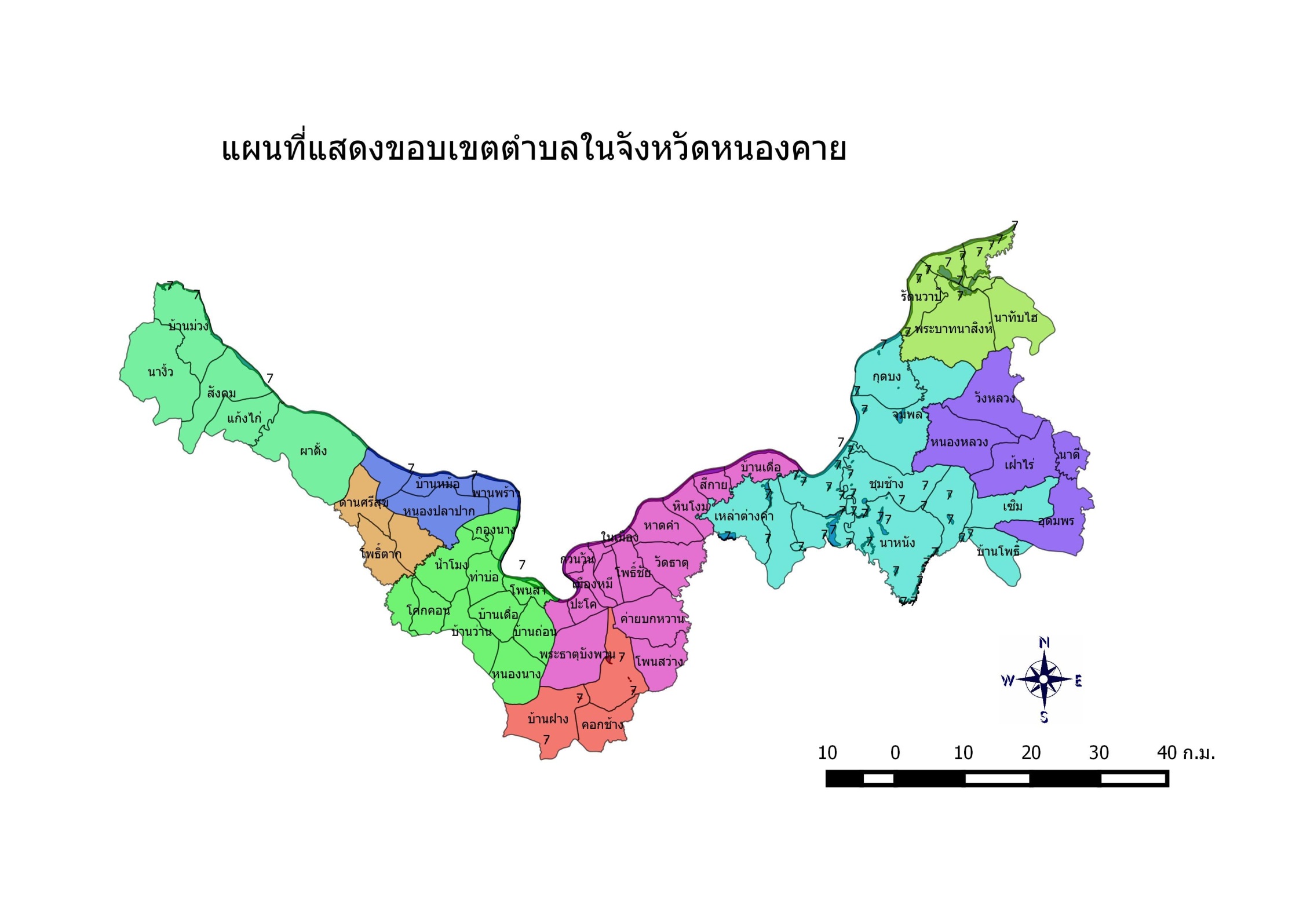 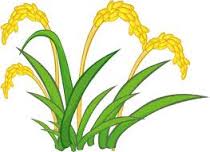 จุดดำเนินโครงการเมืองเกษตรสีเขียว
ปี 2558
20
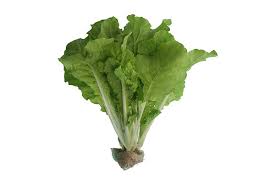 35
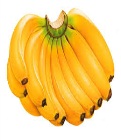 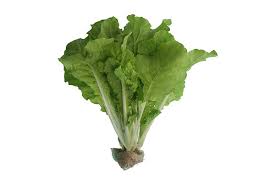 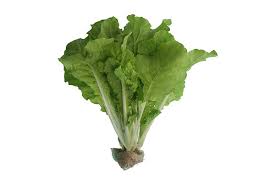 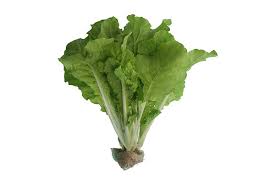 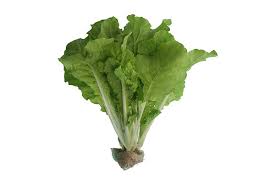 15
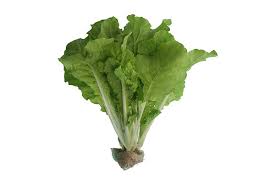 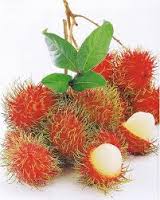 26
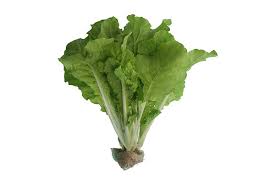 16
35
23
26
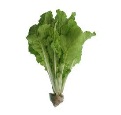 30
26
34
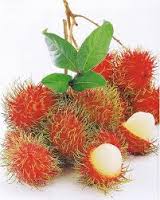 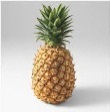 27
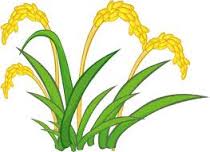 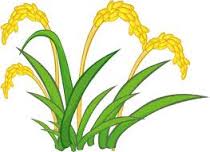 20
20
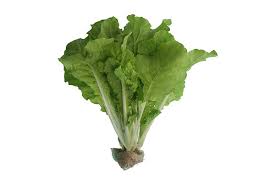 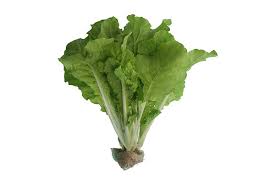 22
22
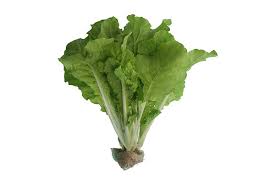 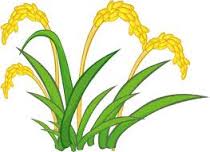 33
20
๑. กิจกรรมด้านพืช
๑.๑ พัฒนาเกษตรกรเข้าสู่ระบบมาตรฐาน  GAP   (กรมส่งเสริมการเกษตร)
       เป้าหมาย 300 ราย (พืชอาหาร)  ผล 367 ราย/408 แปลง
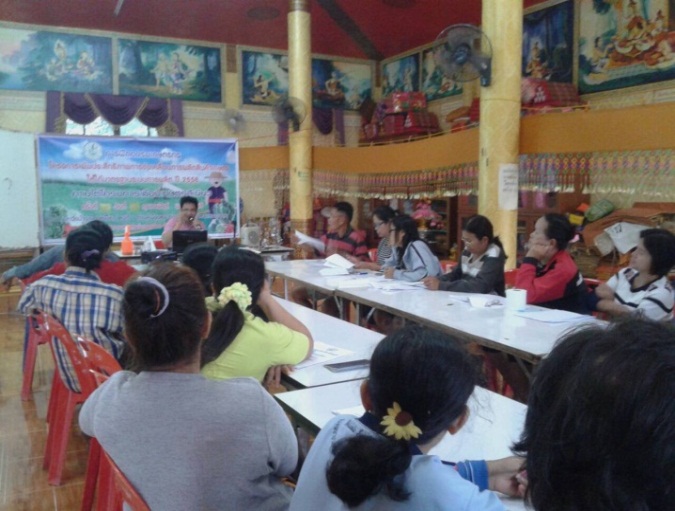 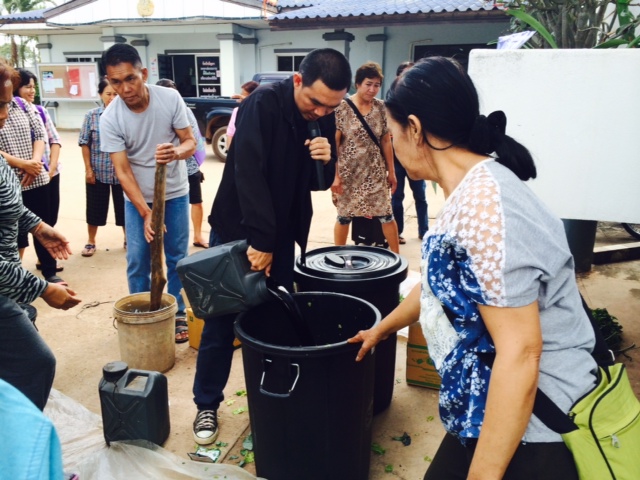 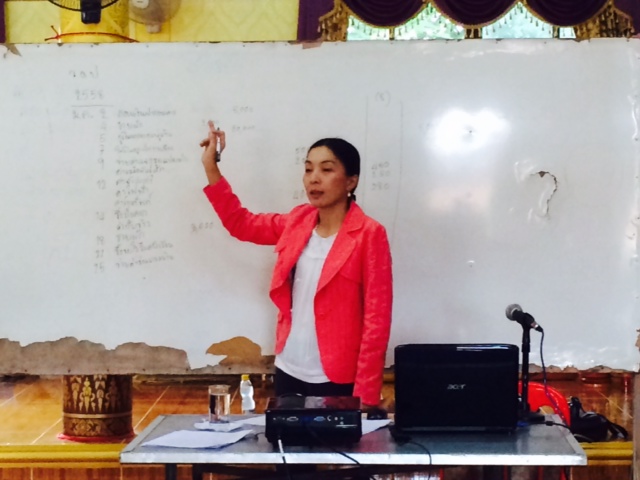 บรรยายความรู้ : กรมวิชาการเกษตร  พัฒนาที่ดิน  ตรวจบัญชีสหกรณ์ สาธารณะสุข
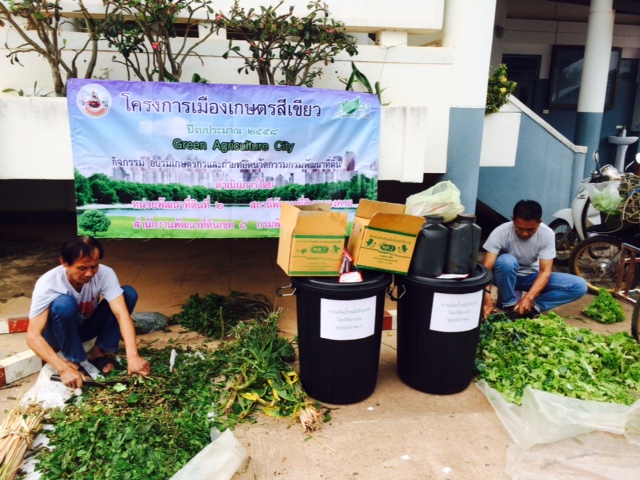 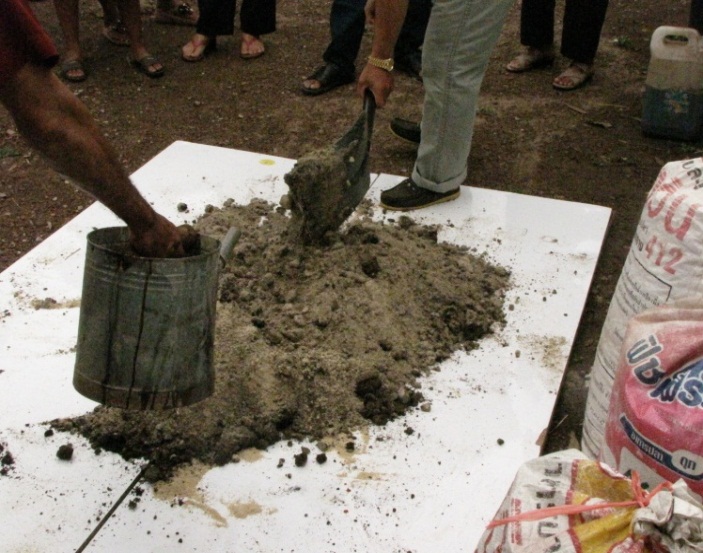 สาธิต/ฝึกปฏิบัติ/ดูงาน : ตรวจวิเคราะห์ดิน  การทำน้ำหมักชีวภาพ  การทำปุ๋ยหมัก/อินทรีย์
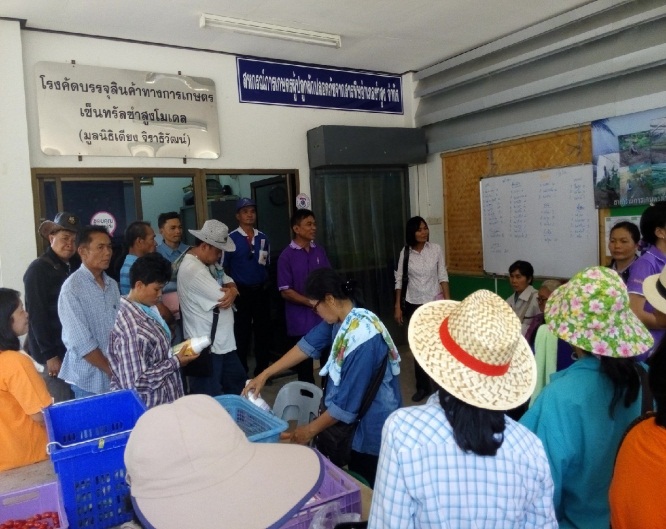 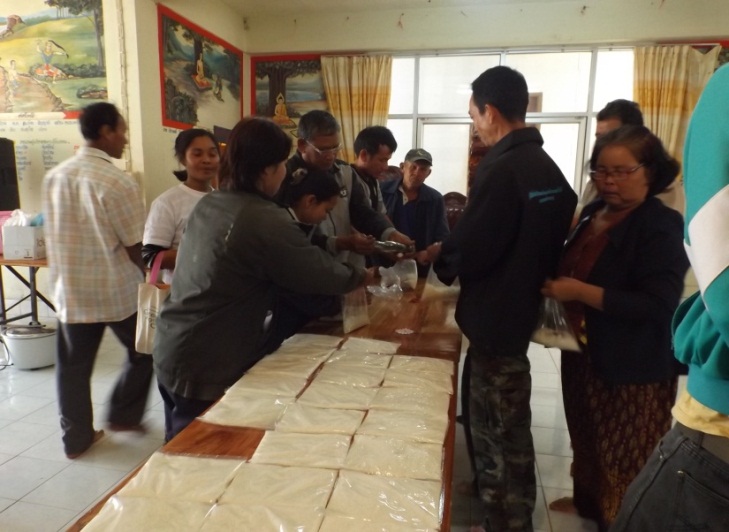 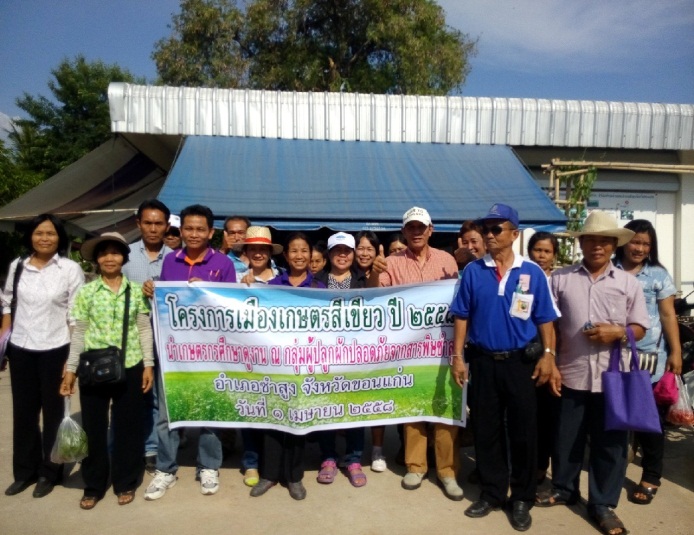 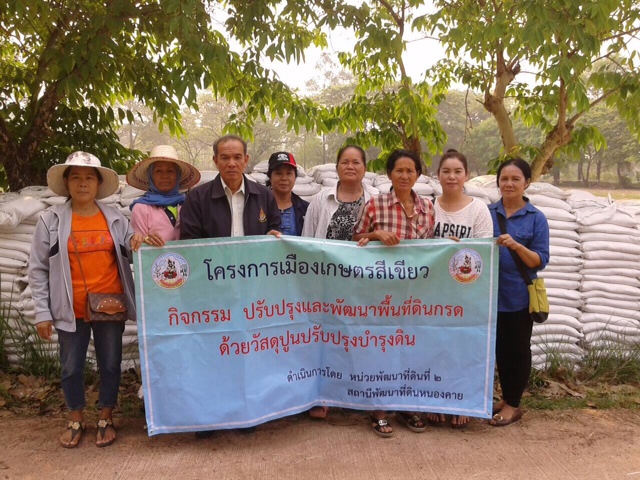 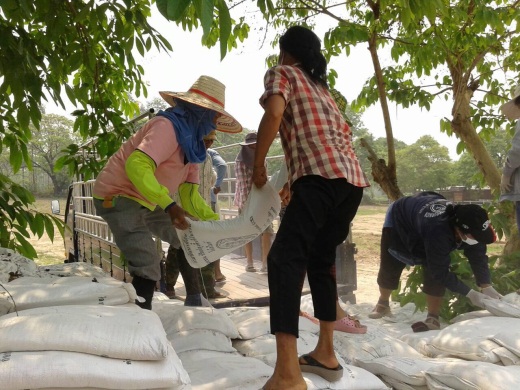 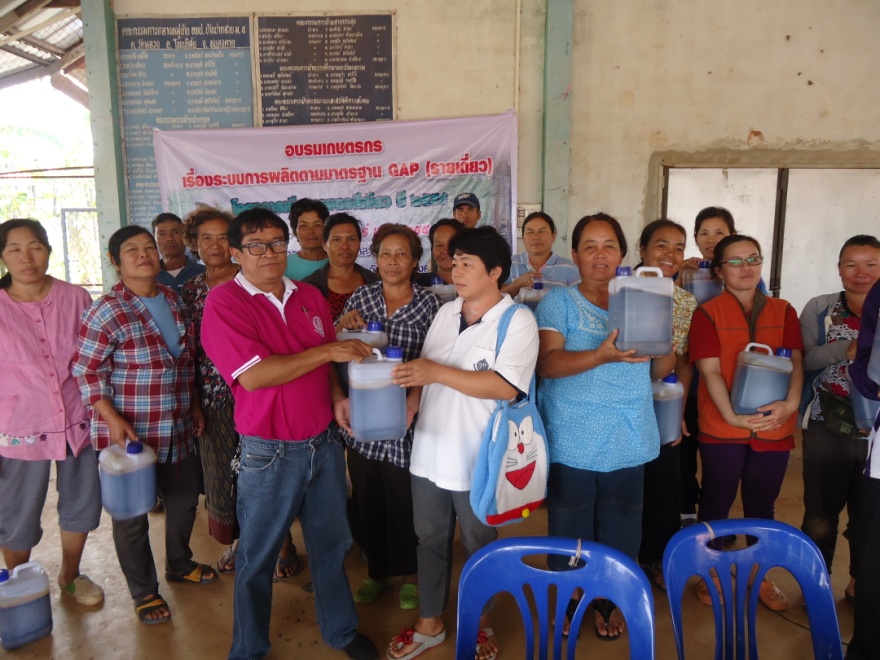 การสนับสนุน: กรมพัฒนาที่ดิน  (ถังหมัก กากน้ำตาล สารปรับปรุงดิน
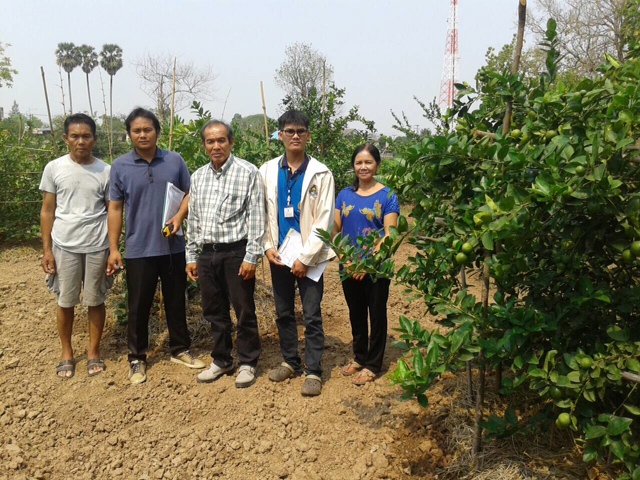 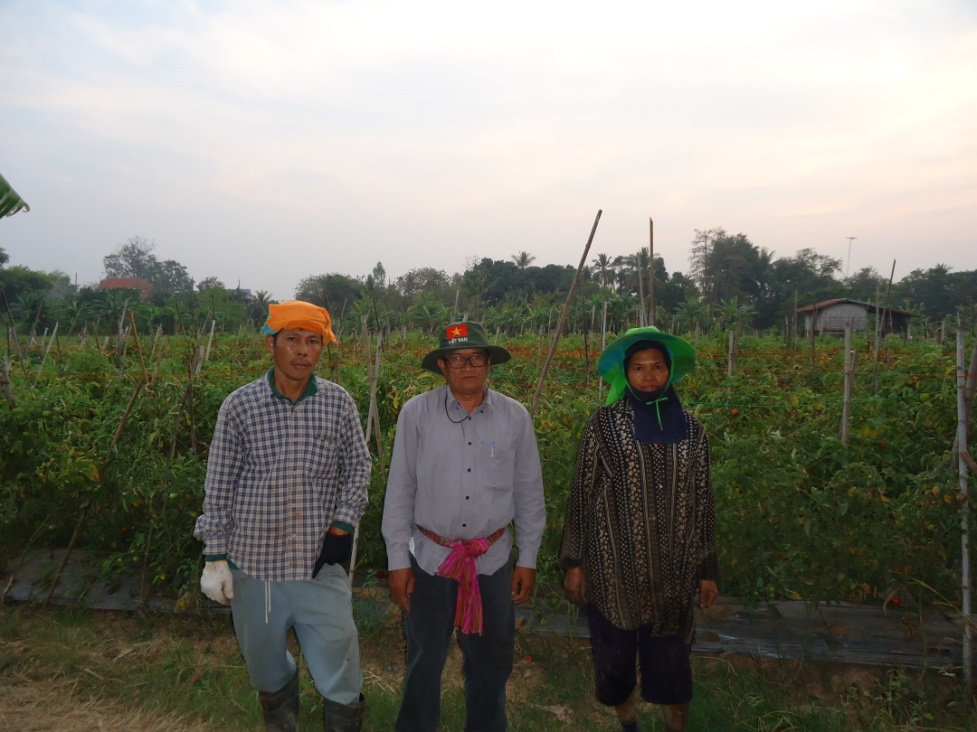 การติดตามให้คำปรึกษาและประเมินแปลงเบื้องต้น
การเบิกจ่ายงบประมาณ  
-จัดสรรจำนวน  1,062,000 บาท    
-เบิกจ่าย 862,000 บาท  คิดเป็น 82 %
-คงเหลือ 200,000 บาท (ตรวจประเมินแปลงส่งซ่อม /รอตรวจเดือน กค.58)
1.2 ตรวจประเมินเพื่อให้การรับรองตามระบบการรับรองมาตรฐาน GAP  
(กรมวิชาการเกษตร ) เป้าหมาย GAP เดี่ยว 300 ราย กลุ่ม 1 กลุ่ม
ส่งรายชื่อจำนวน		367 ราย  408  แปลง
เข้าตรวจจำนวน		367 ราย  408 แปลง 
ผลการดำเนินงาน ณ. วันที่ 24 มิถุนายน  2558	
ได้ใบรับรอง (Q)		86   แปลง 	
ไม่ผ่าน			97   แปลง (ผลผลิตหมดก่อนตรวจ)
รอตรวจเดือน กค. 58	79   แปลง
รอผลพิจาณา CC 		146 แปลง 
หมายเหตุ
(กรณีไม่ผ่านทำการส่งรายชื่อเพื่อขอตรวจรับรอง 45 แปลง)
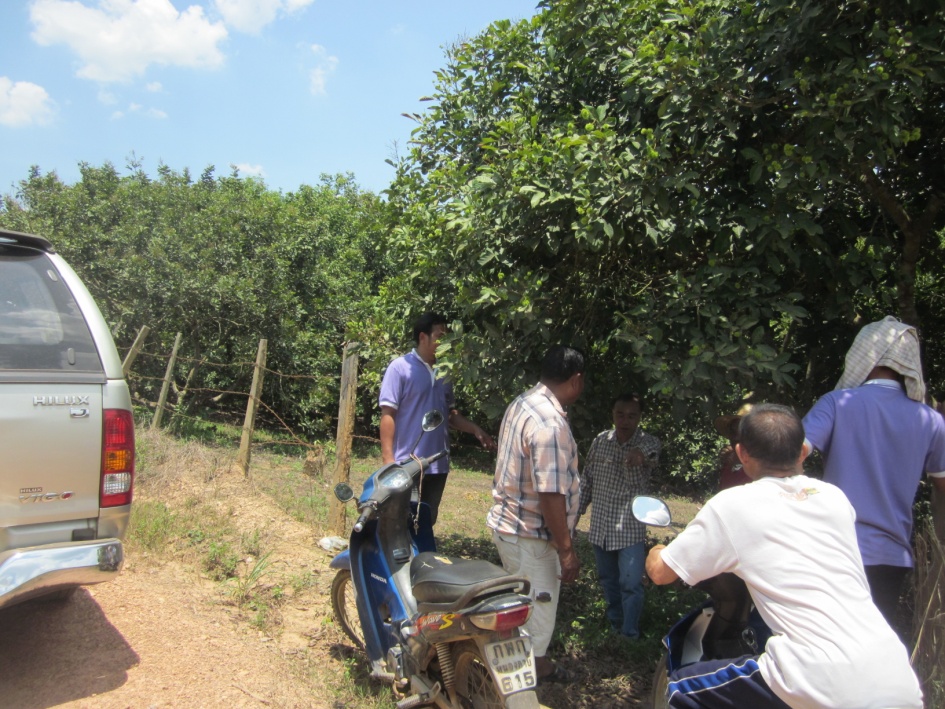 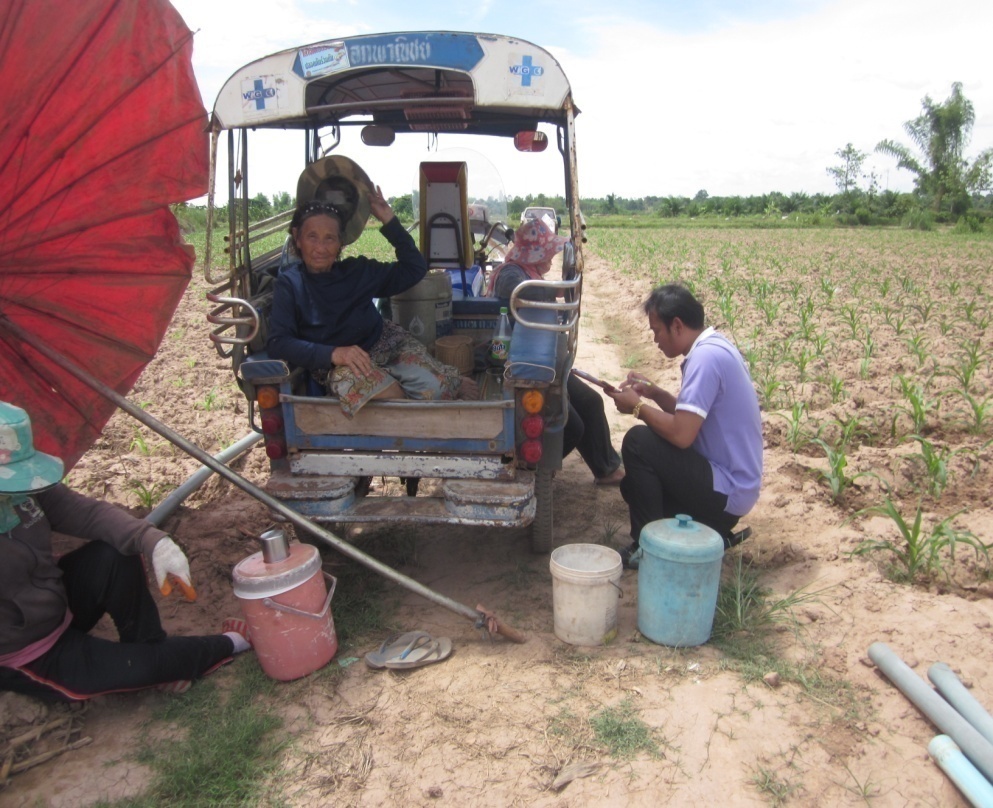 เมือง
สังคม
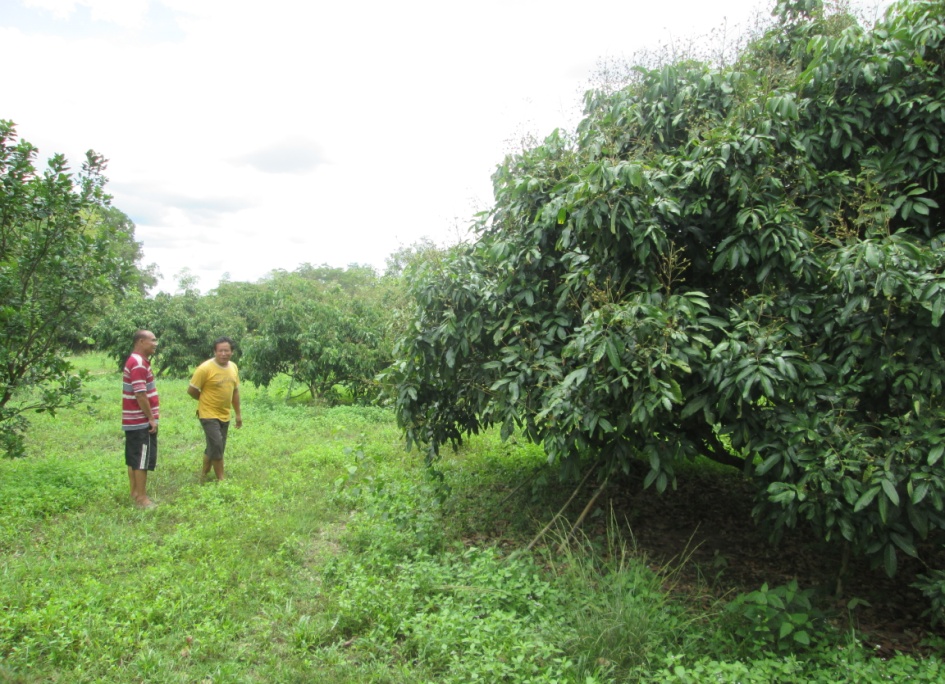 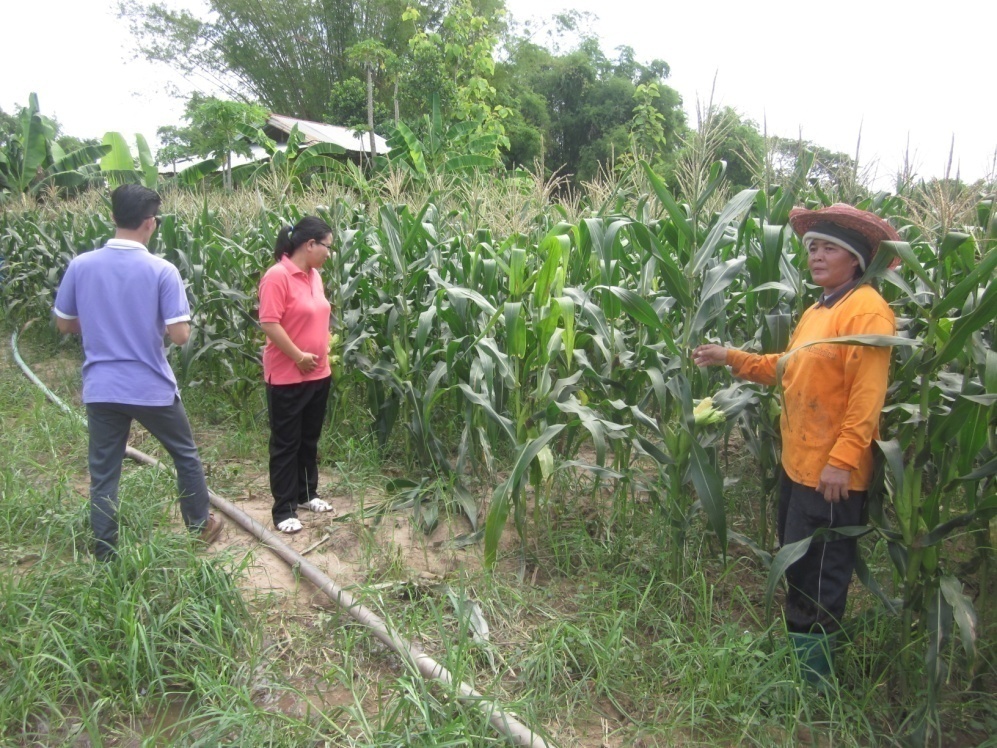 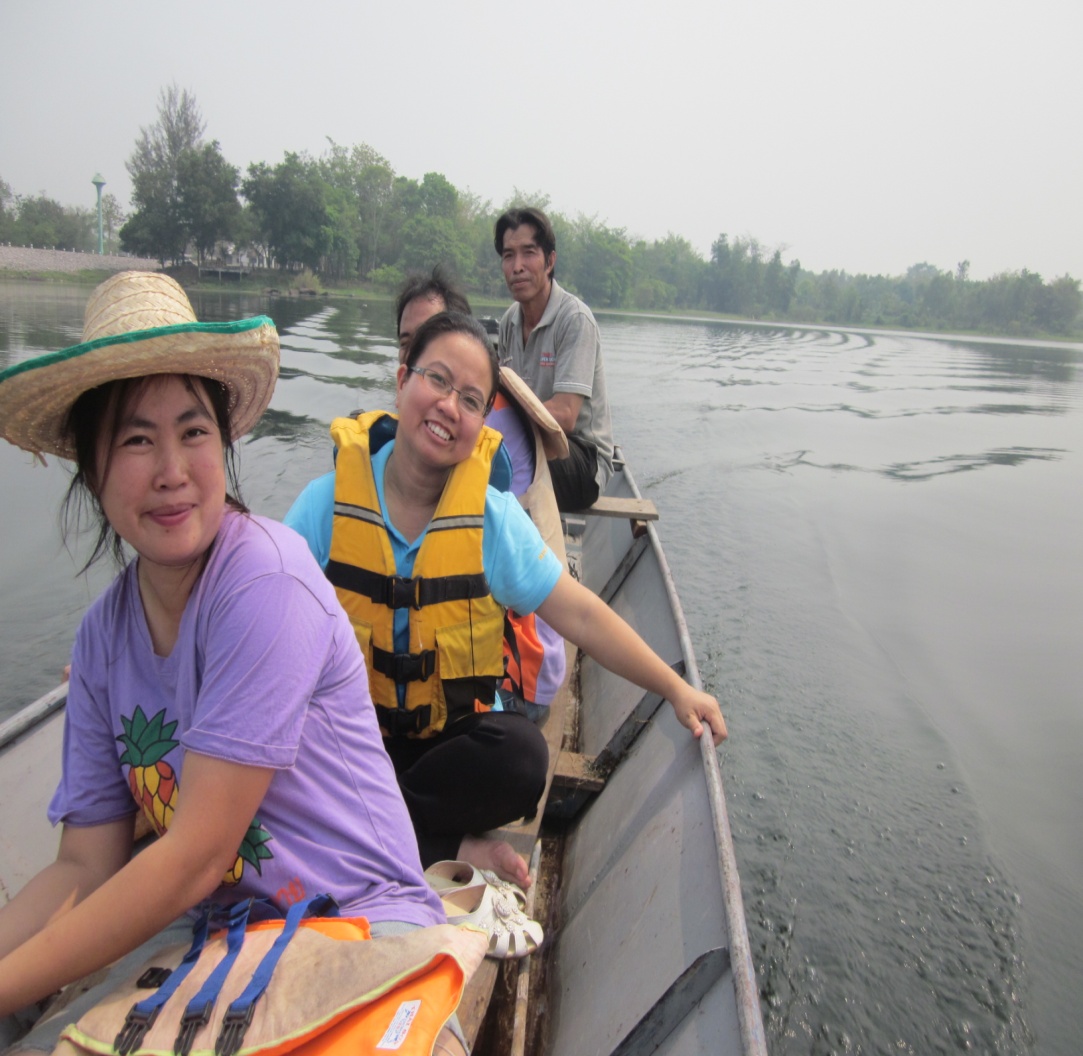 โพนพิสัย
โพธิ์ตาก
กิจกรรมการตรวจรับรอง  GAP
1.3 พัฒนากลุ่มเกษตรกรจัดทำระบบควบคุมภายในเพื่อการรับรอง GAP แบบกลุ่ม
เป้าหมาย 1 กลุ่ม 13 ราย  (กลุ่มวิสาหกิจกล้วยหอมทองตำบลวังหลวง อำเภอเฝ้าไร่
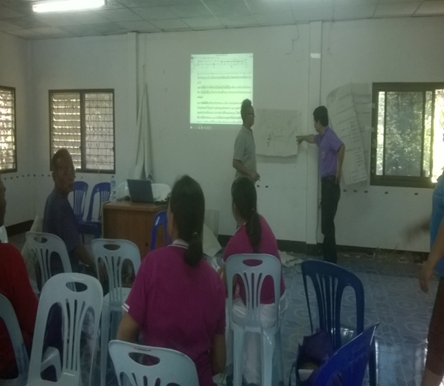 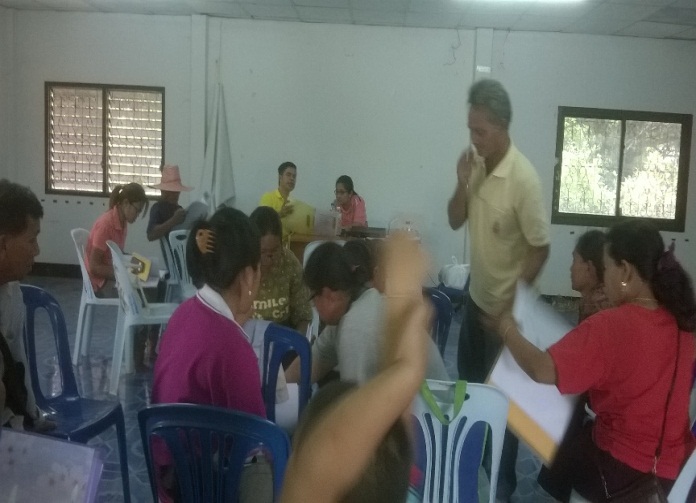 อบรม 10 ครั้ง  (วิทยากรจากจังหวัดที่ผ่านการอบรมแล้ว
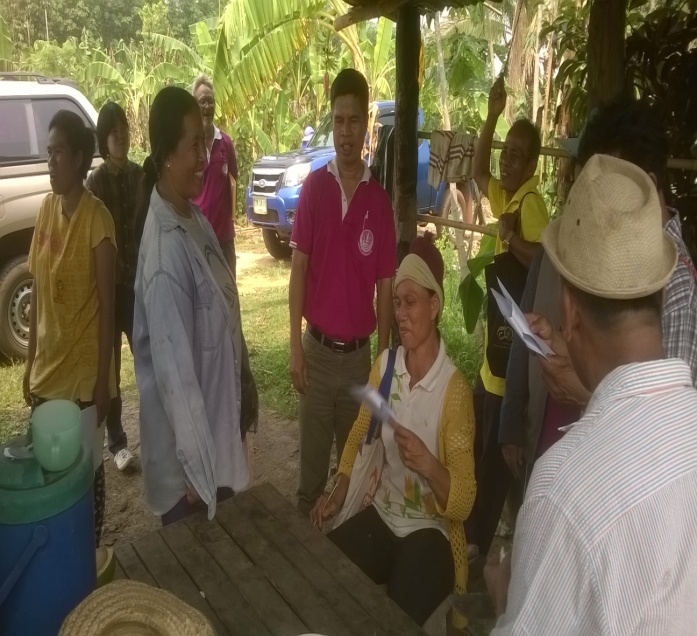 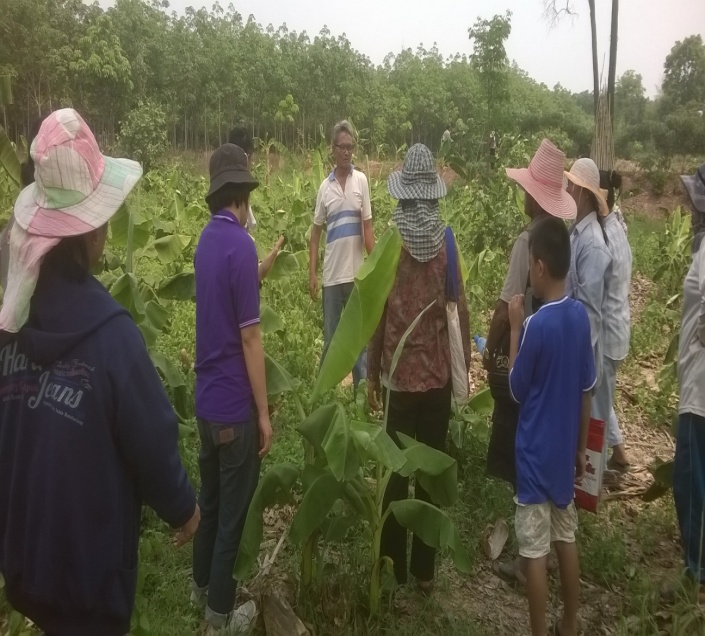 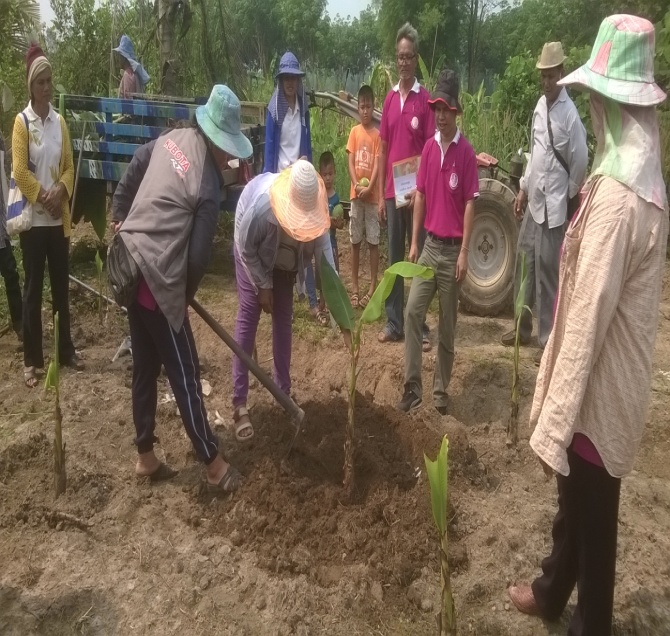 การตรวจประเมินแปลงของสมาชิกภายในกลุ่ม
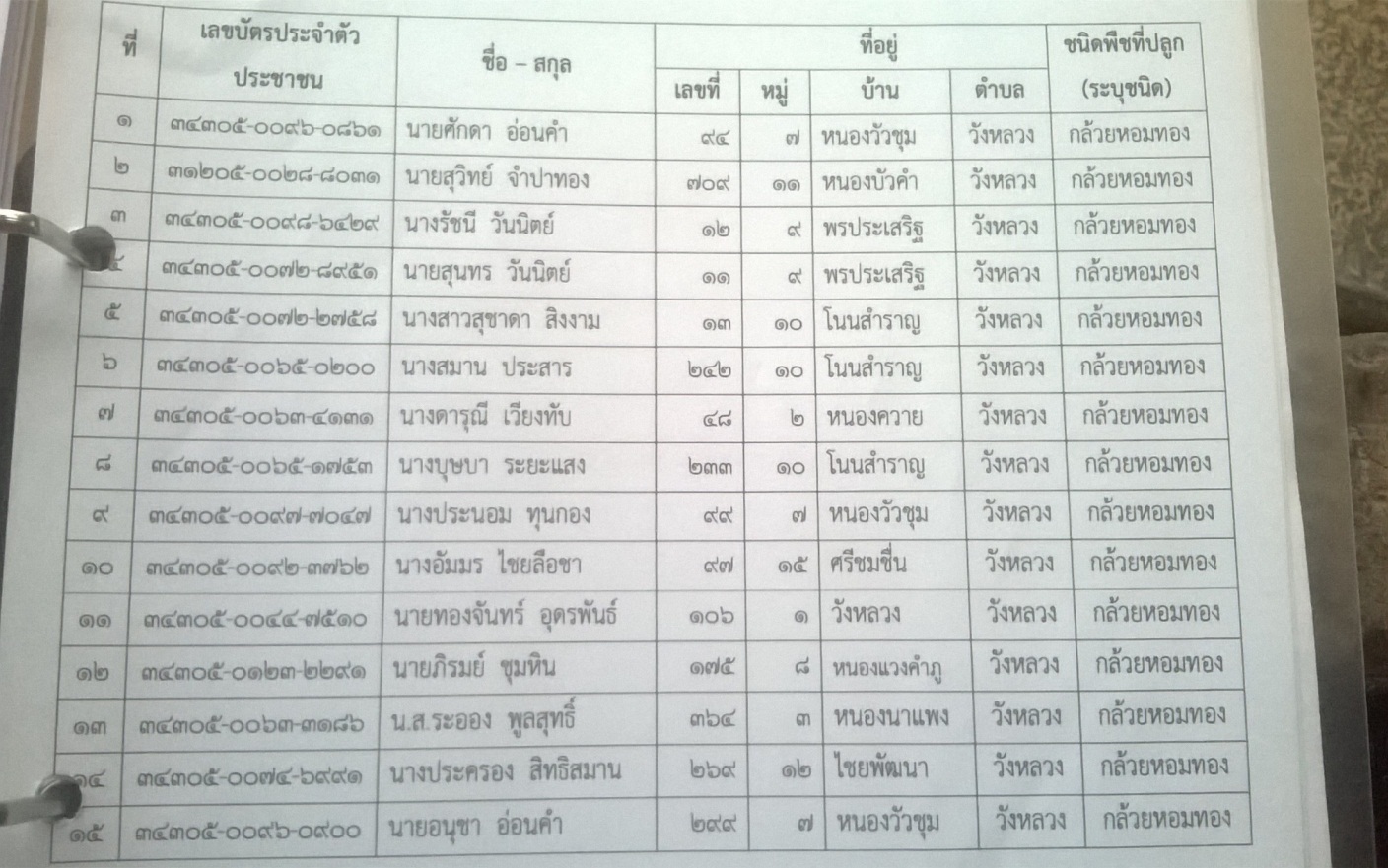 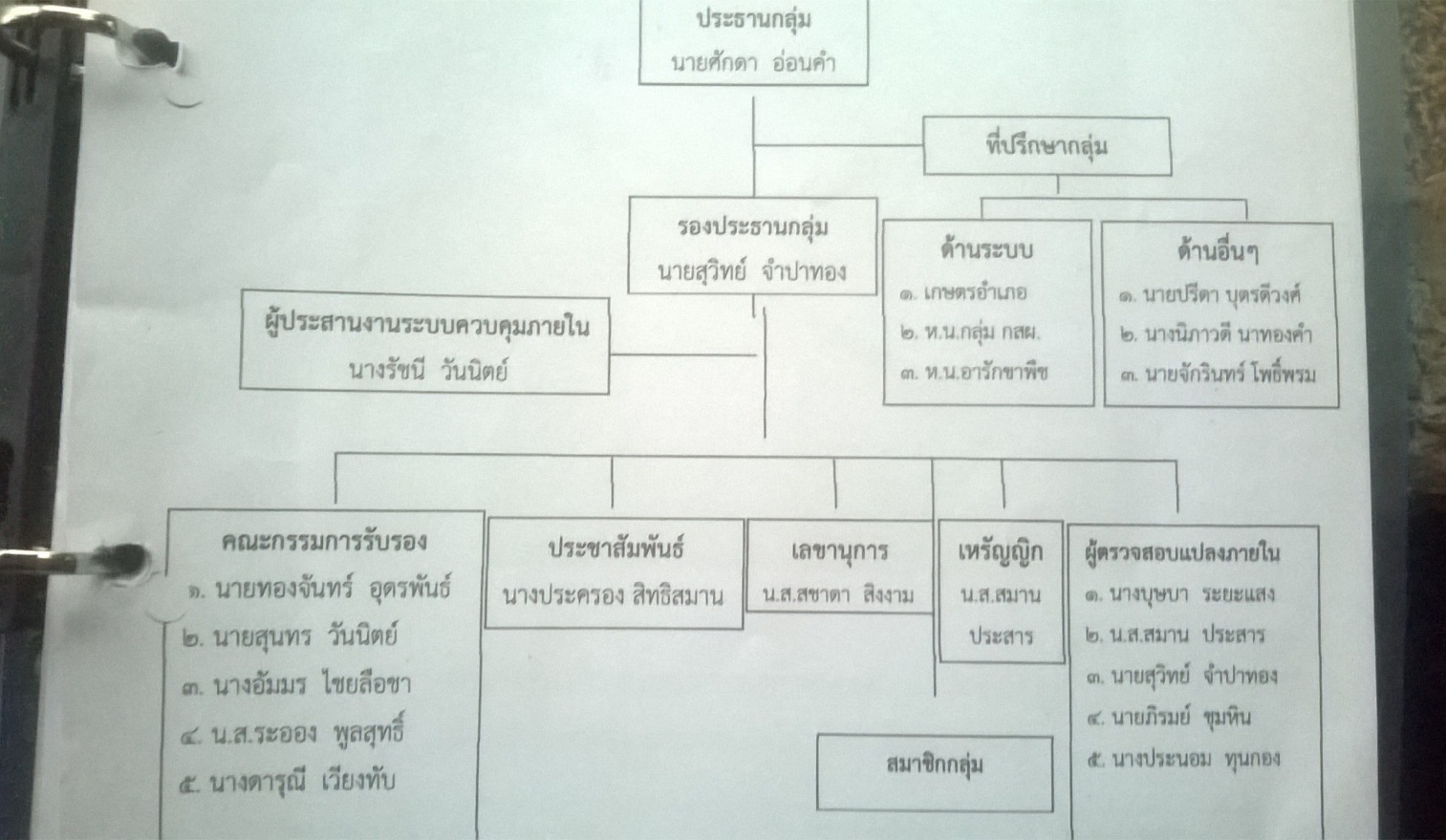 การเบิกจ่ายงบประมาณ  
-จัดสรรจำนวน  48,000 บาท    
-เบิกจ่าย 48,000 บาท  คิดเป็น 100 %
1.4 ตรวจประเมินเพื่อให้การรับรองตามระบบการรับรองมาตรฐาน GAP  
(กรมวิชาการเกษตร ) เป้าหมาย GAP  กลุ่ม 1 กลุ่ม
การตรวจรับรองและให้คำแนะนำจากกรมวิชาการเกษตรครั้งที่ 1
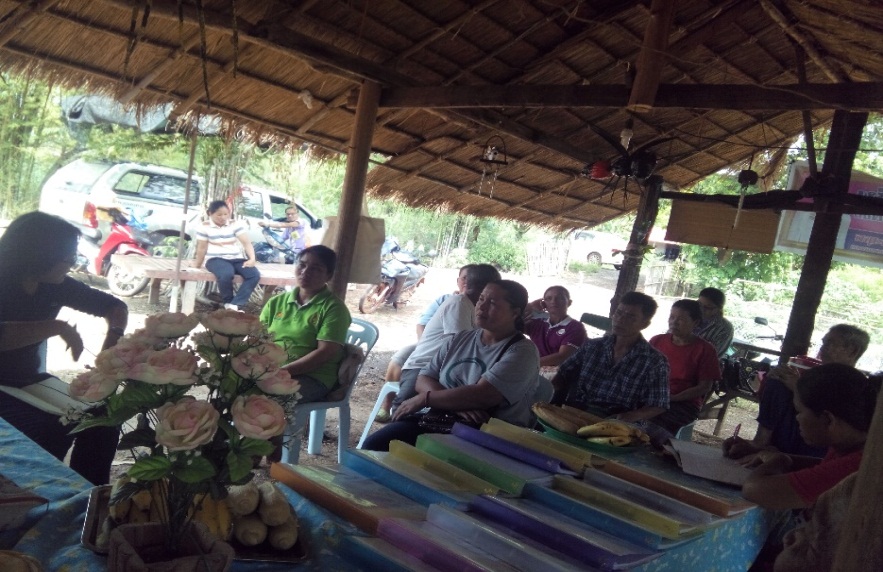 การเบิกจ่ายงบประมาณ  
-จัดสรรจำนวน  144,000 บาท    
-เบิกจ่าย 0 บาท  คิดเป็น 0 %
-คงเหลือ 144,000 บาท (ตรวจประเมินแปลงส่งซ่อม /ตรวจเดือน กค.58)
๑.5 พัฒนาเกษตรกรเข้าสู่ระบบเกษตรอินทรีย์ (กรมส่งเสริมการเกษตร)
       เป้าหมาย 80  ราย (ข้าว)
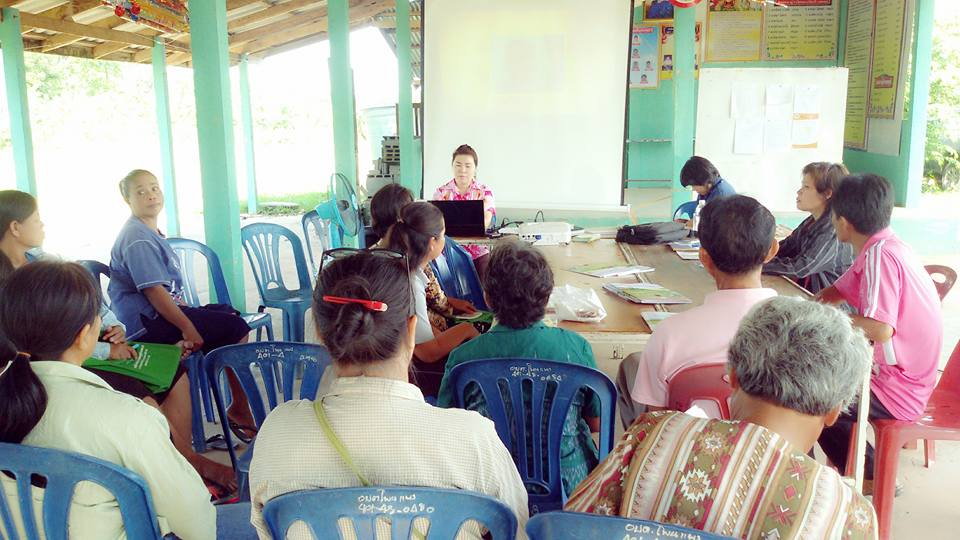 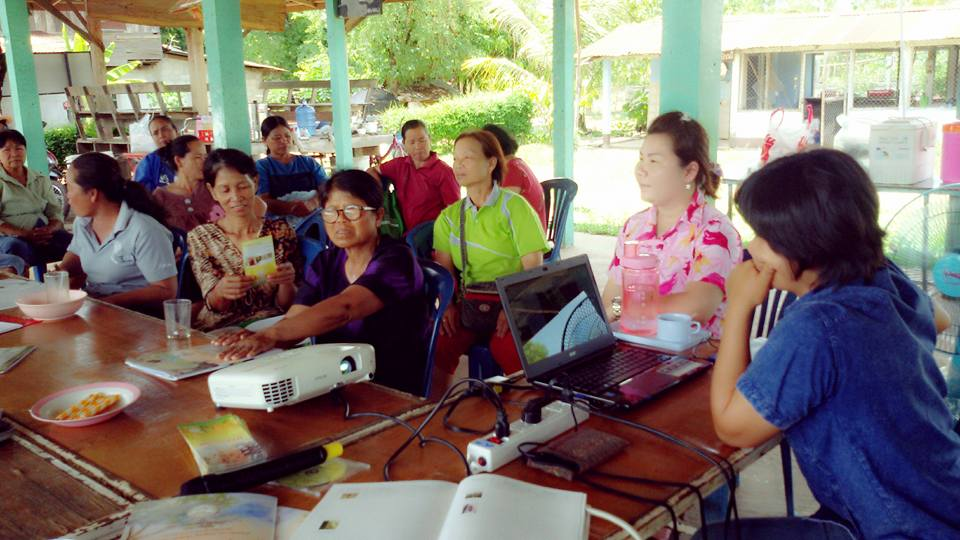 บรรยายความรู้ : กรมการข้าว  พัฒนาที่ดิน
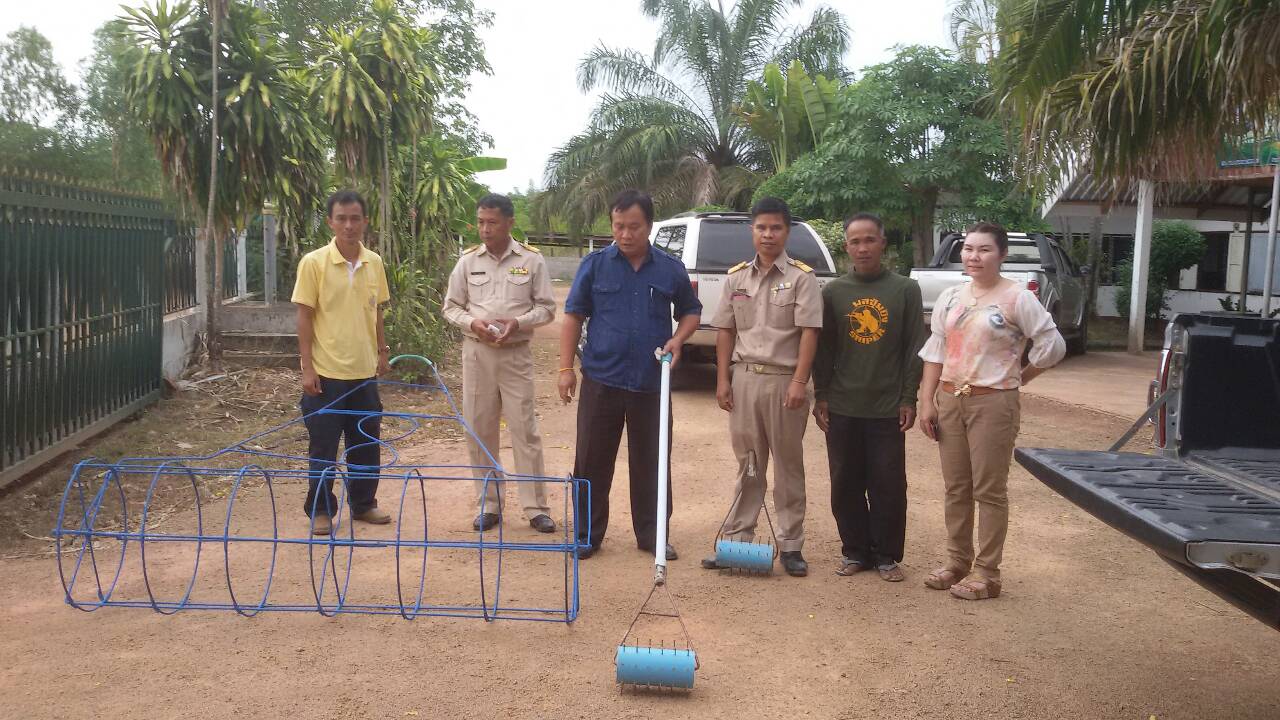 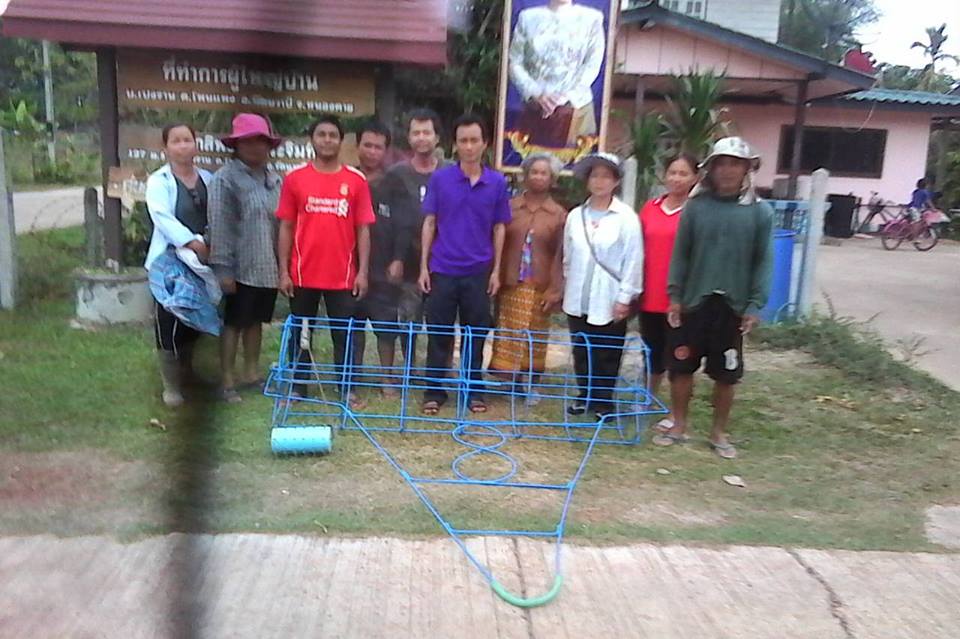 การเตรียมการในกระบวนการผลิต
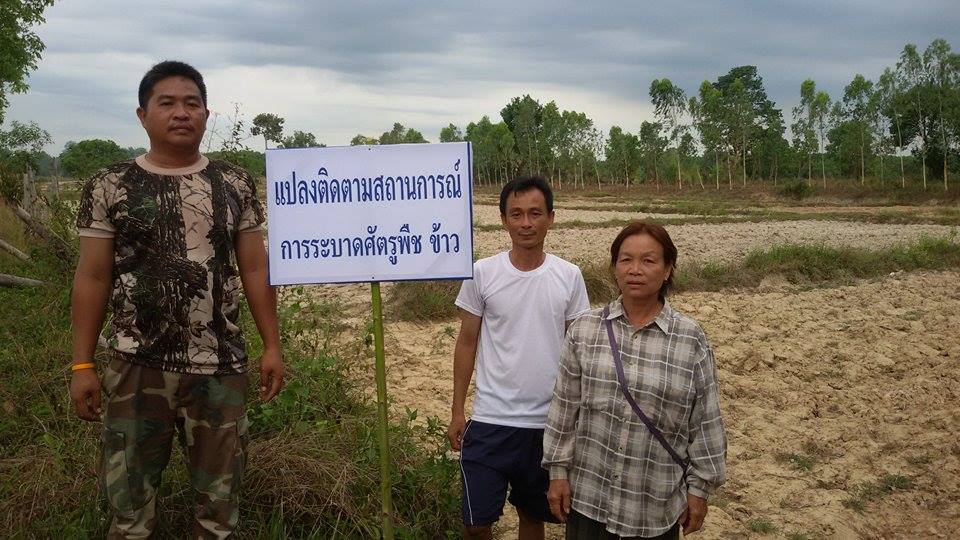 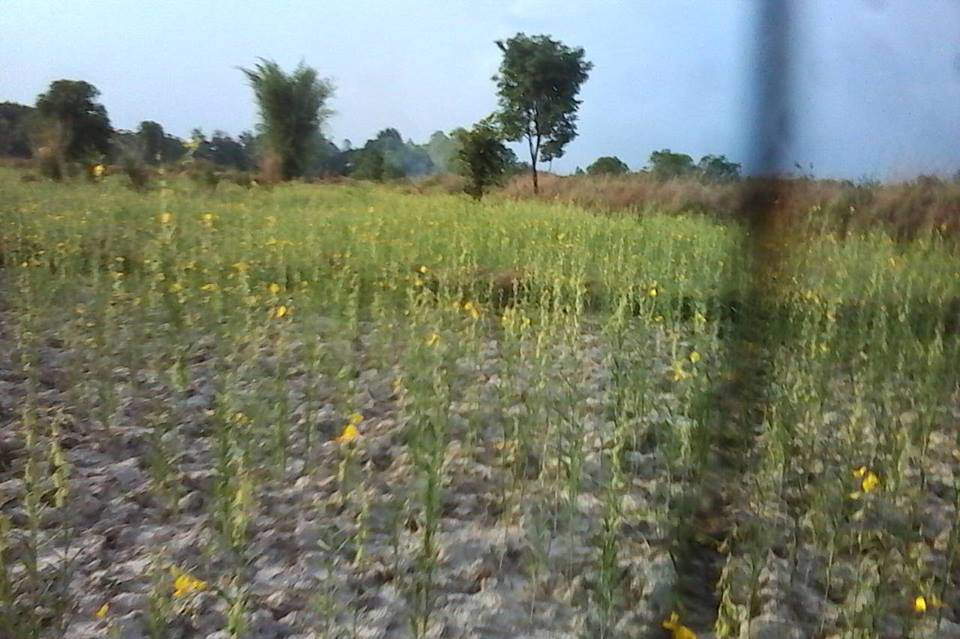 การเตรียมการในกระบวนการผลิต การหว่านปุ๋ยพืชสด  การไถกลบตอซัง
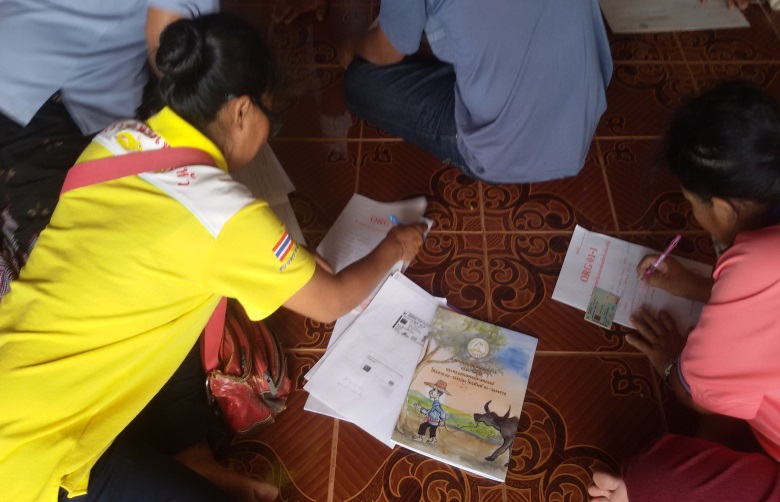 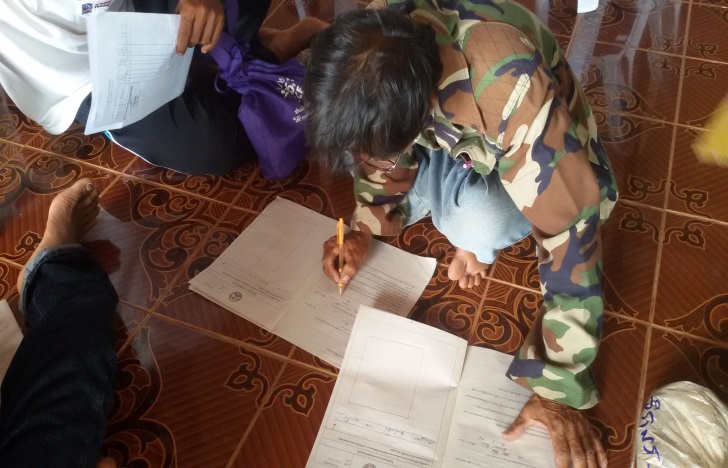 การกรอกใบสมัครขอรับรองตามระบบอินทรีย์
การเบิกจ่ายงบประมาณ  
-จัดสรรจำนวน  286,000 บาท    
-เบิกจ่าย 120,500 บาท  คิดเป็น 42%
-คงเหลือ 165,500บาท (ถ่ายทอด ตรวจประเมินแปลงเบื้องต้น)
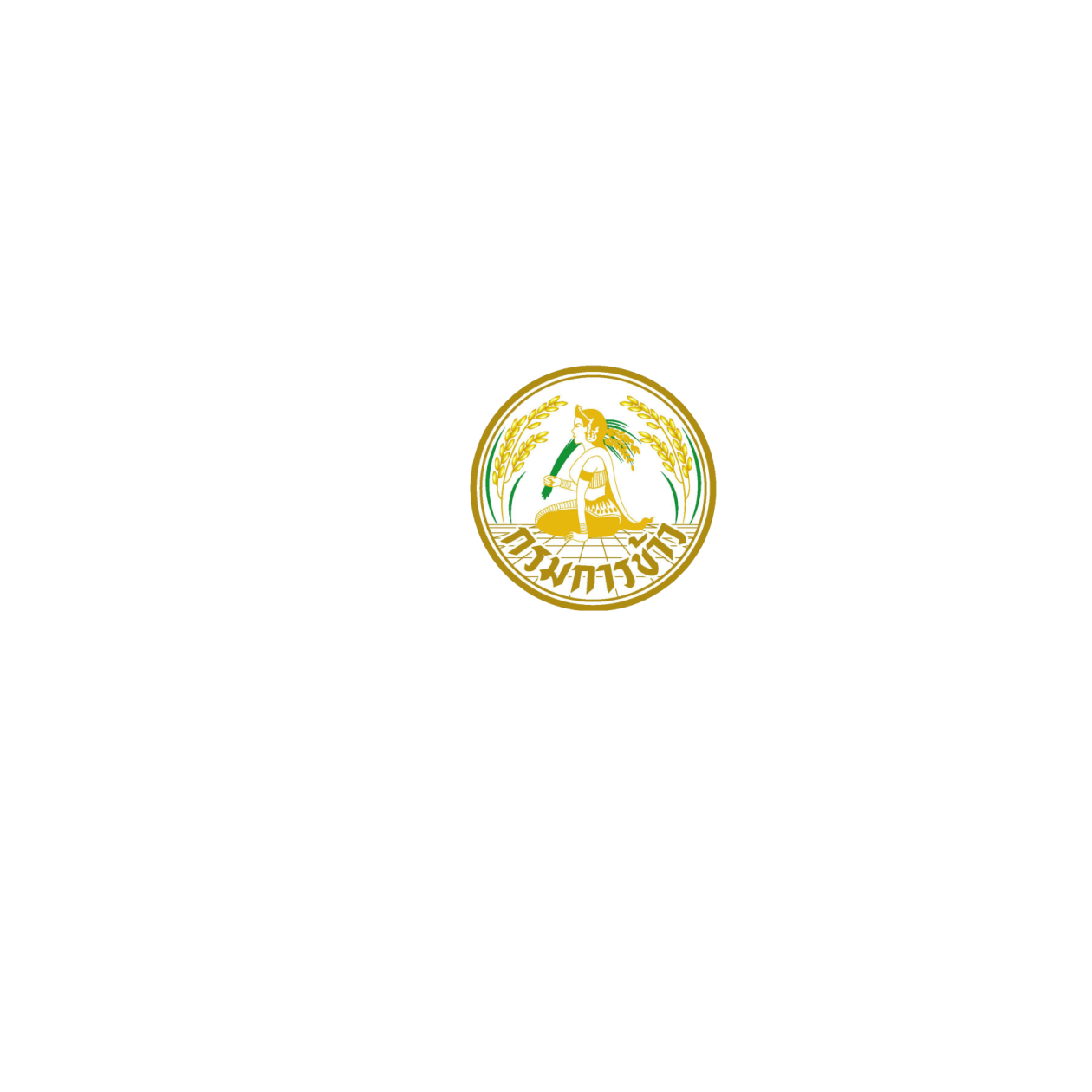 โครงการพัฒนาและส่งเสริมระบบการผลิตข้าวอินทรีย์ครบวงจร
ศูนย์วิจัยข้าวหนองคาย
กองวิจัยและพัฒนา กรมการข้าว
พื้นที่ดำเนินการ
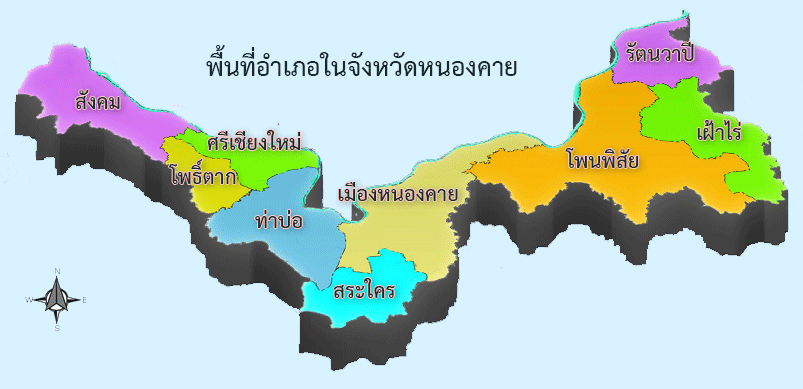 เป้าหมายหลักในการพัฒนากลุ่มผู้ผลิตข้าวอินทรีย์
แผนการดำเนินงาน
การดำเนินงาน
กิจกรรมที่ 1 การพัฒนาและส่งเสริมศูนย์เรียนรู้การผลิตข้าวอินทรีย์
                     ครบวงจร
กิจกรรมที่ 2 การอบรมอย่างเป็นระบบ
กิจกรรมที่ 3 การตรวจสอบและรับรอง
                    ข้าวอินทรีย์
กิจกรรมที่ 1 การพัฒนาและส่งเสริมศูนย์เรียนรู้การผลิตข้าวอินทรีย์ครบวงจร
ประกอบด้วยกิจกรรมการเรียนรู้ ดังนี้
การผลิตปุ๋ยอินทรีย์และสารชีวภาพสมุนไพรป้องกันกำจัดศัตรูพืช
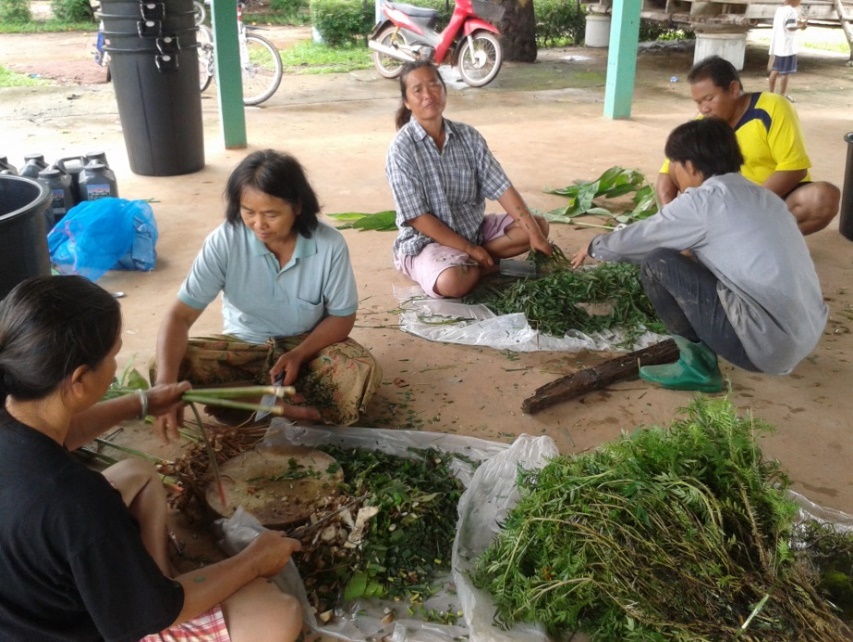 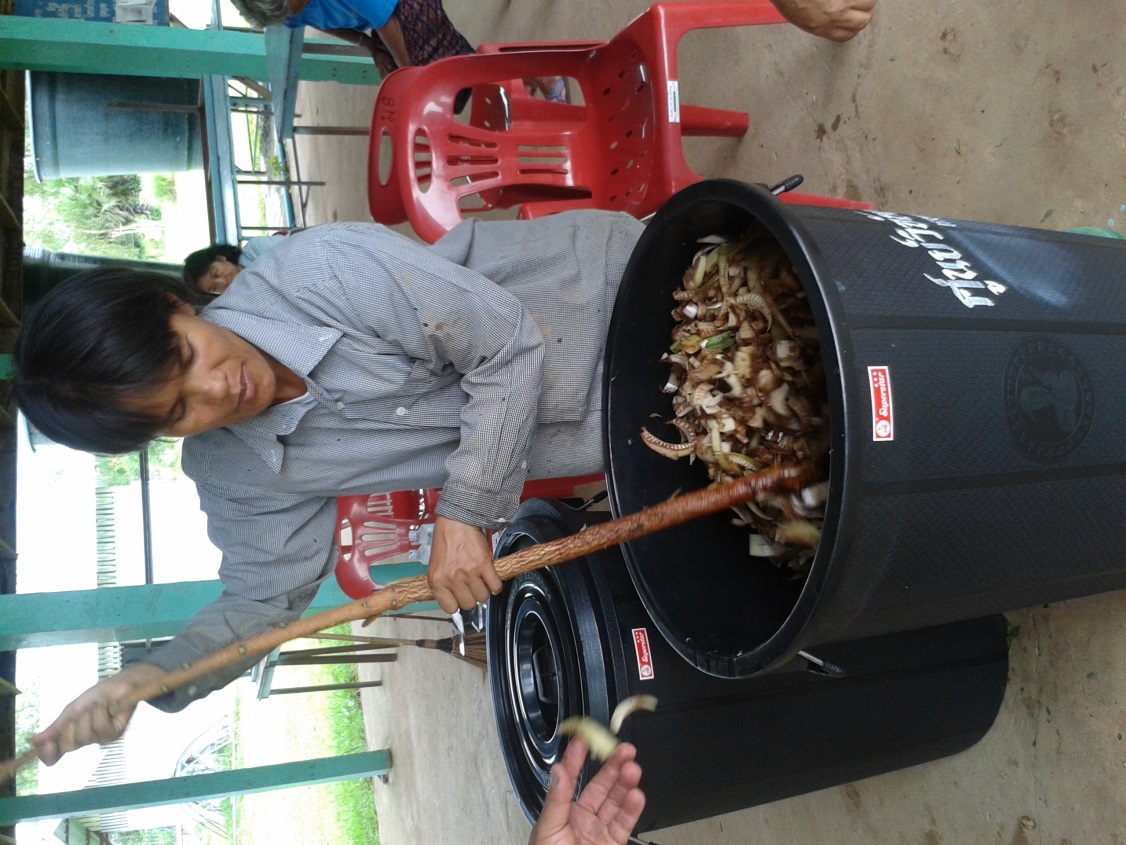 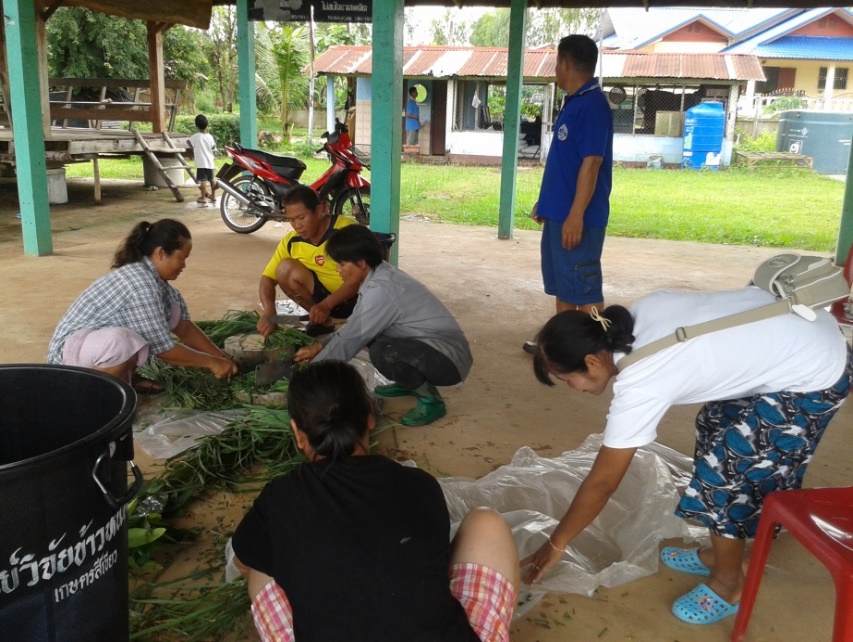 กิจกรรมที่ 2 การอบรมอย่างเป็นระบบ
การฝึกอบรมหลักสูตร การขับเคลื่อนระบบการผลิตข้าวอินทรีย์แบบมีส่วนร่วม
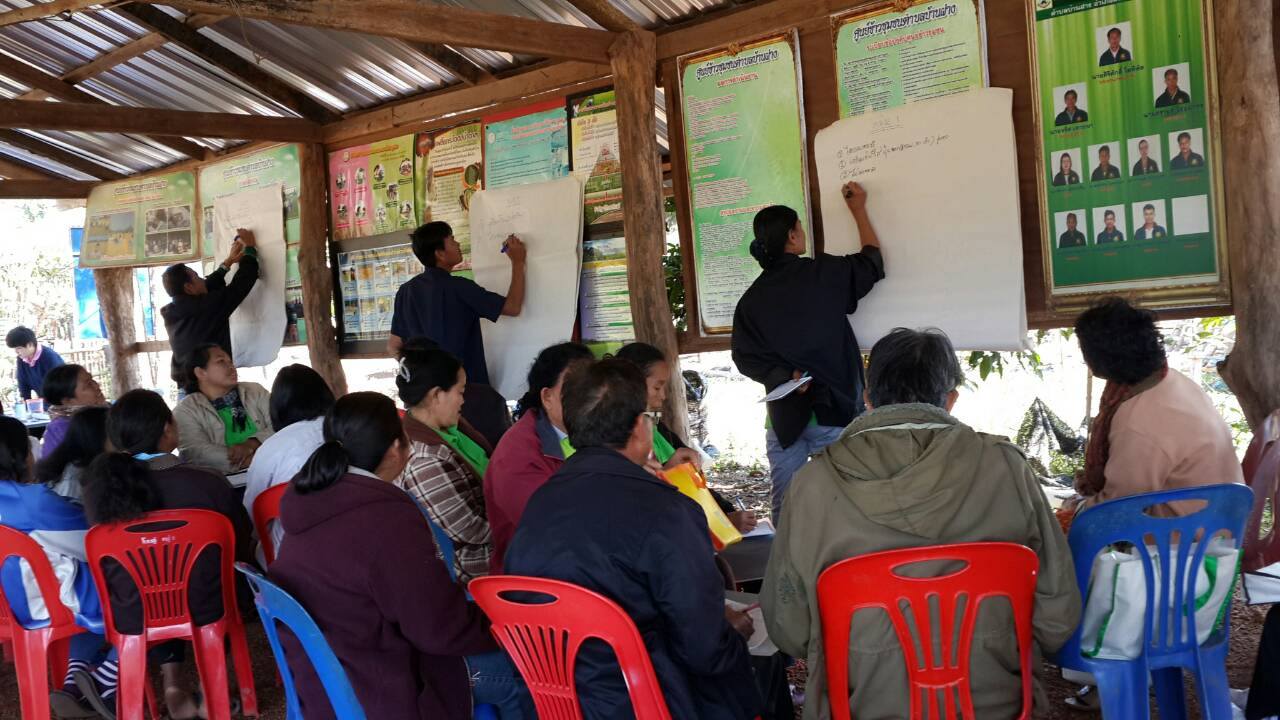 มีผู้เข้าร่วมอบรม 50 ราย
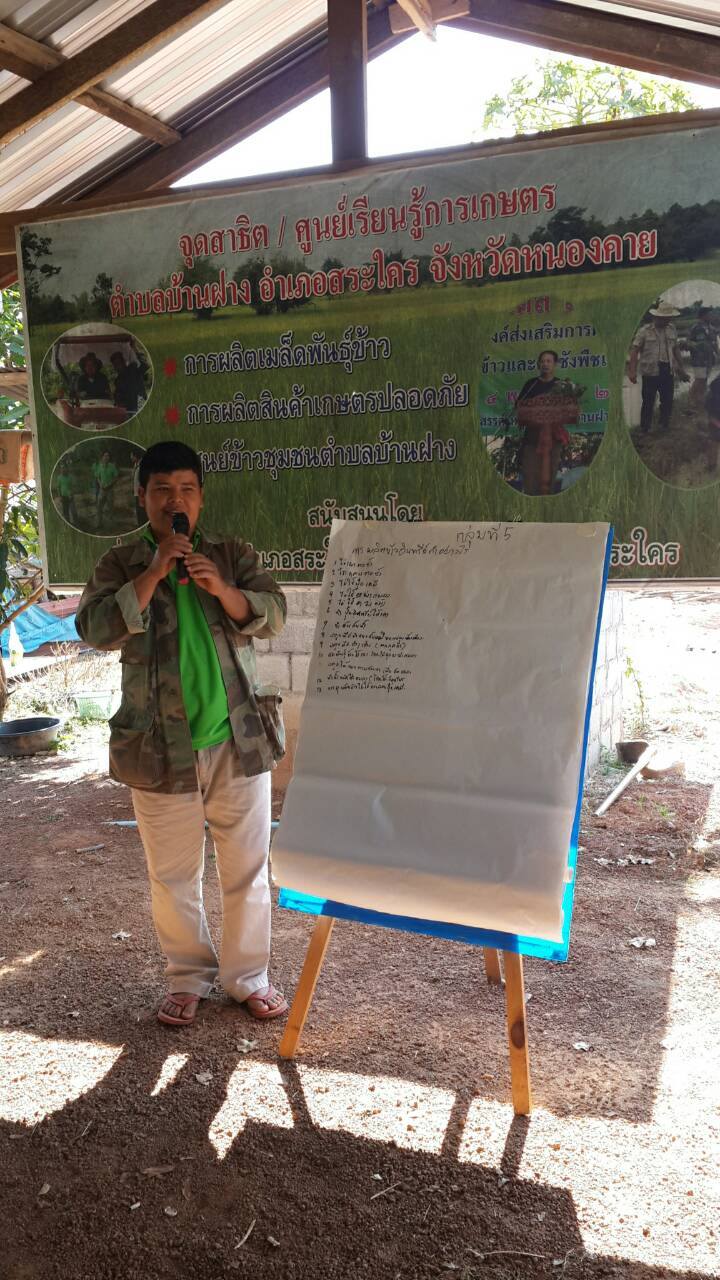 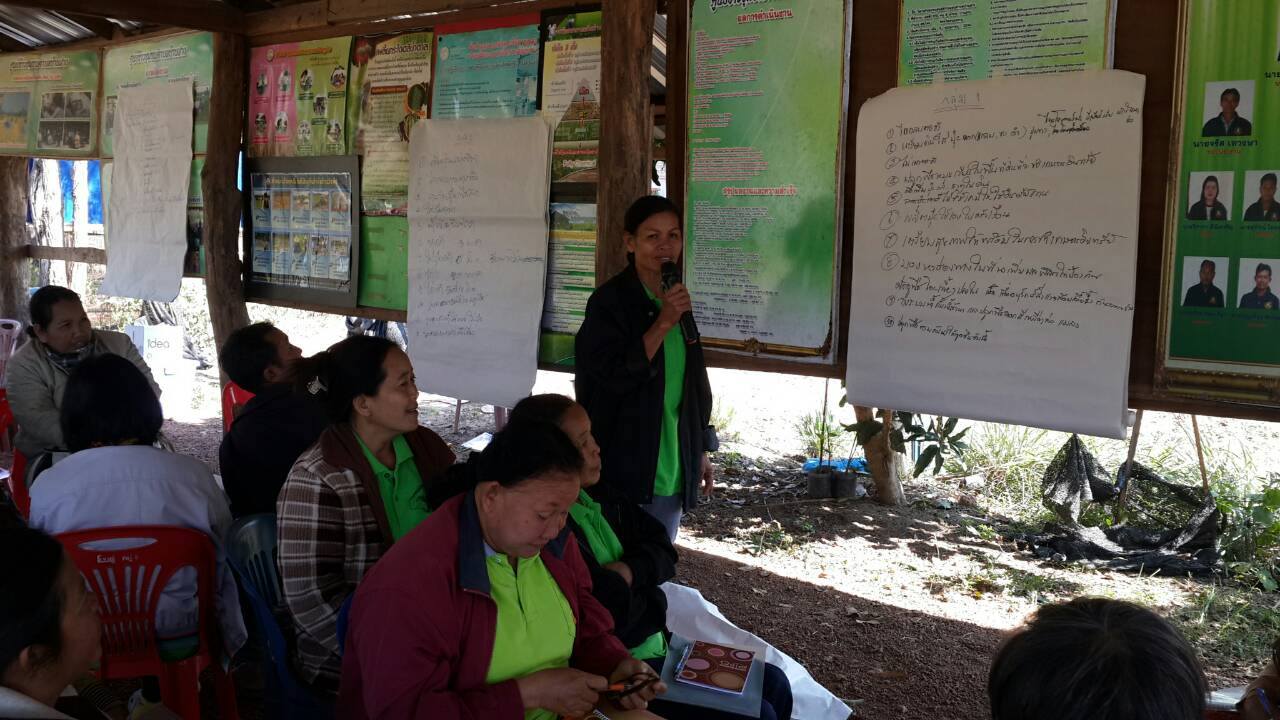 การฝึกอบรมหลักสูตร การผลิตข้าวอินทรีย์และการแปรรูปผลิตภัณฑ์
     ผู้เข้าร่วมการฝึกอบรม จำนวน 50 ราย
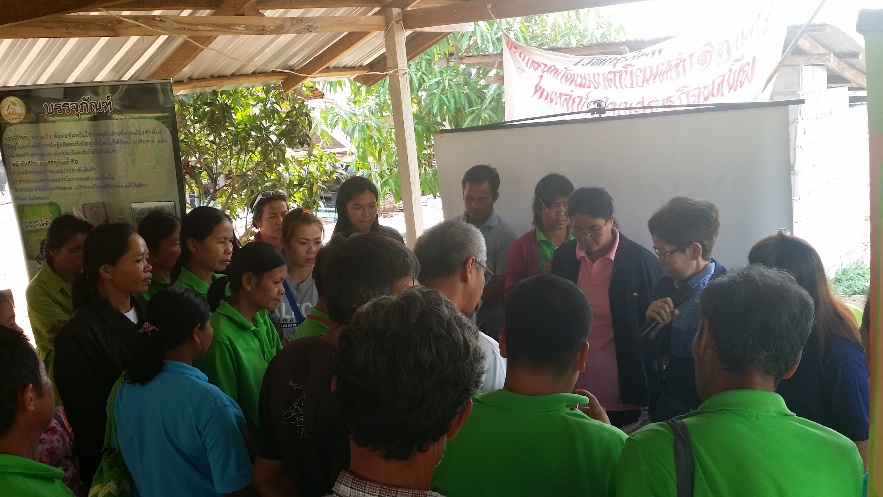 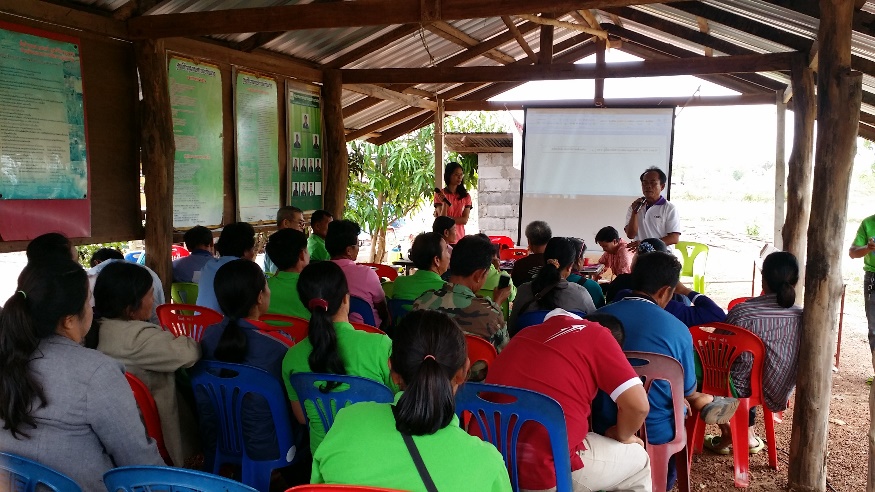 การพัฒนาระบบควบคุมภายในกลุ่มผู้ผลิตข้าวอินทรีย์ จำนวน 2 กลุ่ม ได้แก่
กลุ่มผู้ผลิตข้าวอินทรีย์ตำบลบ้านฝาง
กลุ่มผู้ผลิตข้าวอินทรีย์ตำบลสระใคร
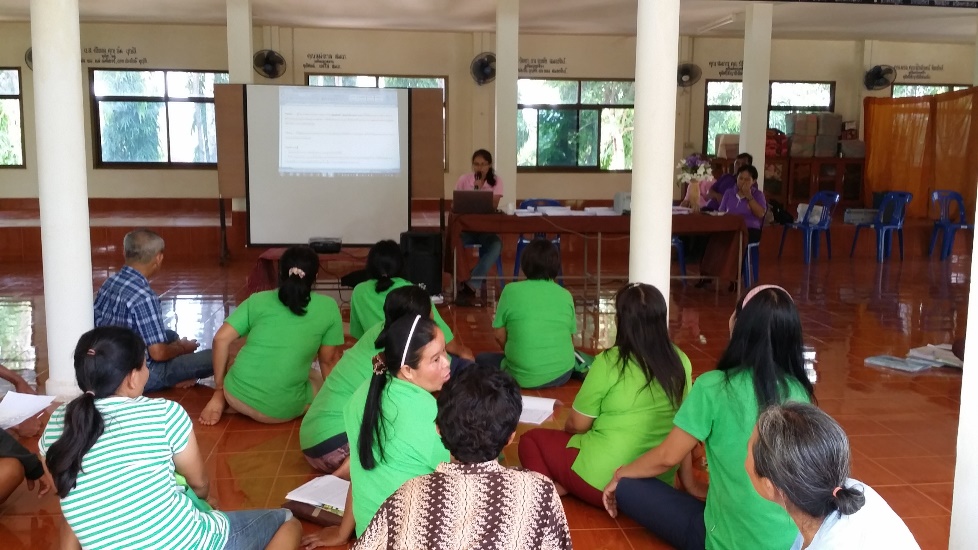 กิจกรรมที่ 3 การตรวจสอบและรับรองข้าวอินทรีย์ ปี 2558  300 ราย
อ.รัตนวาปี
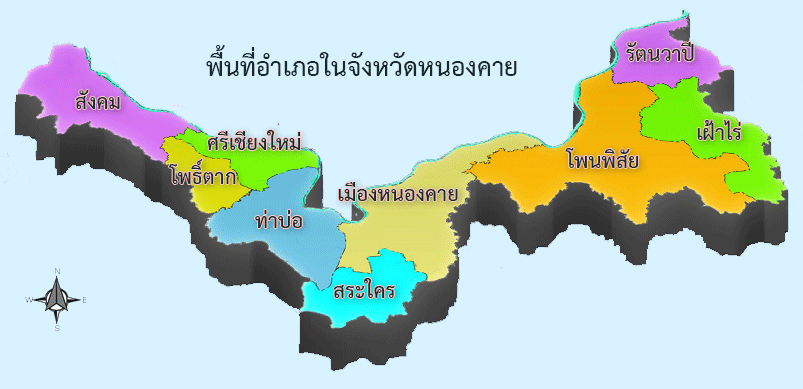 อ.เฝ้าไร่
อ.ท่าบ่อ
อ.เมือง
อ.สระใคร
การเบิกจ่ายงบประมาณ  
-จัดสรรจำนวน  244,000 บาท    
-เบิกจ่าย 100,460 บาท  คิดเป็น 42%
-คงเหลือ 143,540บาท (สนับสนุนปุ๋ยอินทรีย์/แปรรูปข้าว)
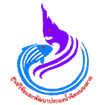 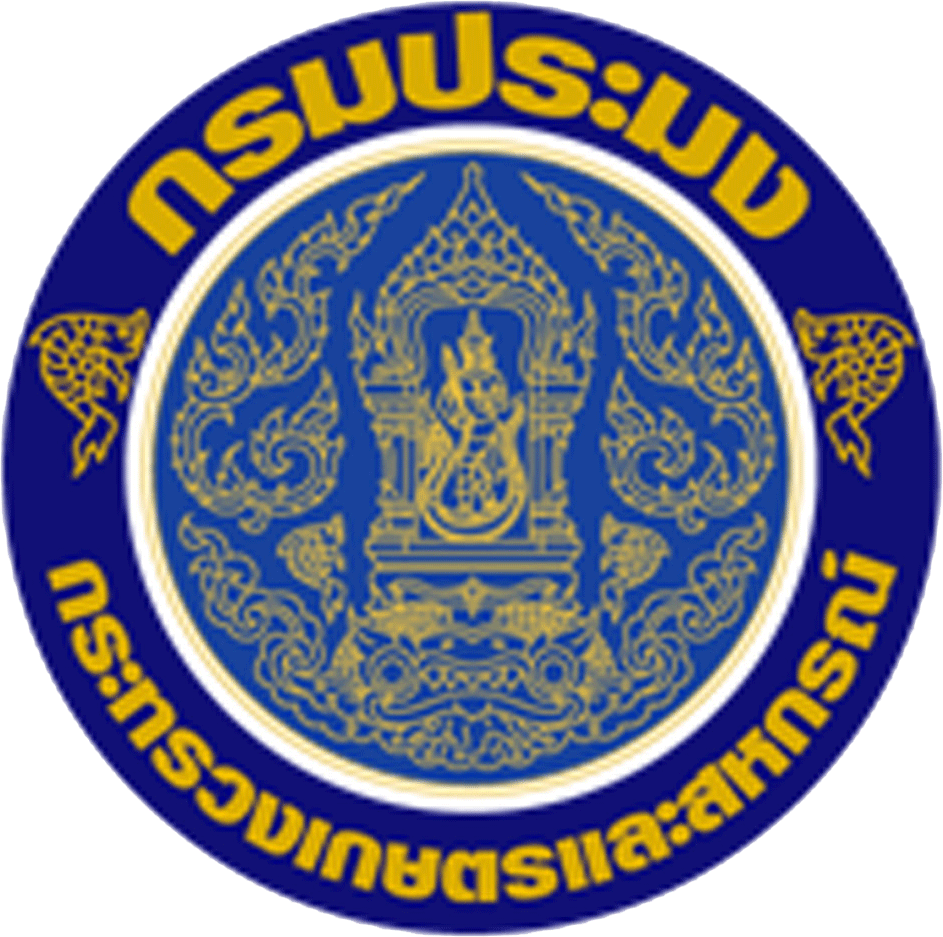 ๒. ด้านการประมง
(Green Agriclture City)
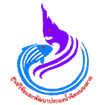 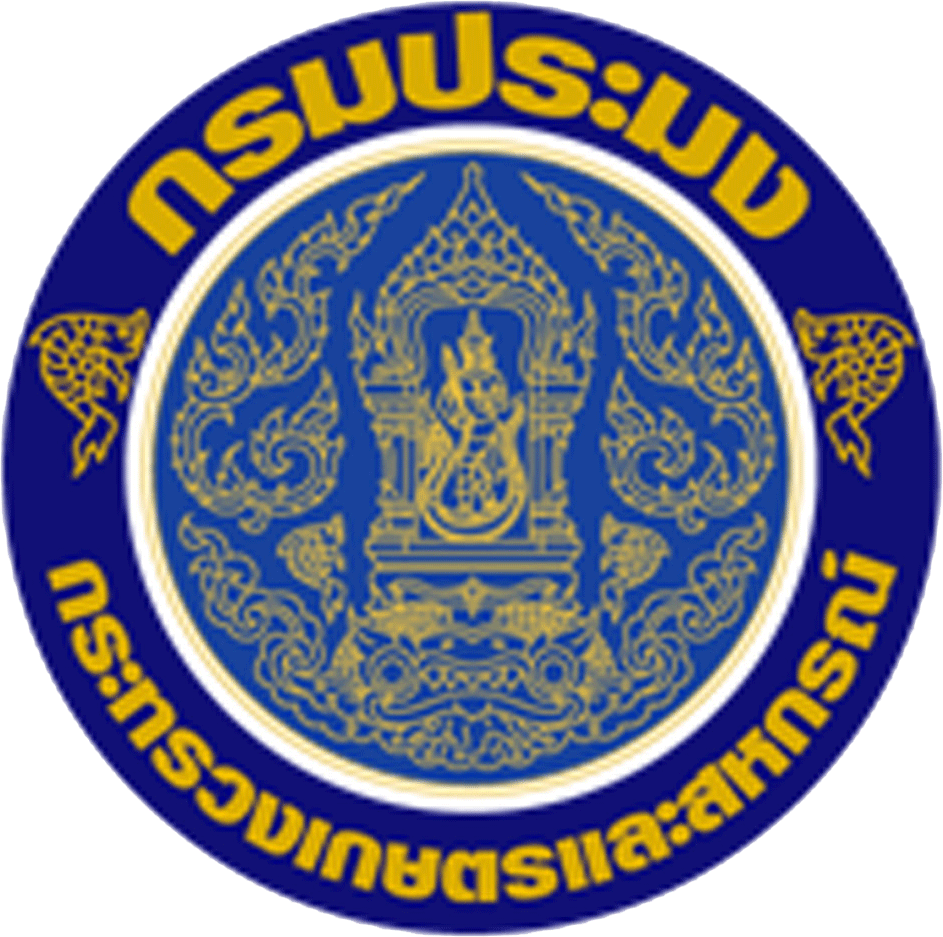 ศูนย์วิจัยและพัฒนาประมงน้ำจืดหนองคาย
พื้นที่ดำเนินการ ตามโครงการเมืองเกษตรสีเขียว     อำเภอนำร่องของจังหวัดหนองคาย คืออำเภอเมือง อำเภอท่าบ่อและอำเภอศรีเชียงใหม่
เกษตรกรเป้าหมาย        ศูนย์วิจัยและพัฒนาประมงน้ำจืดหนองคายดำเนินการคัดเลือกเกษตรกรเป้าหมายจำนวน 250 ราย คุณสมบัติของฟาร์มที่เข้าร่วม ต้องมีมาตรฐานการผลิตระดับ Safety Level หรือสามารถพัฒนาให้เป็น Safety Level ได้ เกษตรกร 250 ราย คิดเป็น Safety Level 25% ไม่มีการรับรองมาตรฐาน 75% 
ระยะเวลาดำเนินการ ปีงบประมาณ 2557-2561
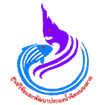 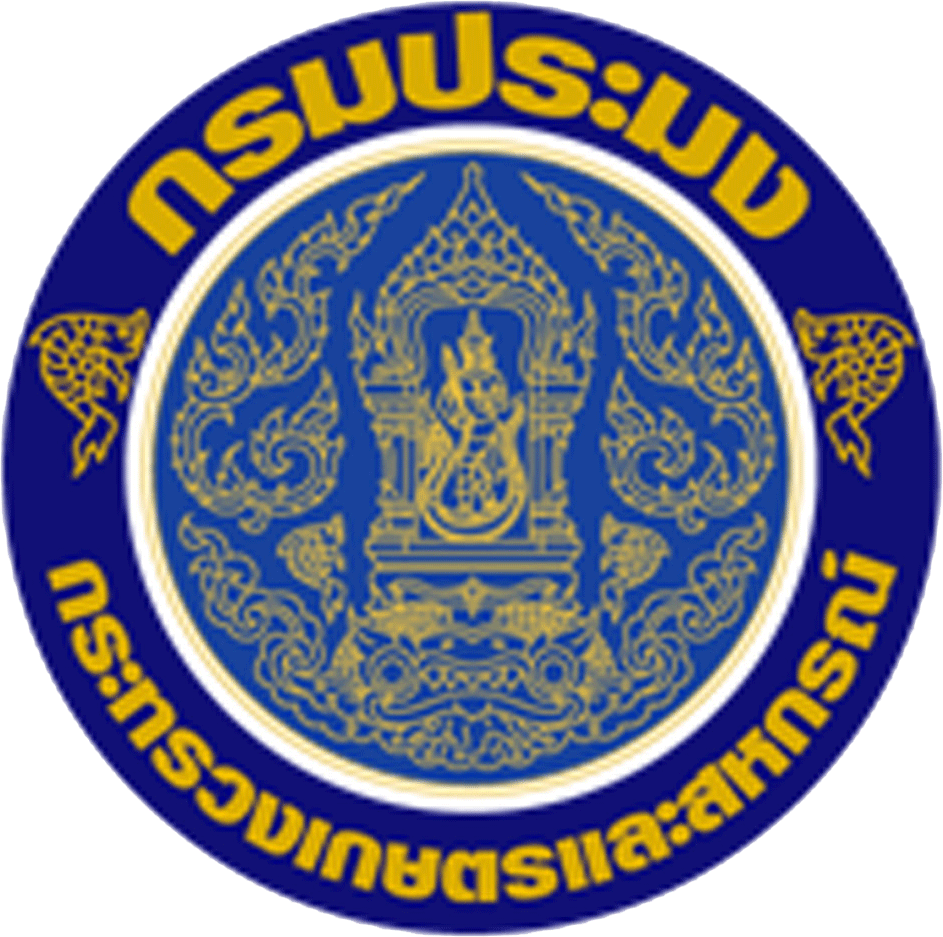 แผนการดำเนินงาน
โดยศูนย์วิจัยและพัฒนาประมงน้ำจืดหนองคาย ได้ดำเนินงานตามแผนโครงการเมืองเกษตรสีเขียว Green Agriculture City ดังนี้
1.จัดทำระบบตามสอบย้อนกลับและจัดทำ Carbon Footprint ในระดับฟาร์ม
2.จัดทำจุดสาธิตระบบ Zero Waste
3.การลดปริมาณไนโตรเจนในน้ำทิ้ง
4.จัดประชุมติดตามผลดำเนินงาน
5.มอบปัจจัยการผลิตกับเกษตรกรที่เข้าร่วมโครงการ
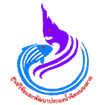 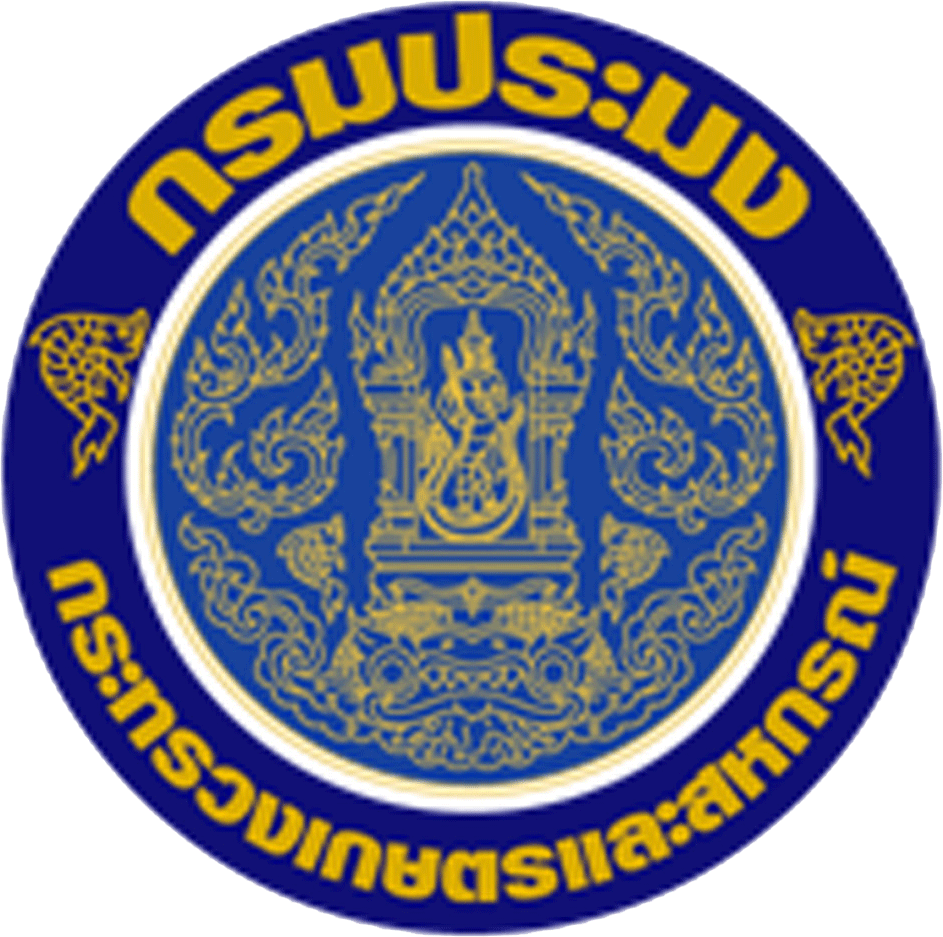 การดำเนินงาน
ตามโครงการเมืองเกษตรสีเขียว
1.จัดทำระบบตามสอบย้อนกลับและจัดทำ Carbon Footprint ในระดับฟาร์ม 
ออกเก็บข้อมูลเกษตรกรเป้าหมาย 250 ราย เพื่อจัดทำระบบตามสอบย้อนกลับและจัด Carbon Footprint ในระดับฟาร์ม
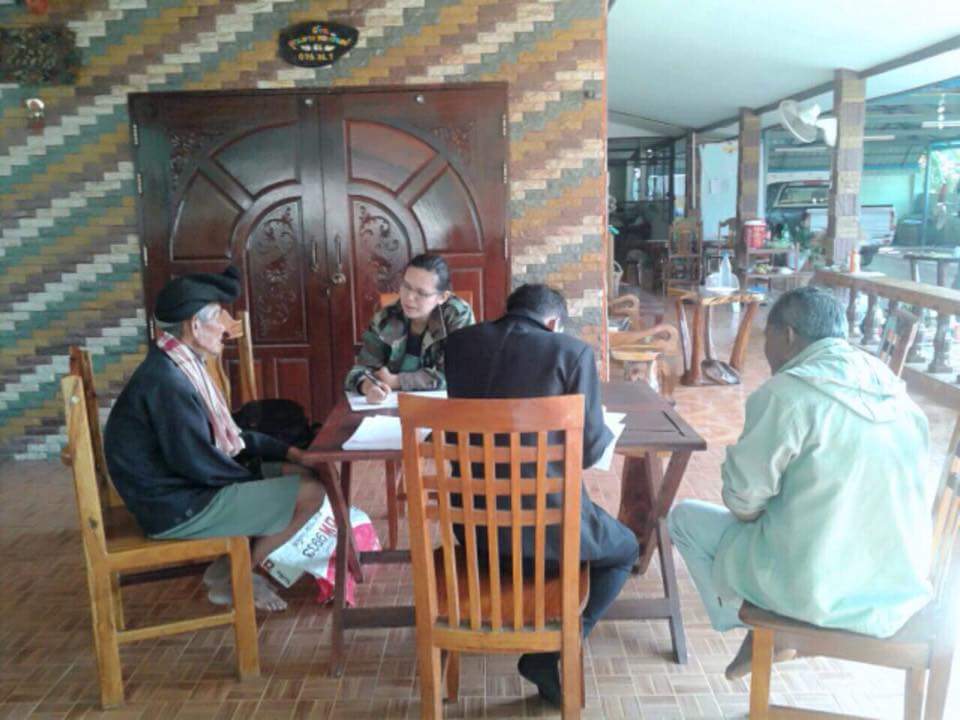 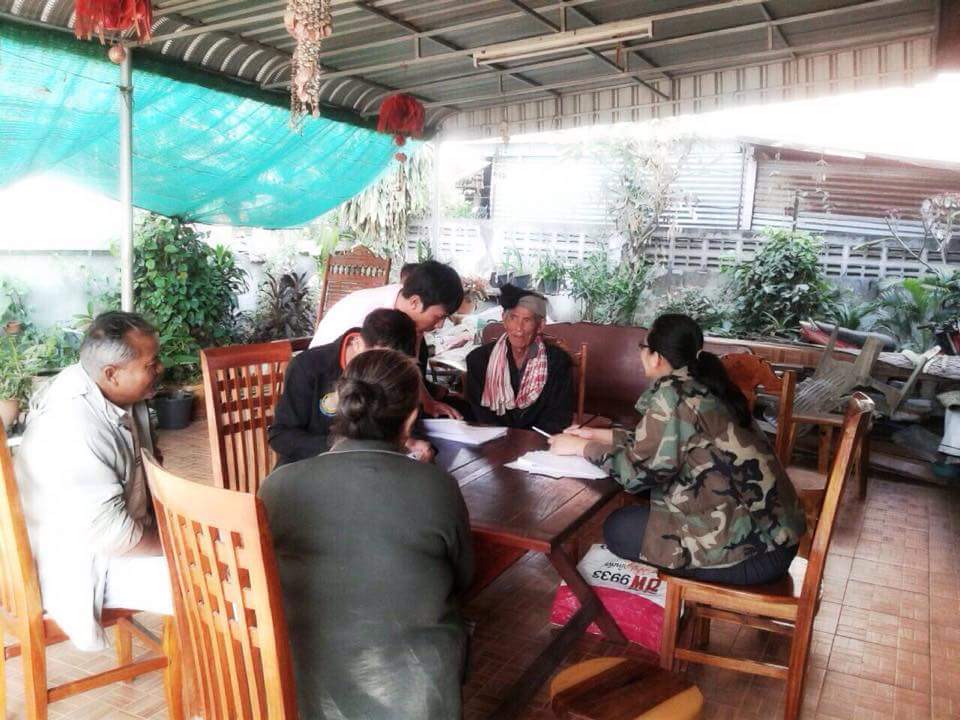 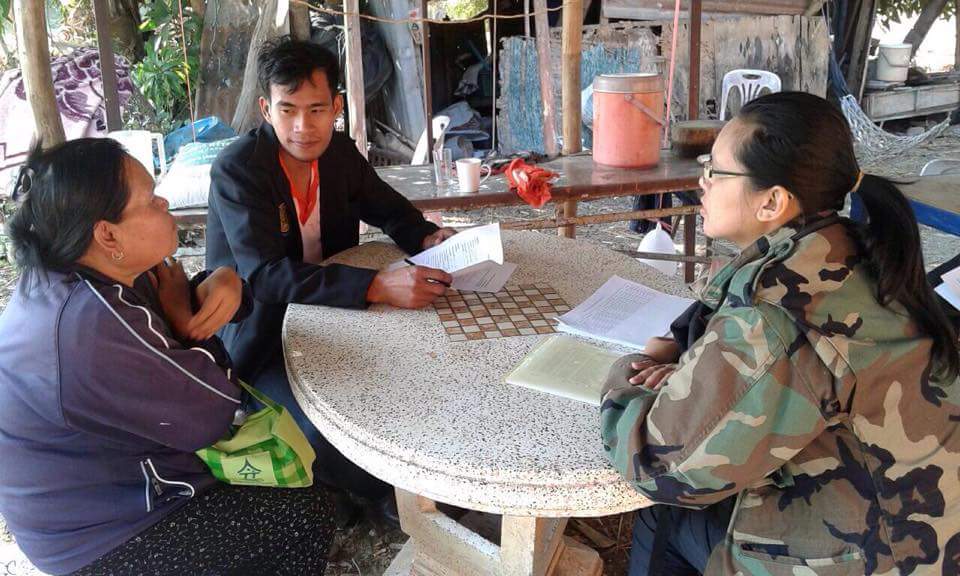 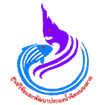 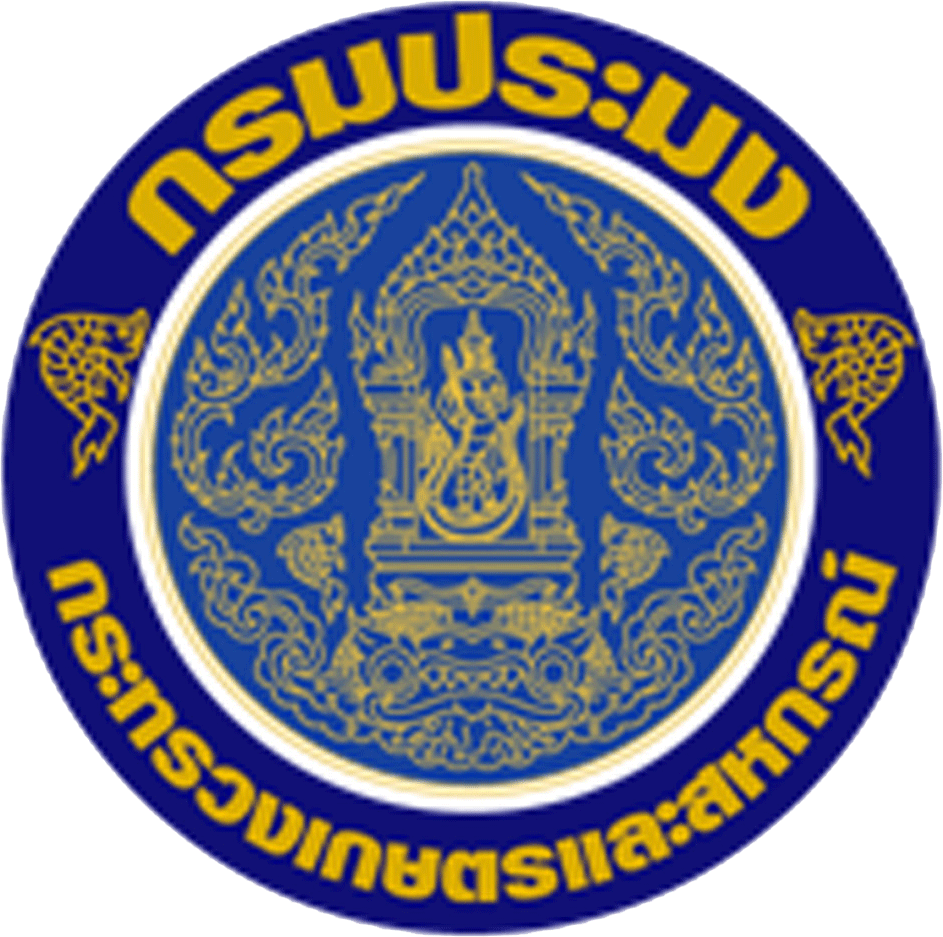 2.จัดทำระบบ Zero Waste จำนวน 2 จุด
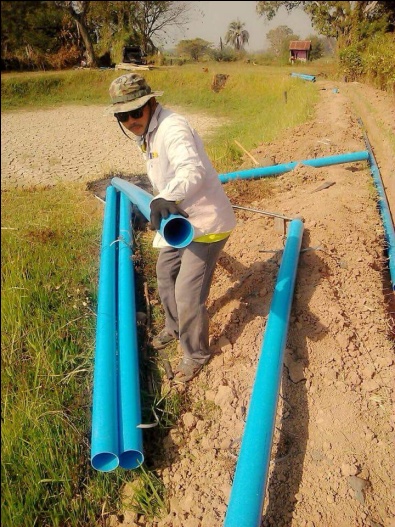 จุดที่ 1 นายสุรินทร์  ยืดยาว จัดทำระบบน้ำแบบปิด วางท่อระบบทางเดินน้ำเข้าสู่บ่อเลี้ยงสัตว์น้ำ จากบ่อพักน้ำในระบบหมุนเวียนน้ำเพื่อลดการใช้พลังงานภายในฟาร์ม
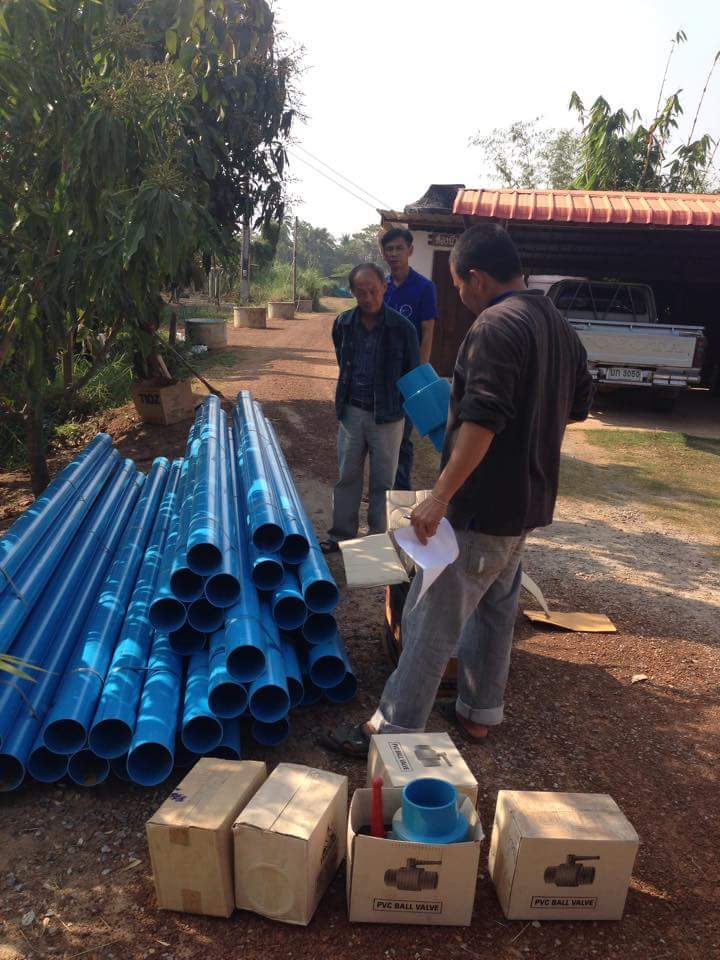 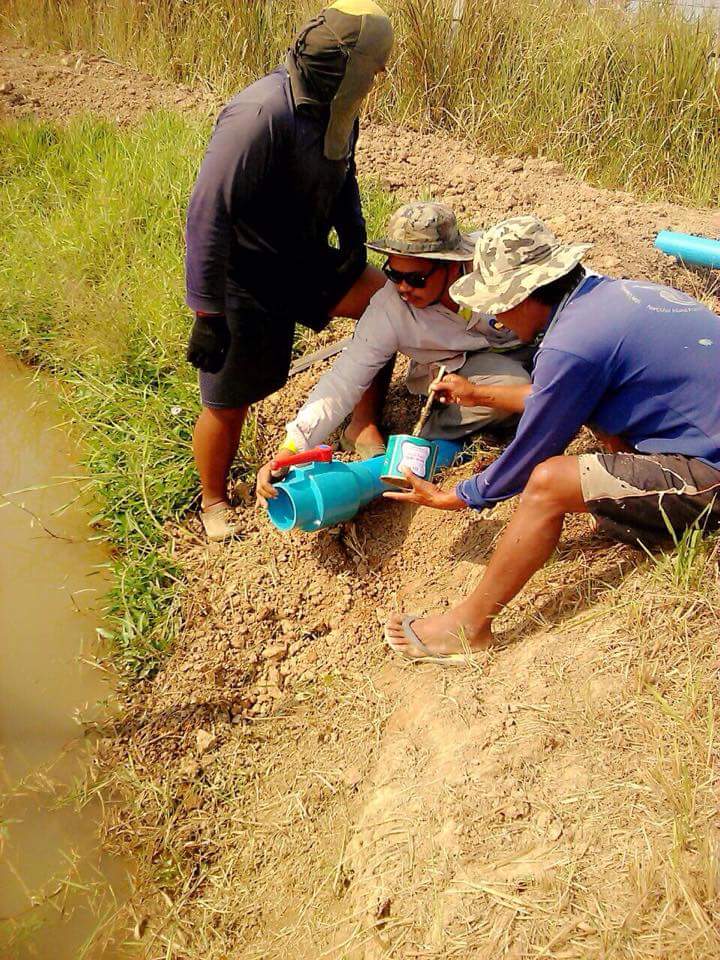 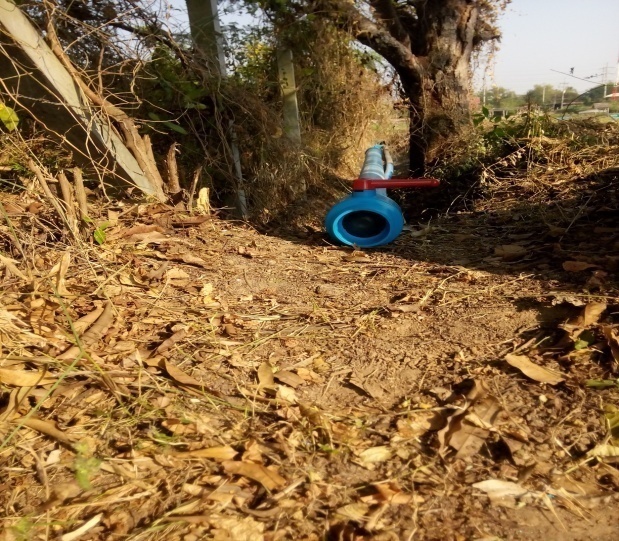 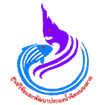 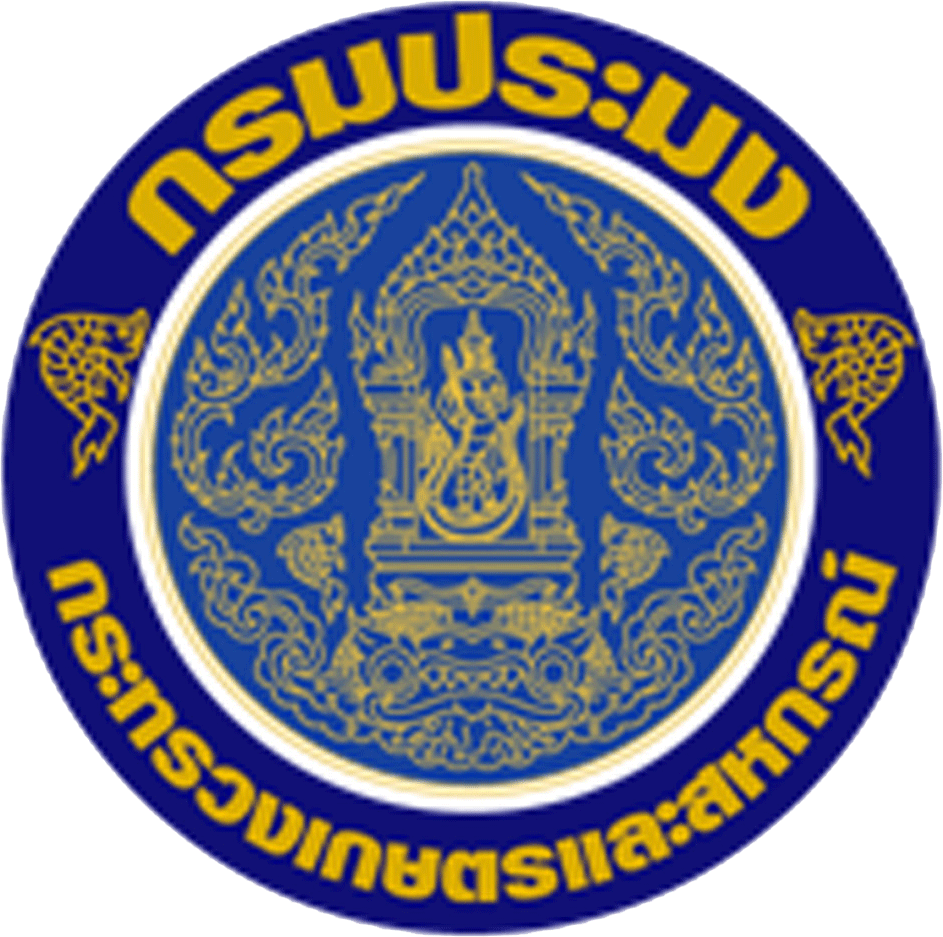 จุดที่ 2 นายพินิจ  วงษ์สมบัติ ปรับปรุงบ่อเลี้ยงสัตว์น้ำเกษตรกร ที่เป็นจุดสาธิตระบบ Zero Waste เพื่อจัดการระบบน้ำทิ้งในบ่อเลี้ยงสัตว์น้ำ เพื่อง่ายต่อการจัดการบ่อเลี้ยงและลดปริมาณการใช้พลังงานในการสูบน้ำออกจากบ่อเลี้ยงสัตว์น้ำ
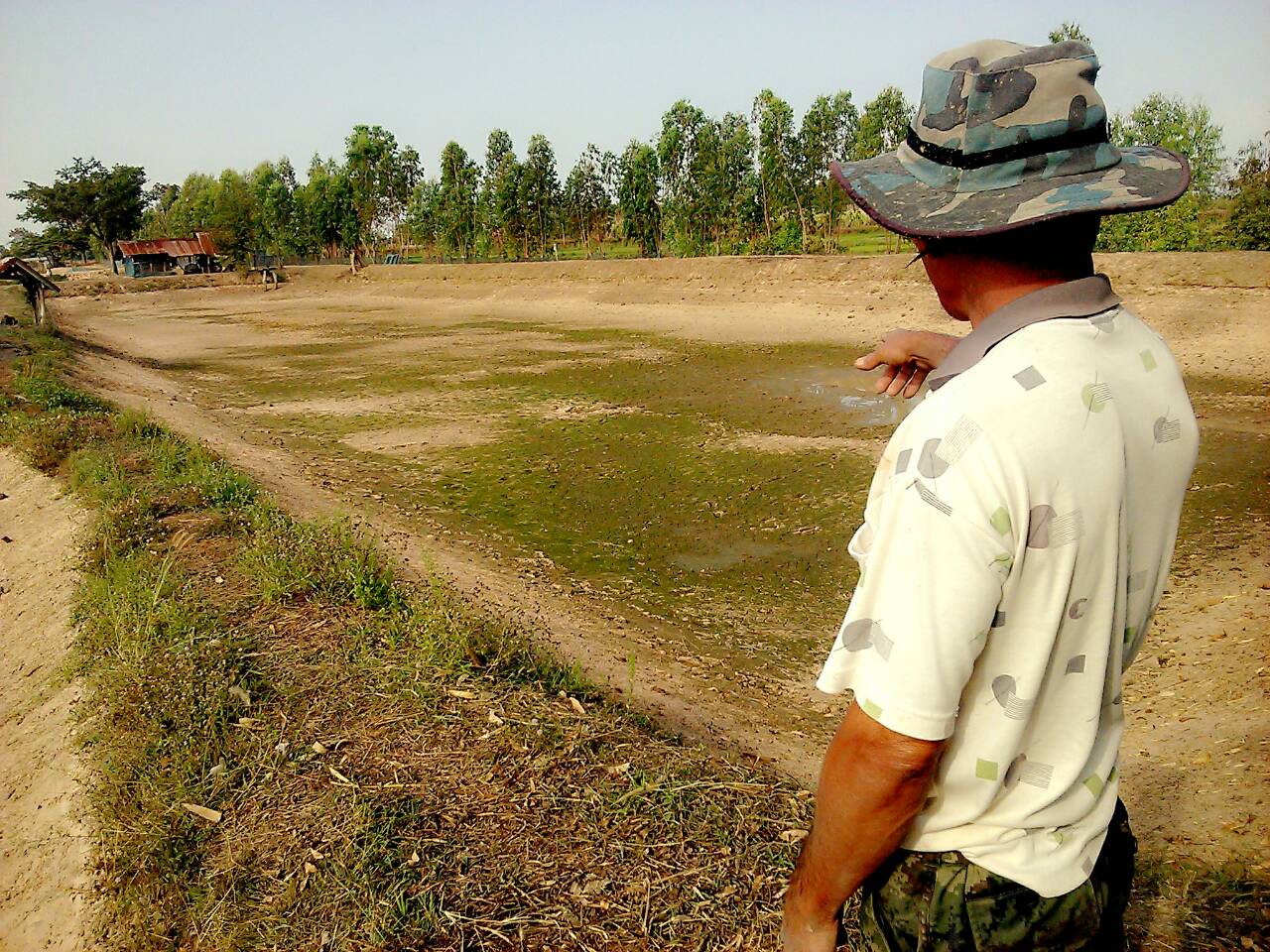 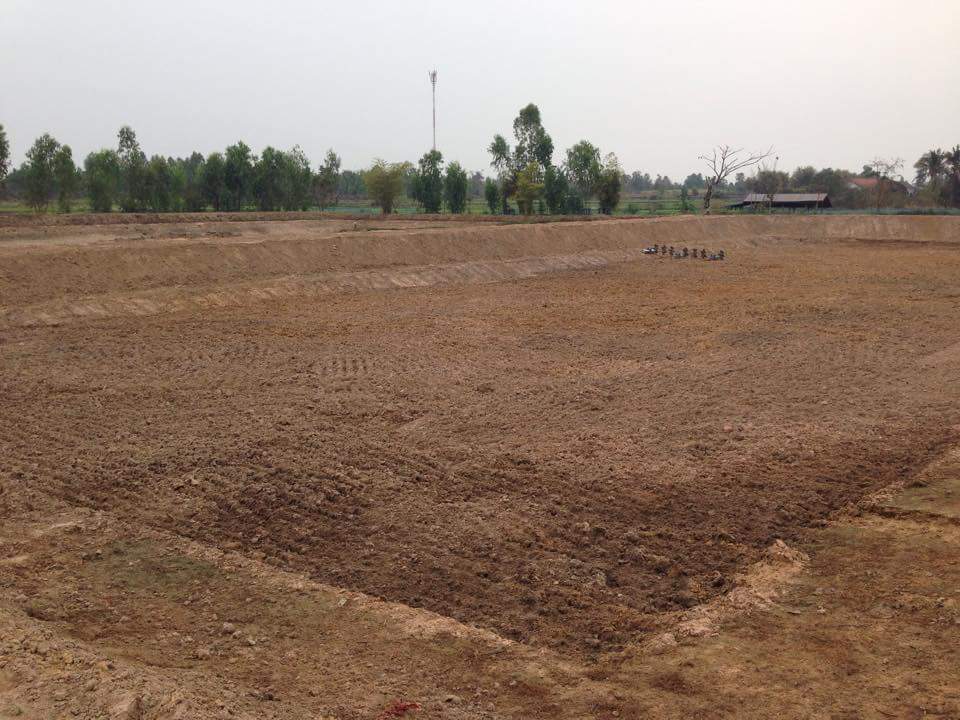 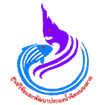 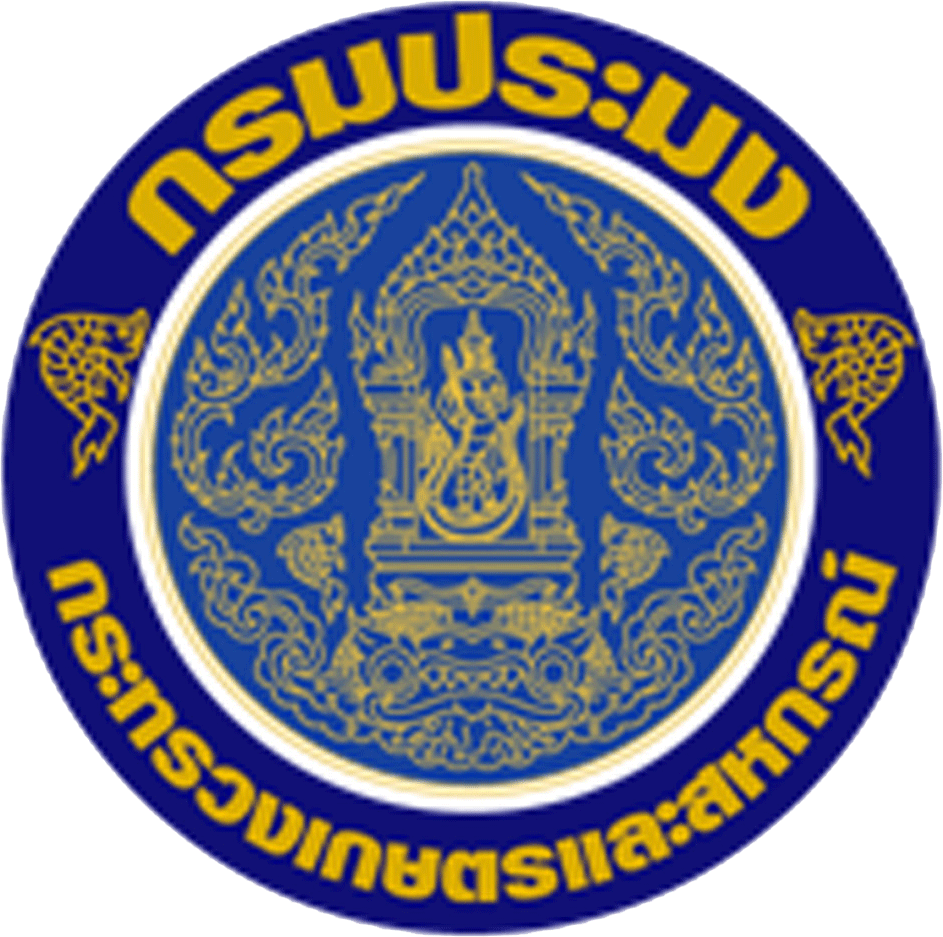 4.จัดประชุมติดตามผลดำเนินงาน
ประชุมติดตามผลการดำเนินงานโครงการเมืองเกษตรสีเขียวด้านประมงร่วมกับสำนักงานประมงจังหวัดหนองคาย ในเดือนธันวาคม,มีนาคม และเดือนมิถุนายน
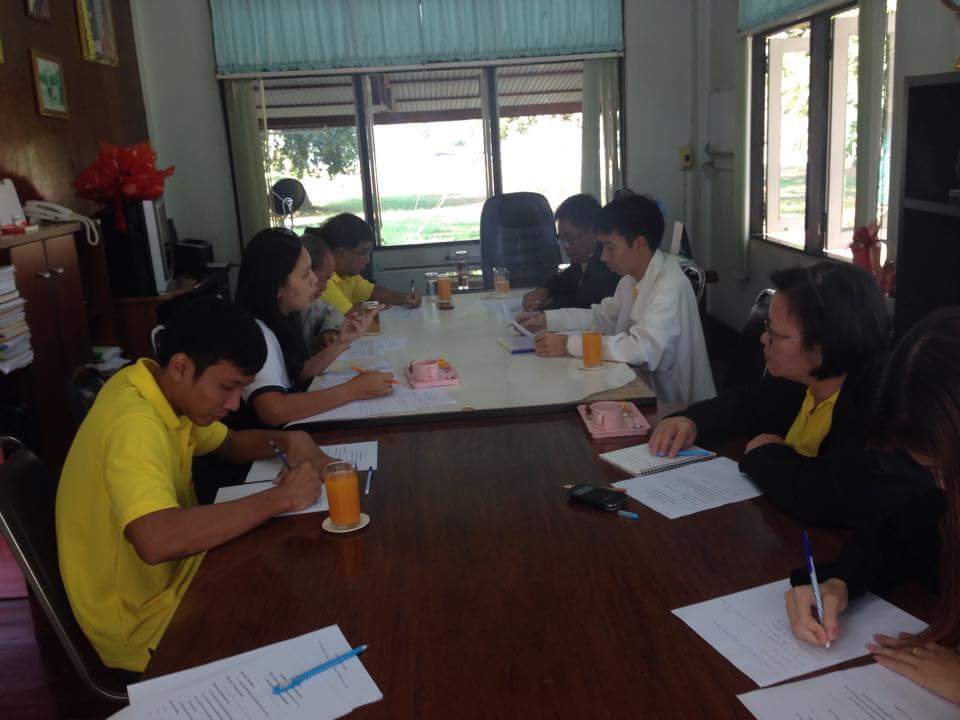 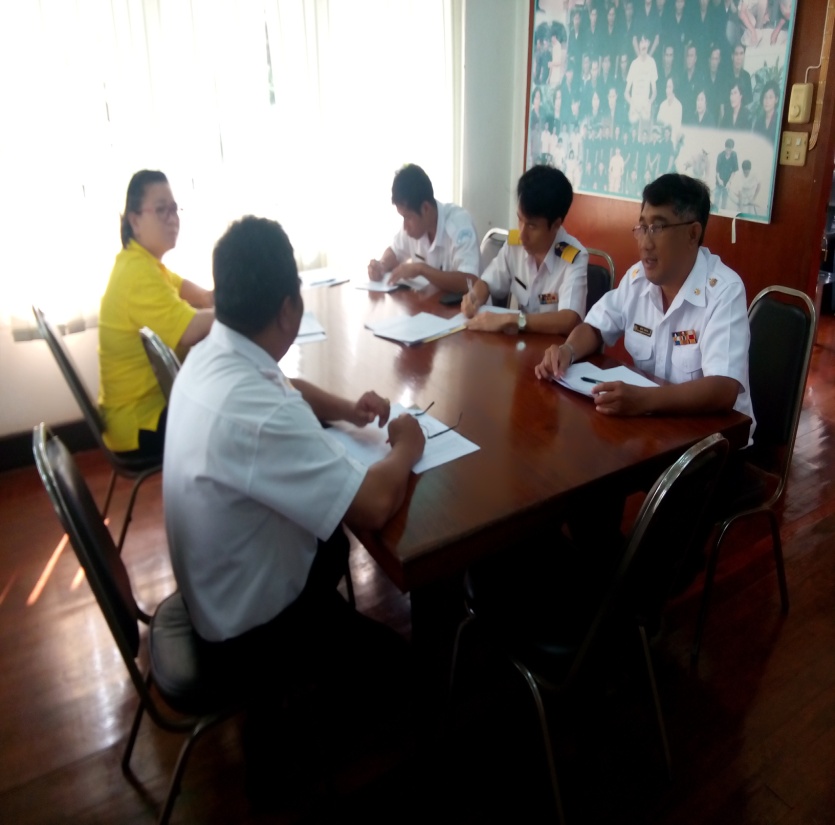 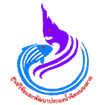 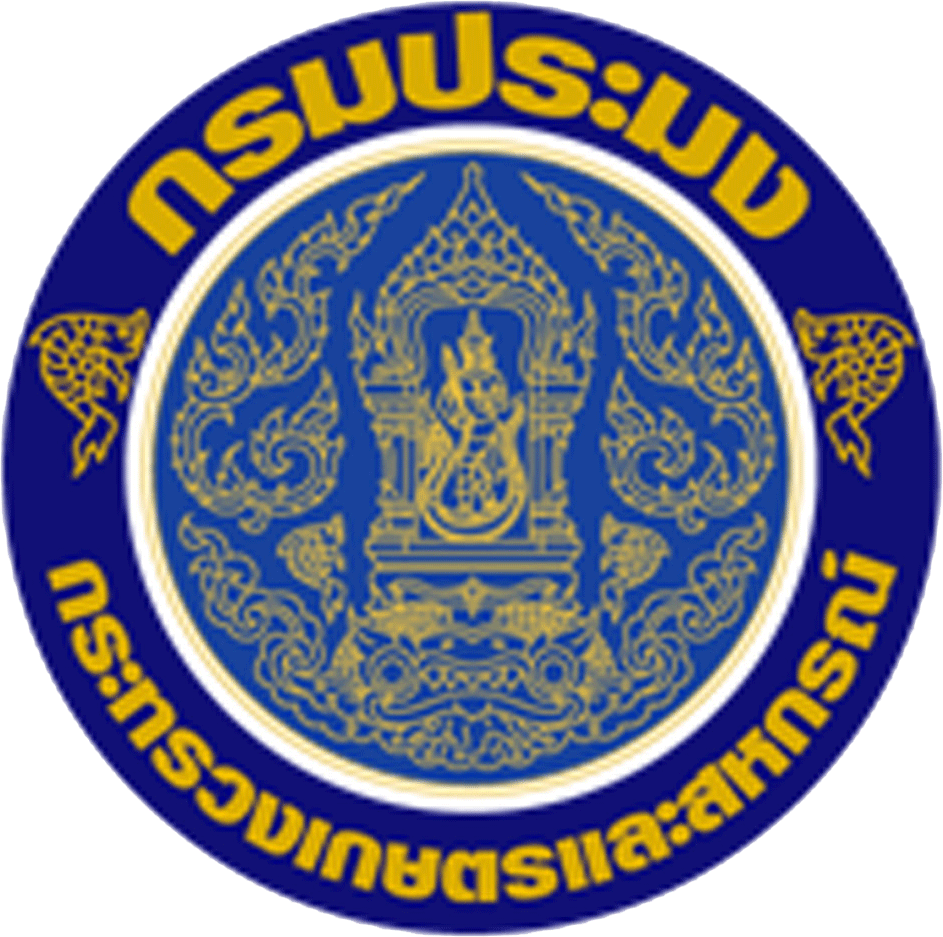 5.มอบปัจจัยการผลิตกับเกษตรกรที่เข้าร่วมโครงการ
มอบปัจจัยการผลิตให้กับเกษตรกรในโครงการ จำนวน 250 ราย ในพื้นที่ 3 อำเภอ 
สมุดบันทึกประจำฟาร์ม เพื่อให้เกษตรกรทำการบันทึกข้อมูลการใช้พลังงานในแต่ละรอบการเลี้ยง 
จุลินทรีย์ (ปม.1) ให้กับเกษตรกรเพื่อจะได้ใช้ในการบำบัดน้ำเสียในบ่อเลี้ยงสัตว์น้ำ
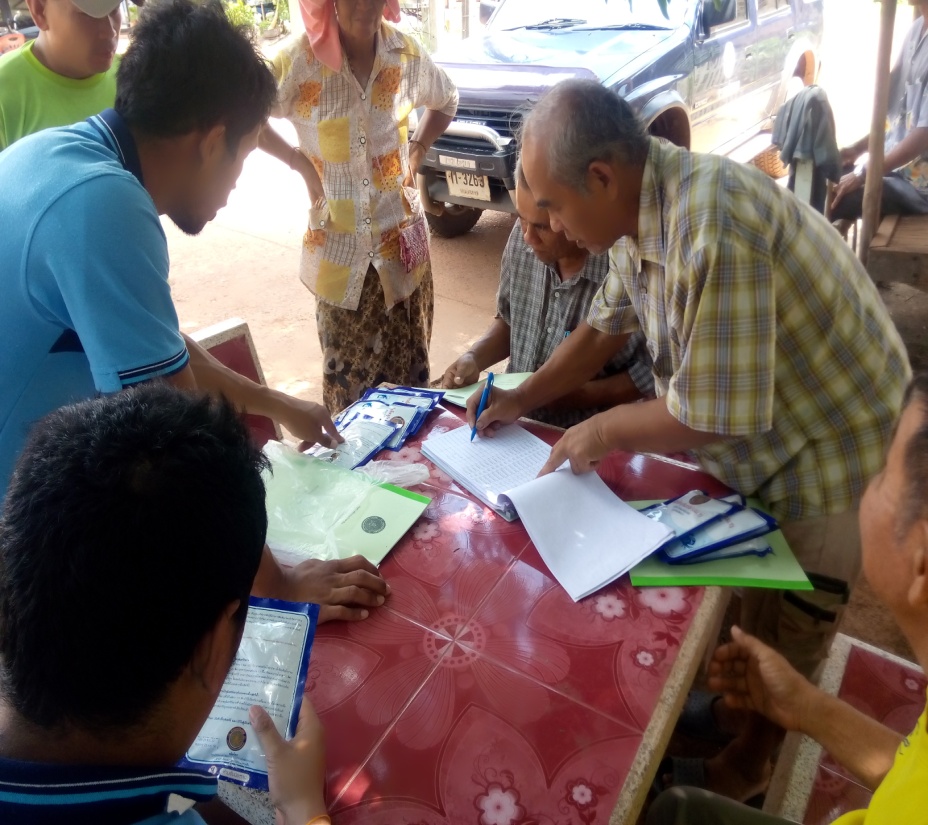 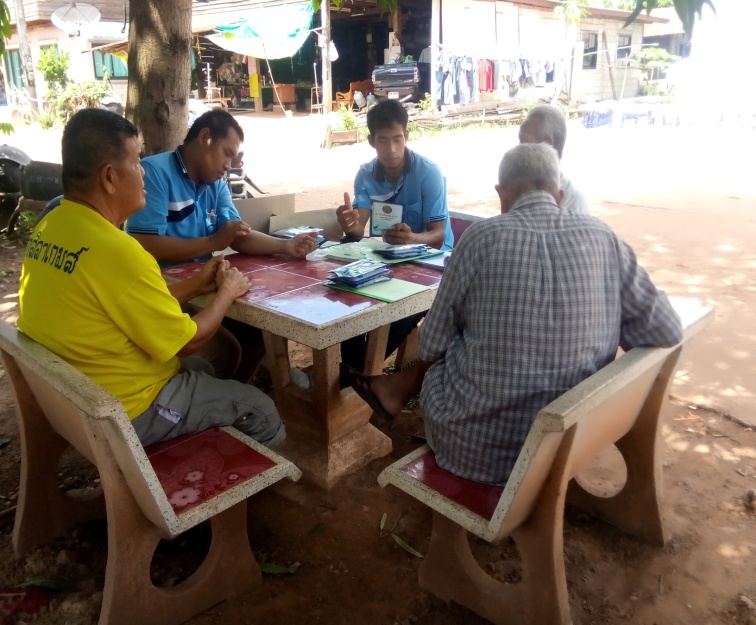 ๓. ด้านปศุสัตว์
กิจกรรมสนับสนุนการก่อสร้างบ่อก๊าซชีวภาพในฟาร์มสุกร
งบประมาณทั้งหมด 8,000,000 บาท (ปี 2557 ต่อเนื่อง 2558)
-งบอุดหนุน จำนวน  2,225,00  บาท   
-งบเกษตรกรจ่ายสมทบ 50 %  
ผลการดำเนินการ
-เกษตรกรจำนวน 8 ราย ฟาร์มสุกรจำนวน 4,450 ตัว
-ขณะอยู่ระหว่างการส่งมูลสุกรตรวจคุณภาพ (โลหะหนัก)
-สำรวจความต้องการใช้มูลสุกร
4. ด้านการปรับปรุงบำรุงดิน
สถานีพัฒนาที่ดินจังหวัดหนองคาย
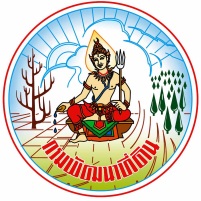 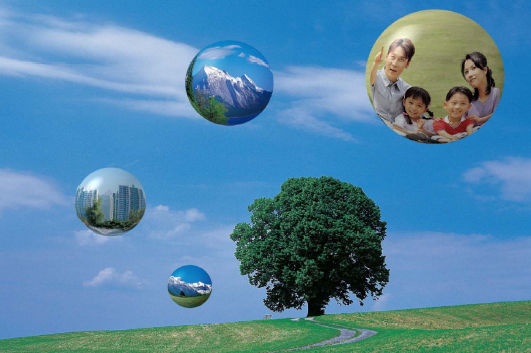 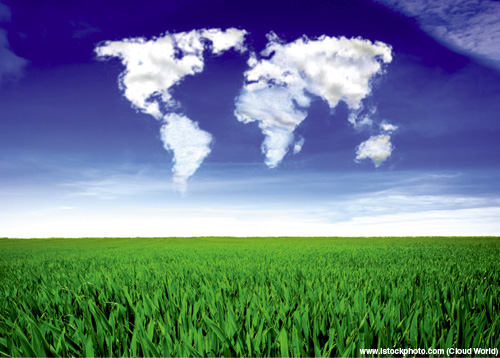 แผนการดำเนินงานปีงบประมาณ 2558
พื้นที่ดำเนินการปีงบประมาณ 2558
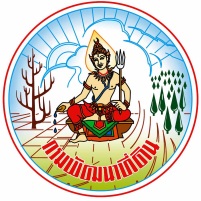 ผลการดำเนินงาน
ปีงบประมาณ  2558
สถานีพัฒนาที่ดินหนองคาย
1. กิจกรรม  อบรมเกษตรกรและถ่ายทอดนวัตกรรม
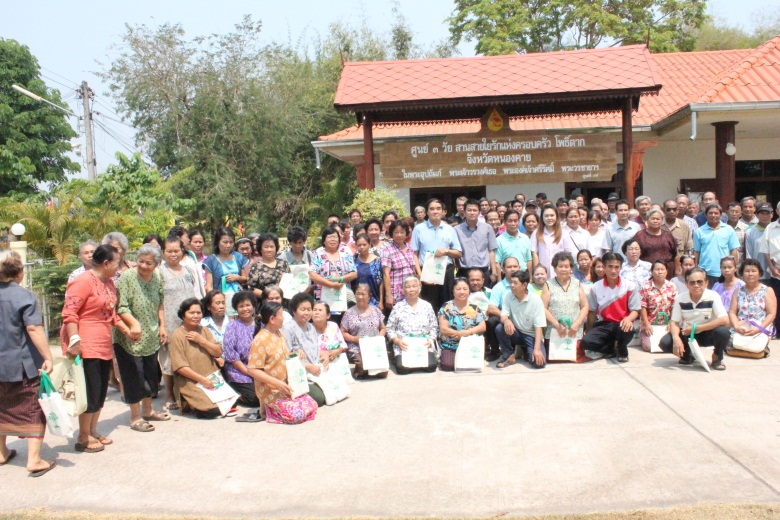 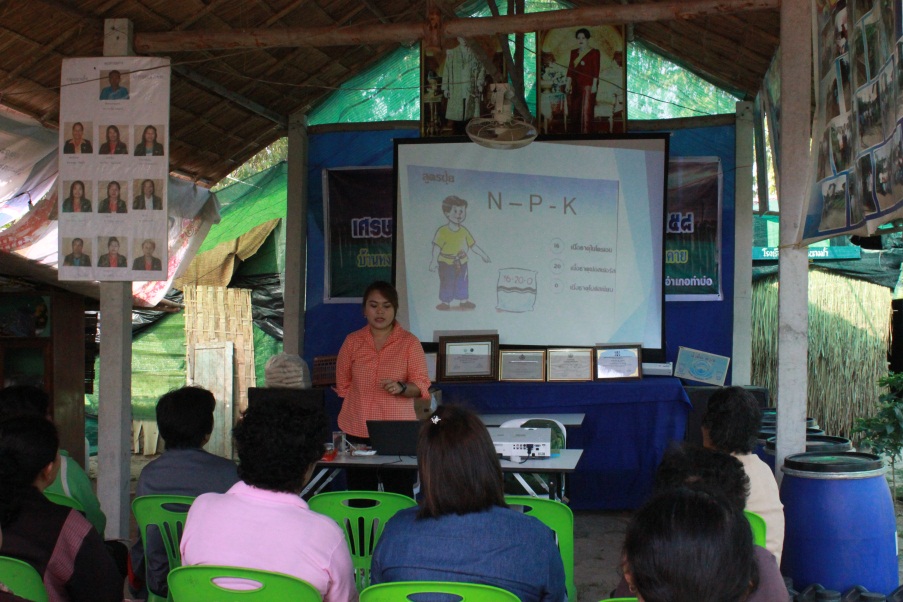 อบรมถ่ายทอดนวัตกรรมการพัฒนาที่ดินให้กับเกษตรกลุ่มเป้าหมาย
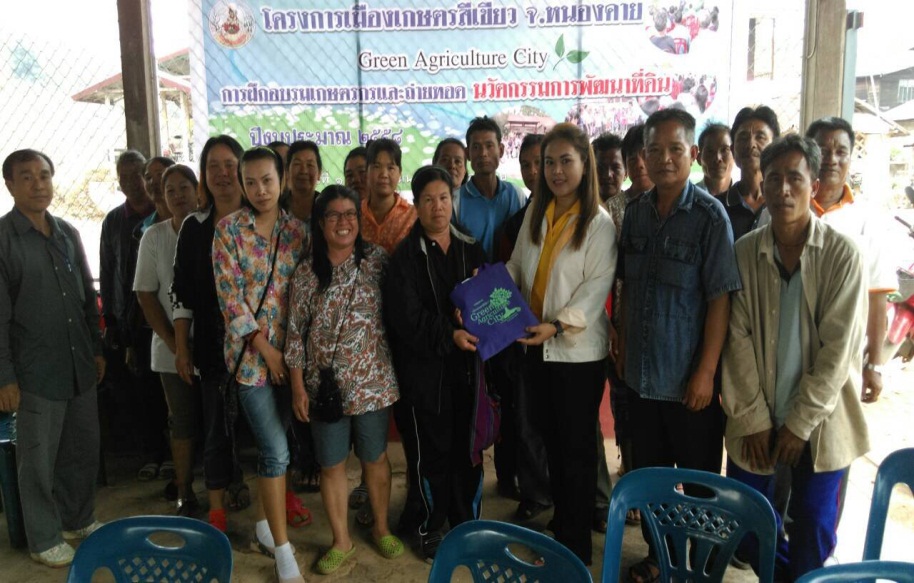 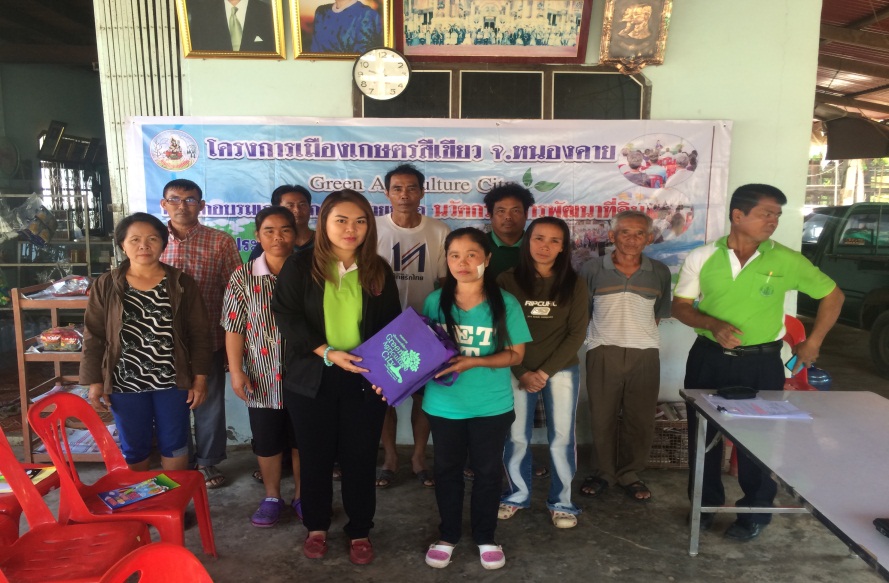 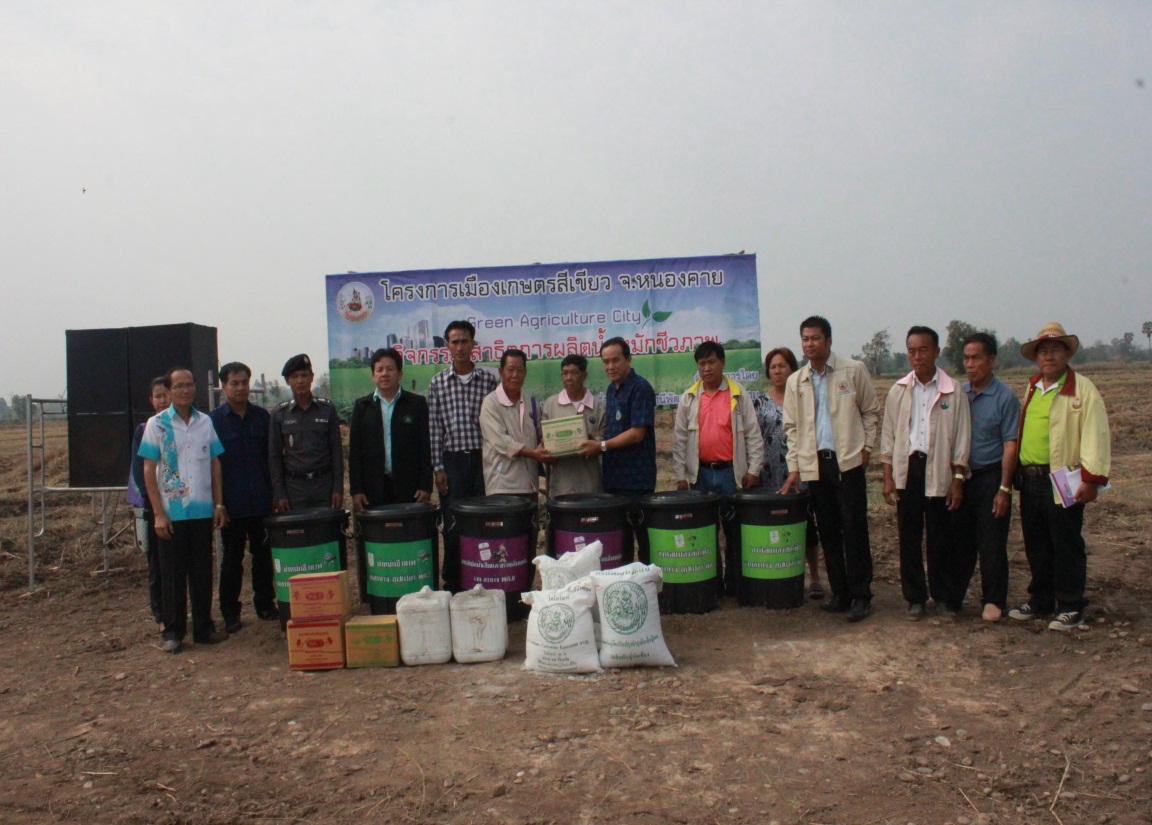 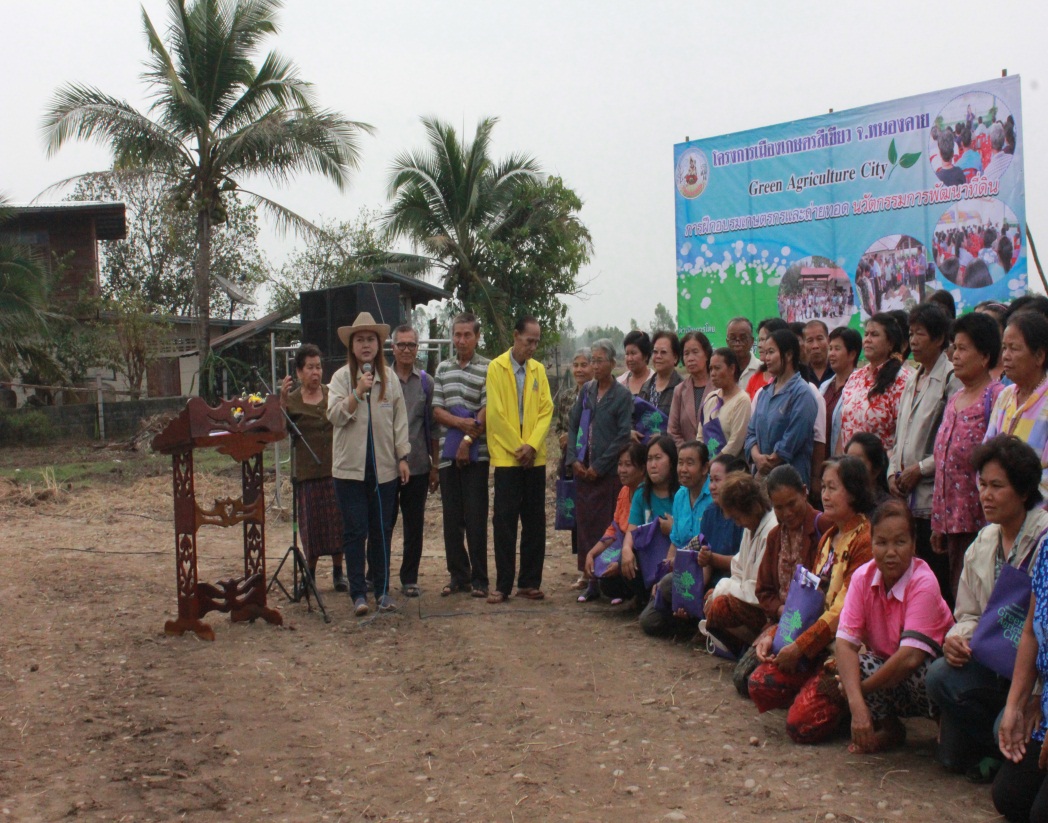 อบรมถ่ายทอดนวัตกรรมการพัฒนาที่ดินให้กับเกษตรกลุ่มเป้าหมาย
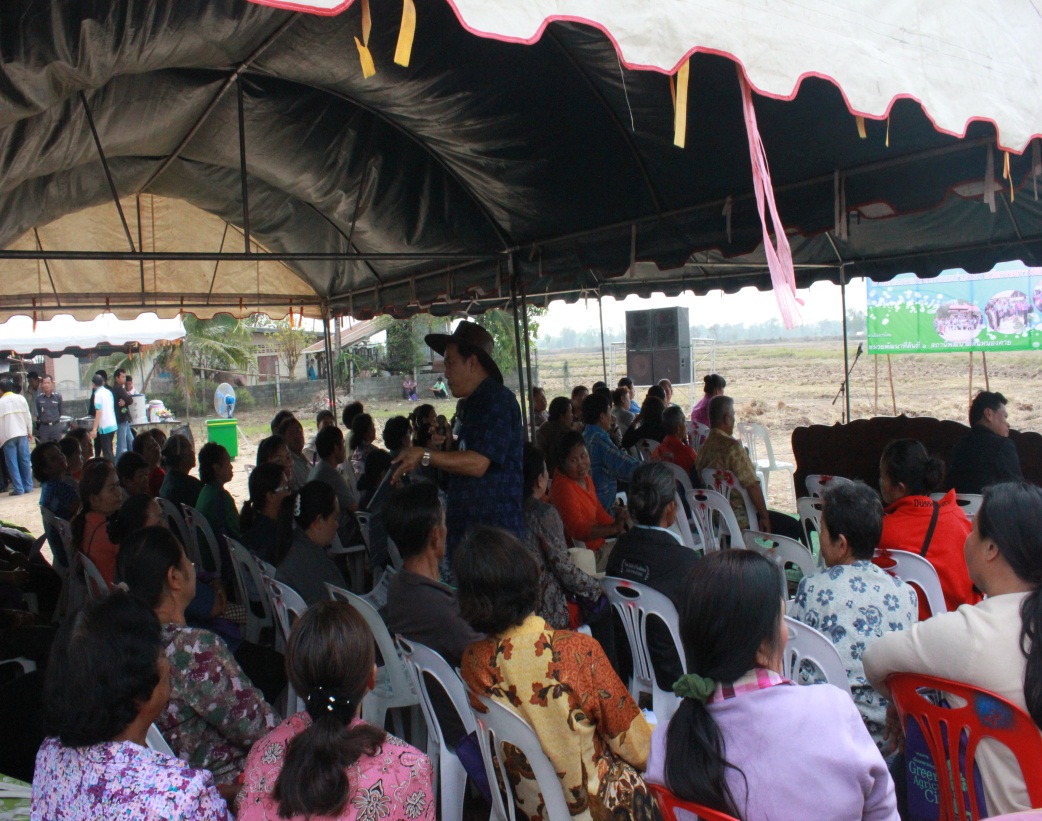 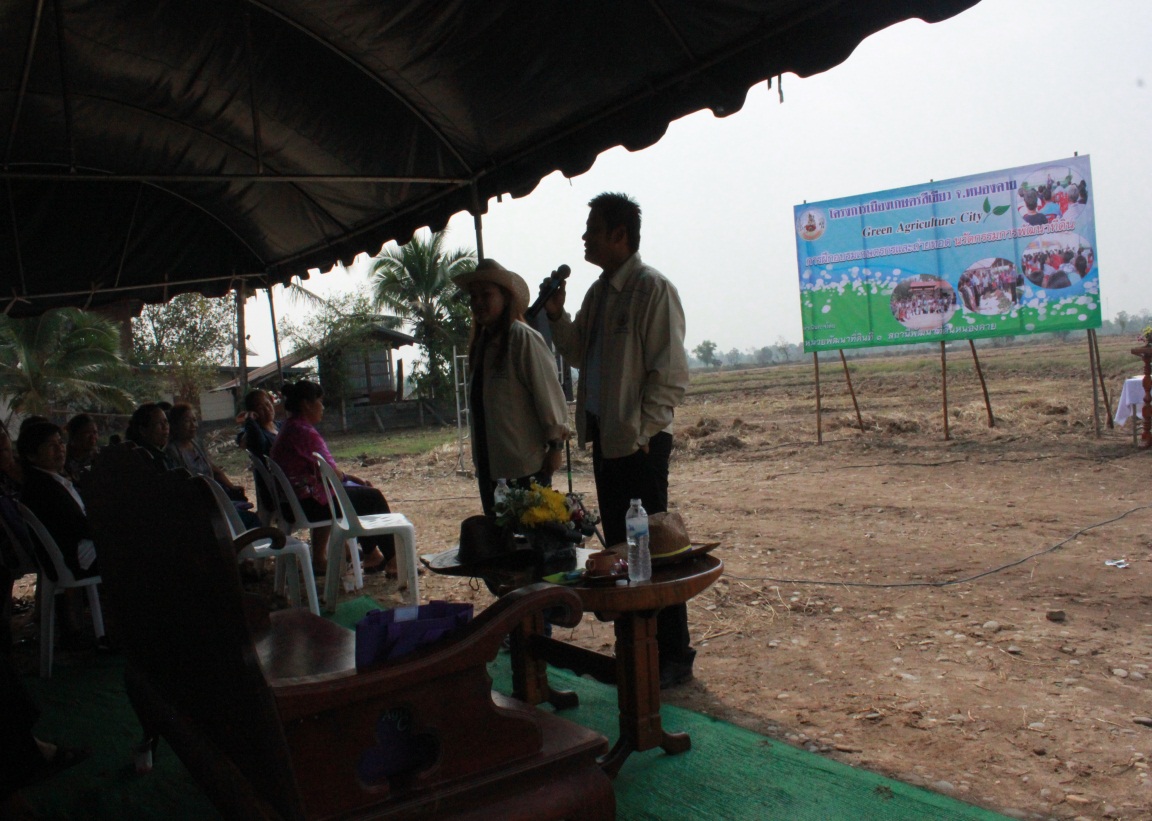 2. กิจกรรม ส่งเสริมการทำน้ำหมักชีวภาพ
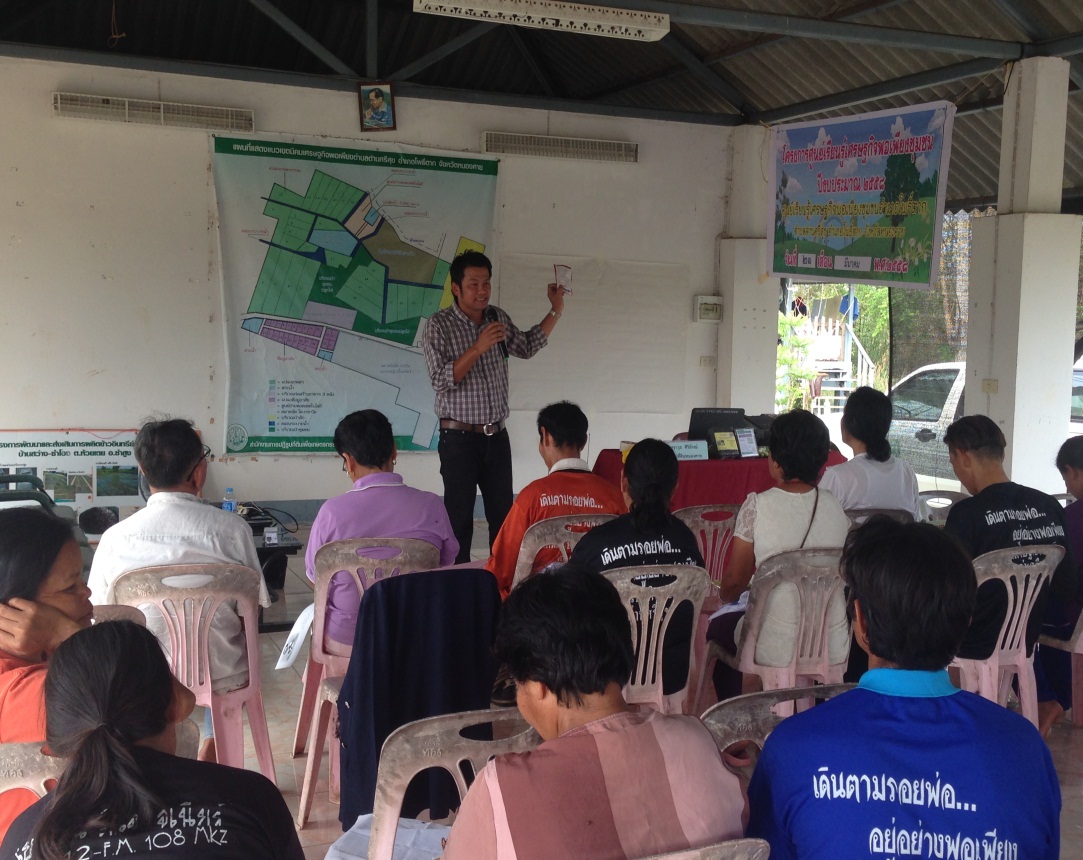 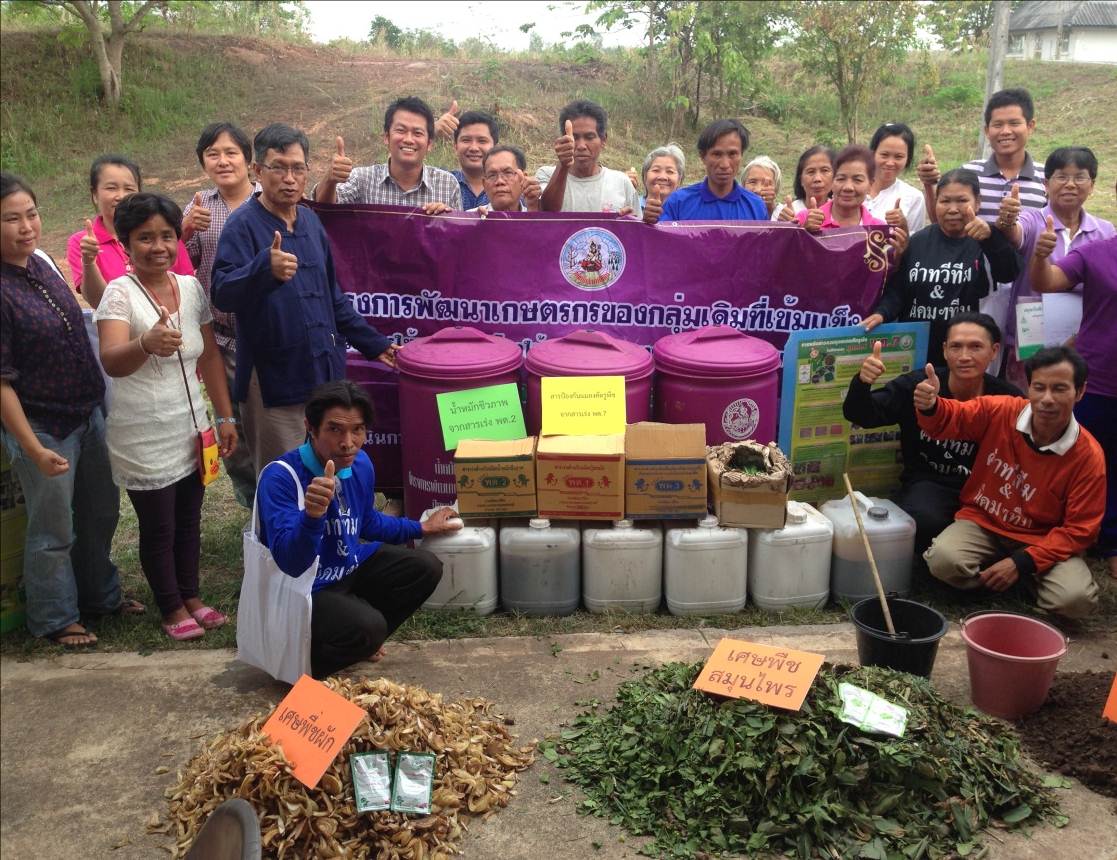 อบรม สาธิตให้ความรู้ในการผลิตและการใช้สารอินทรีย์ทดแทนสารเคมีทางการเกษตร
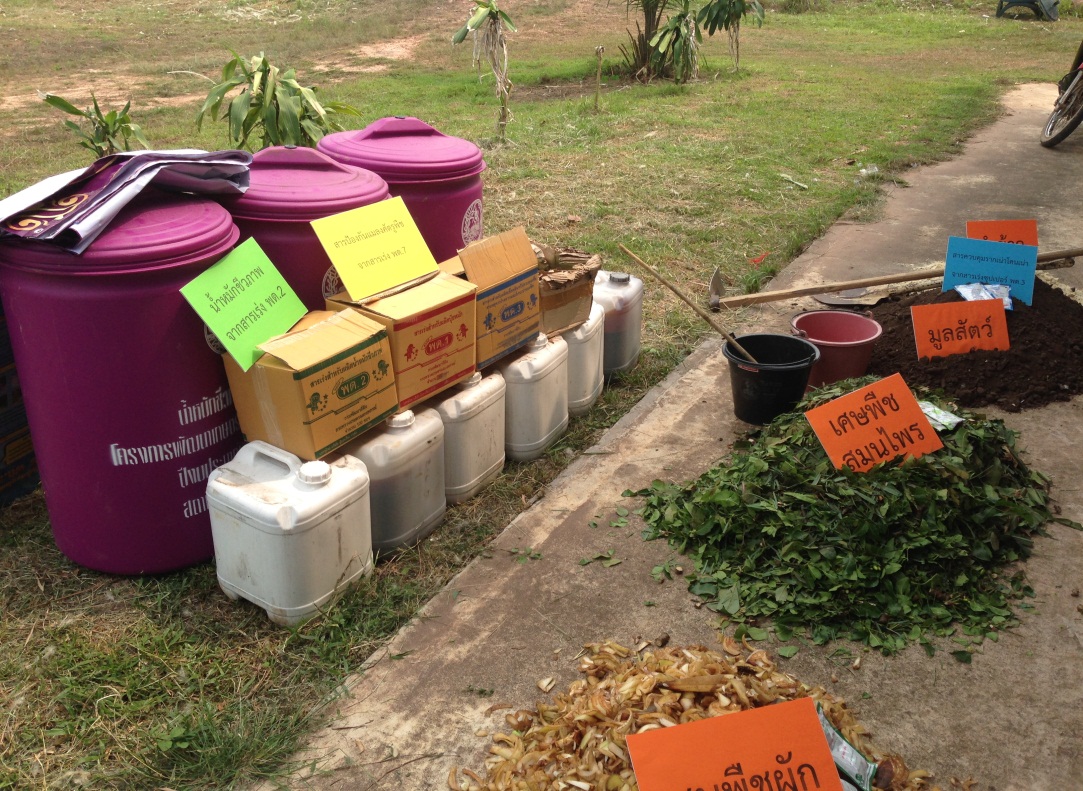 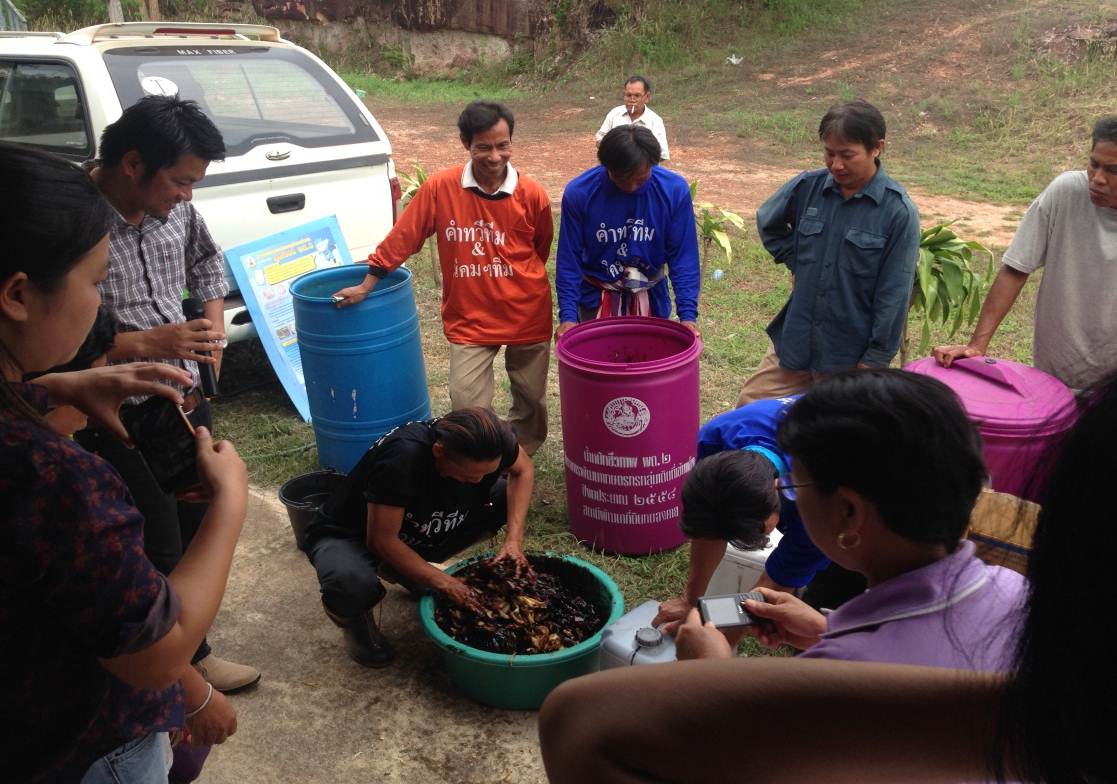 3. กิจกรรม ส่งเสริมการใช้ปุ๋ยพืชสด
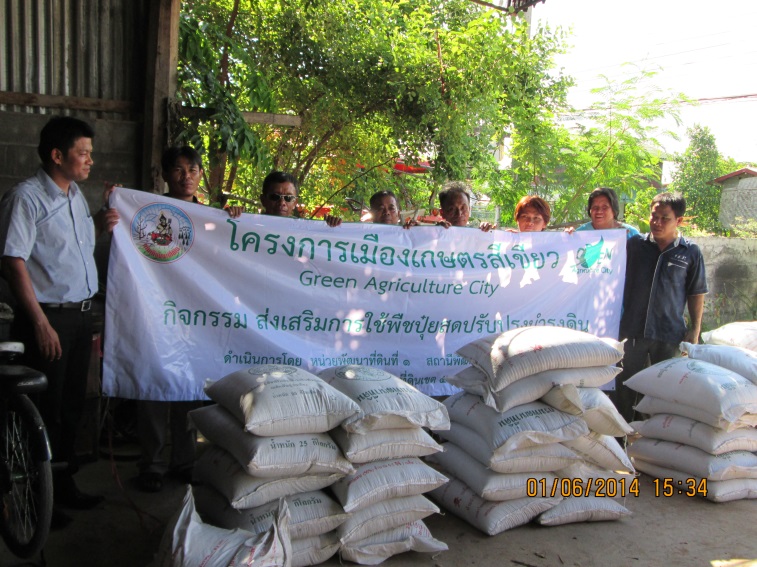 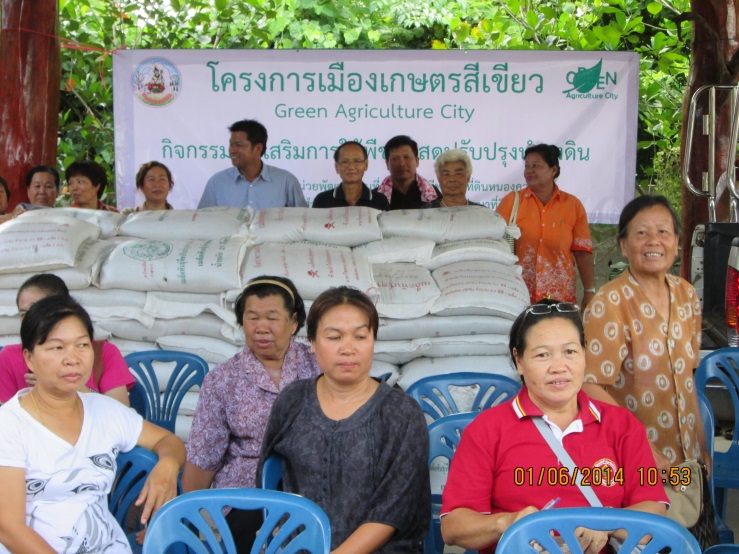 แจกเมล็ดพันธุ์พืชปุ๋ยสดให้กับเกษตรกร
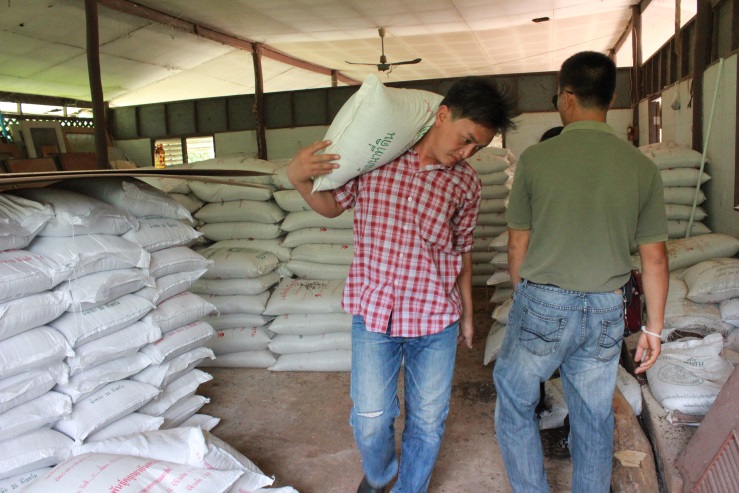 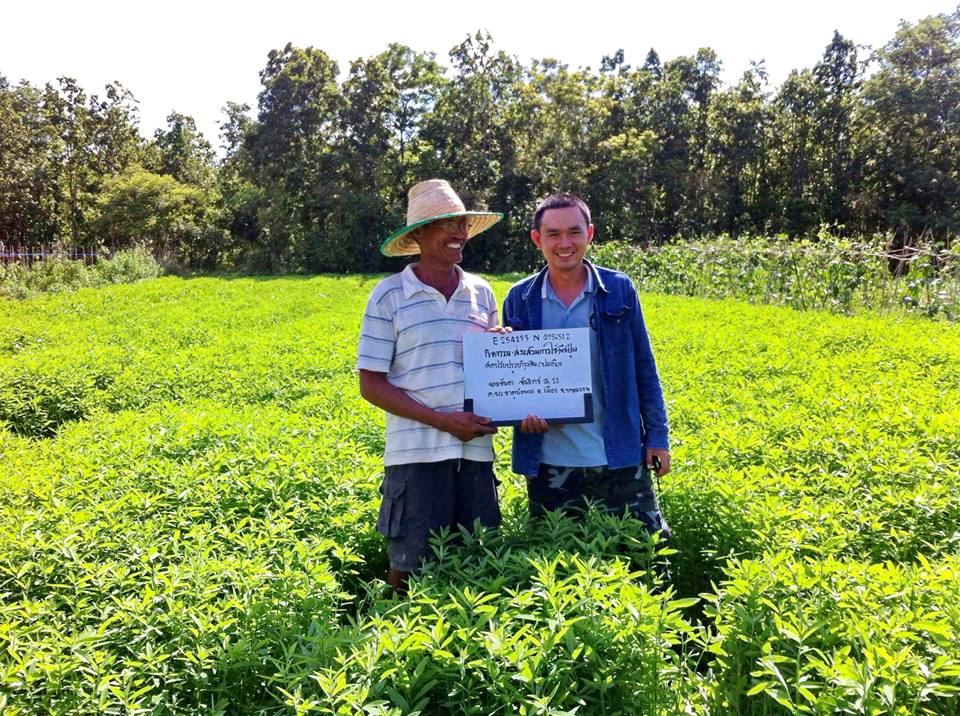 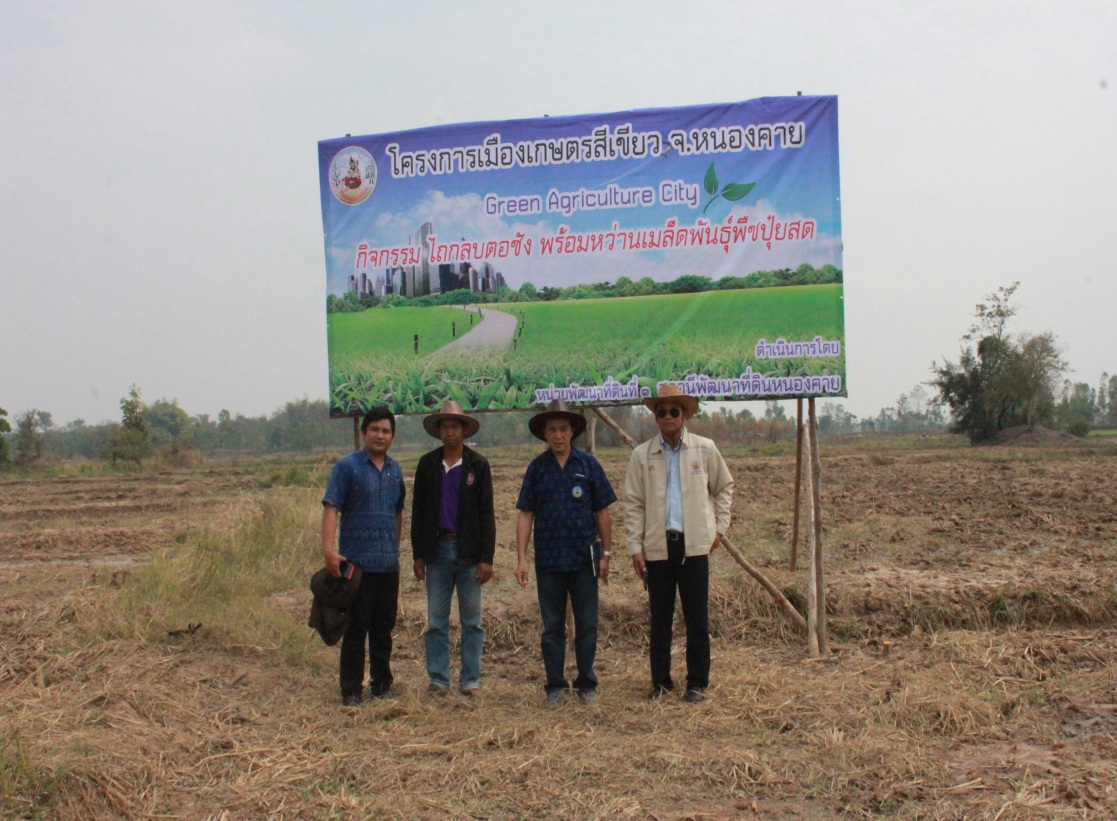 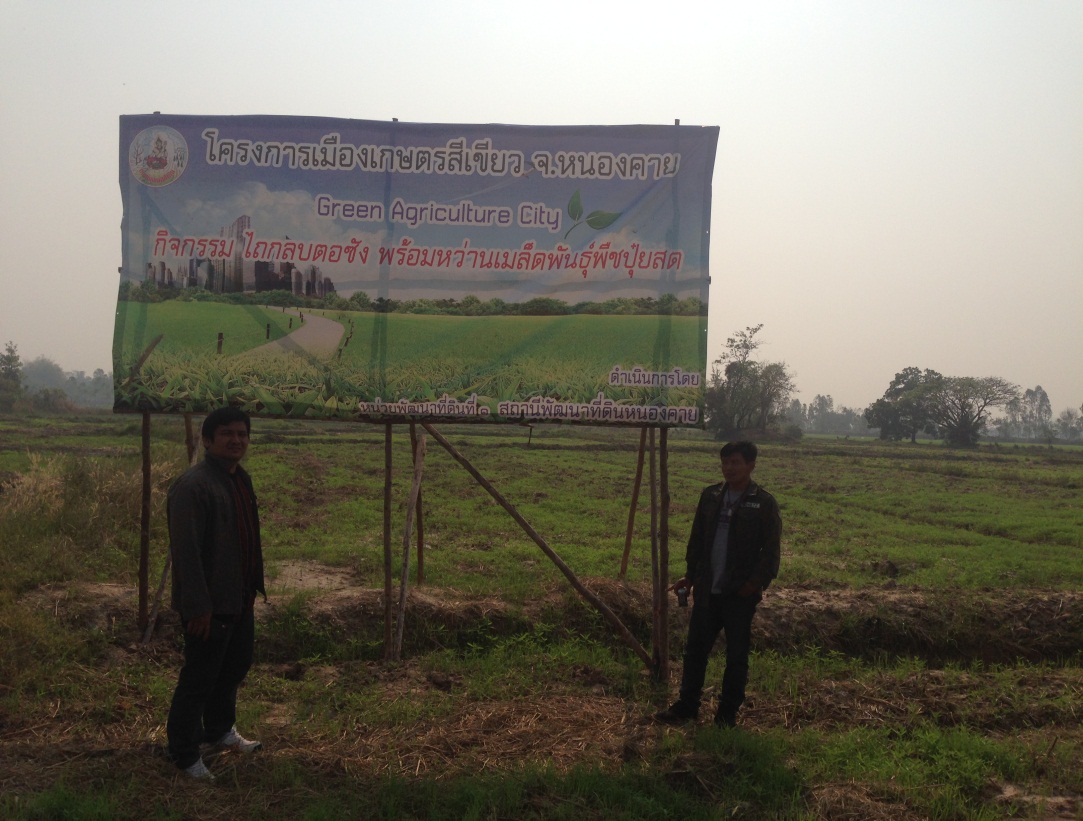 ปลูกปุ๋ยพืชสด(ปอเทือง)เพื่อไถกลบปรับปรุงบำรุงดิน
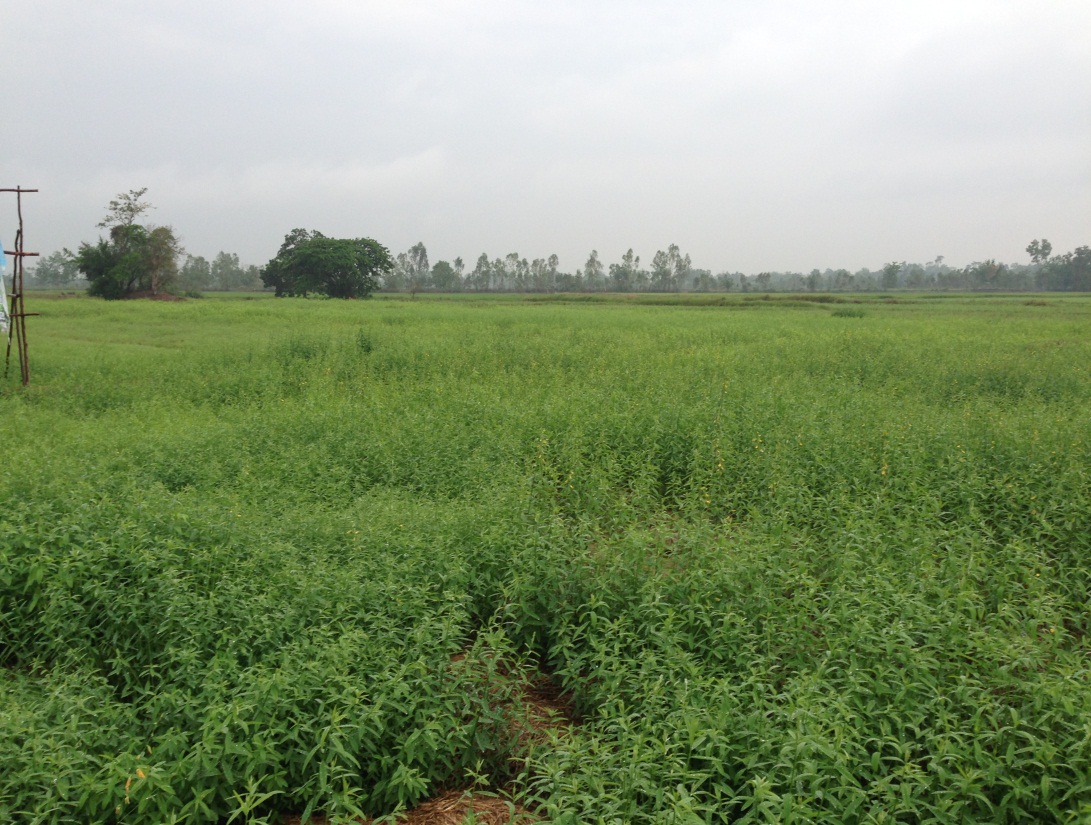 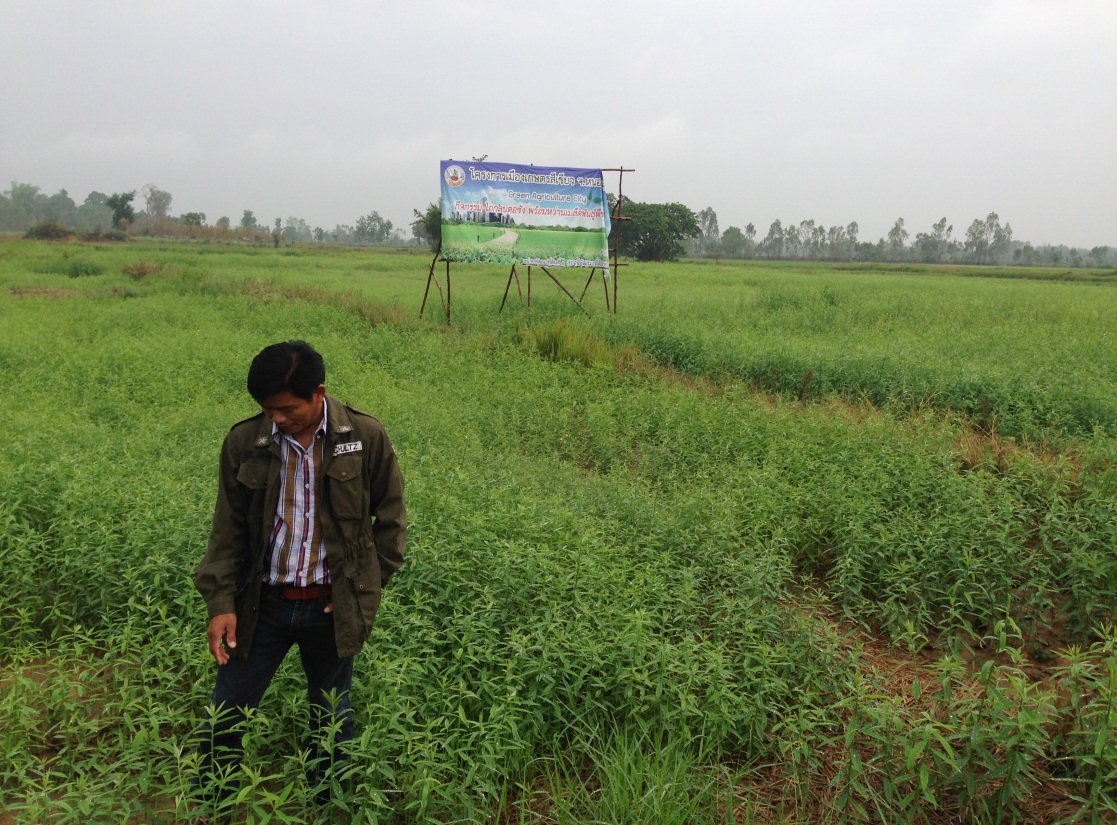 4. กิจกรรม ส่งเสริมการใช้ปูนเพื่อการเกษตร
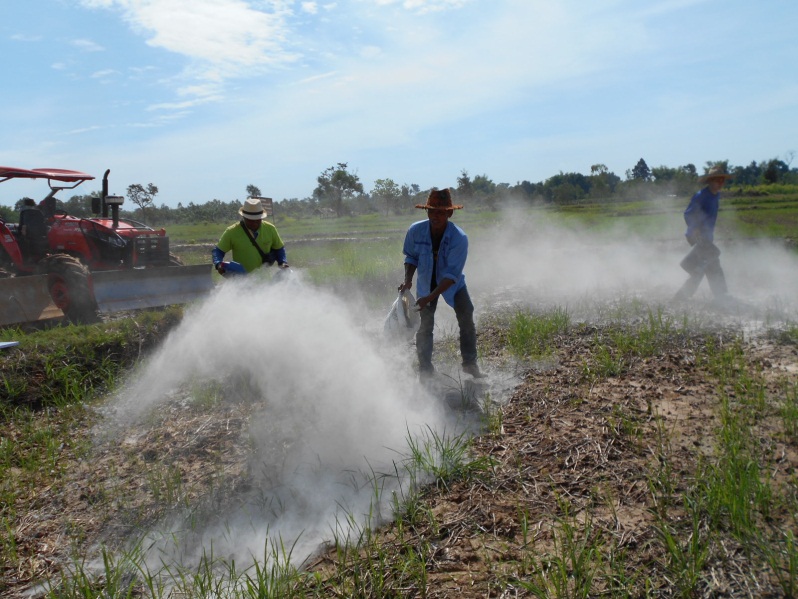 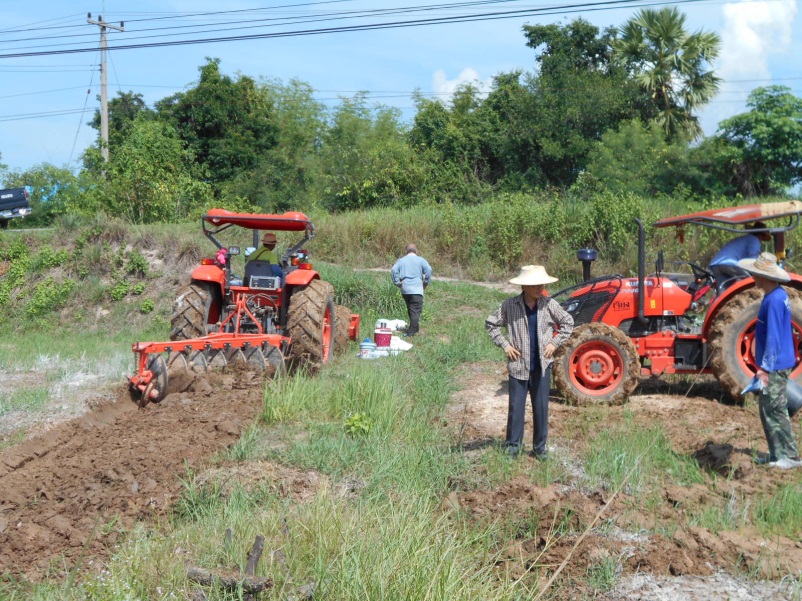 หว่านปูนโดโลไมต์พร้อมไถกลบเพื่อปรับปรุงพื้นที่ดินกรด
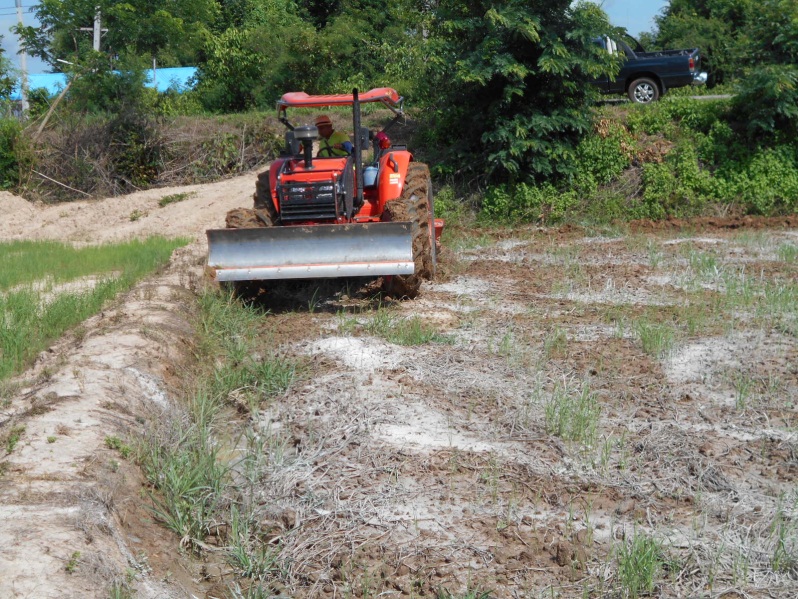 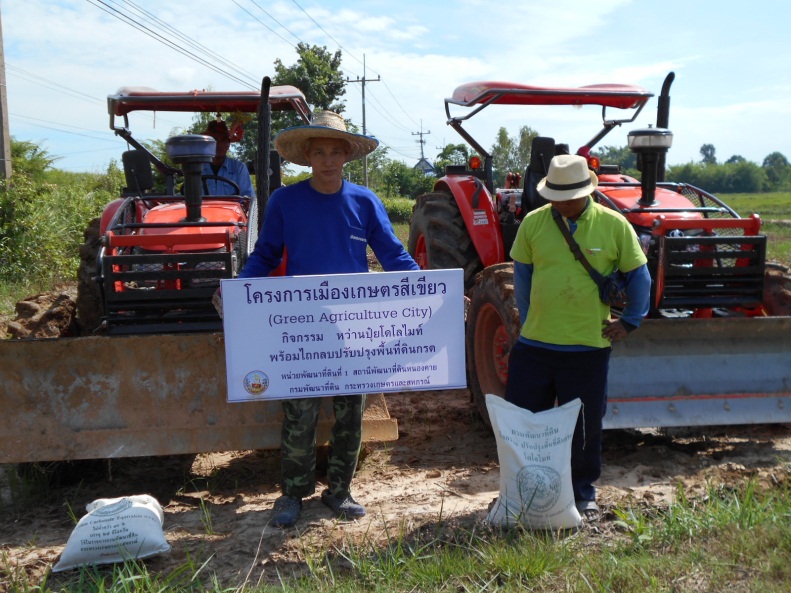 สพด.หนองคาย  สพข.5
5. กิจกรรม รณรงค์ไถกลบตอซัง
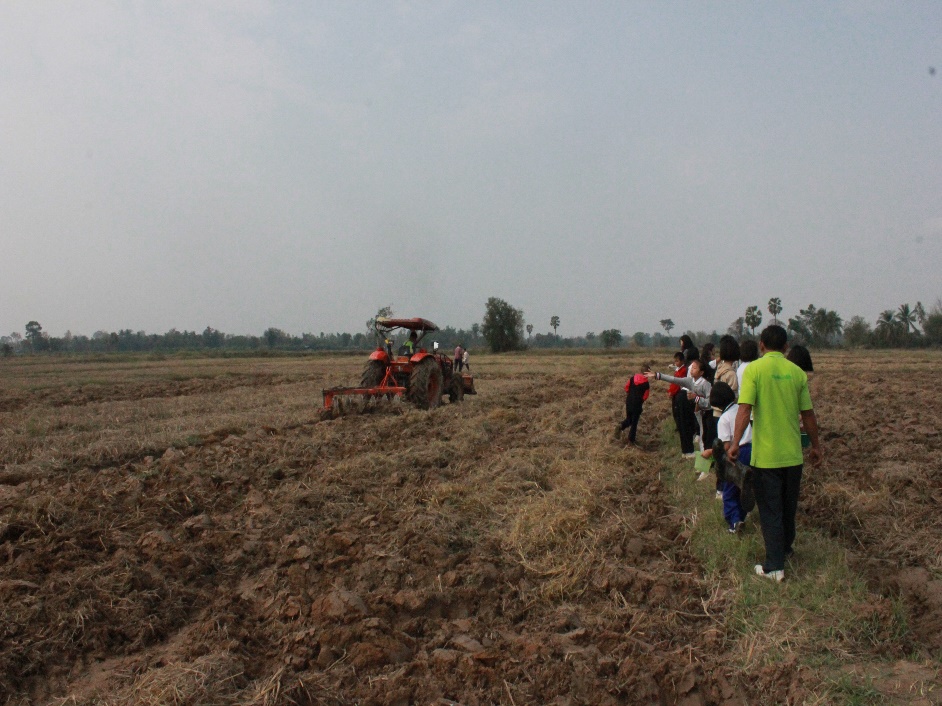 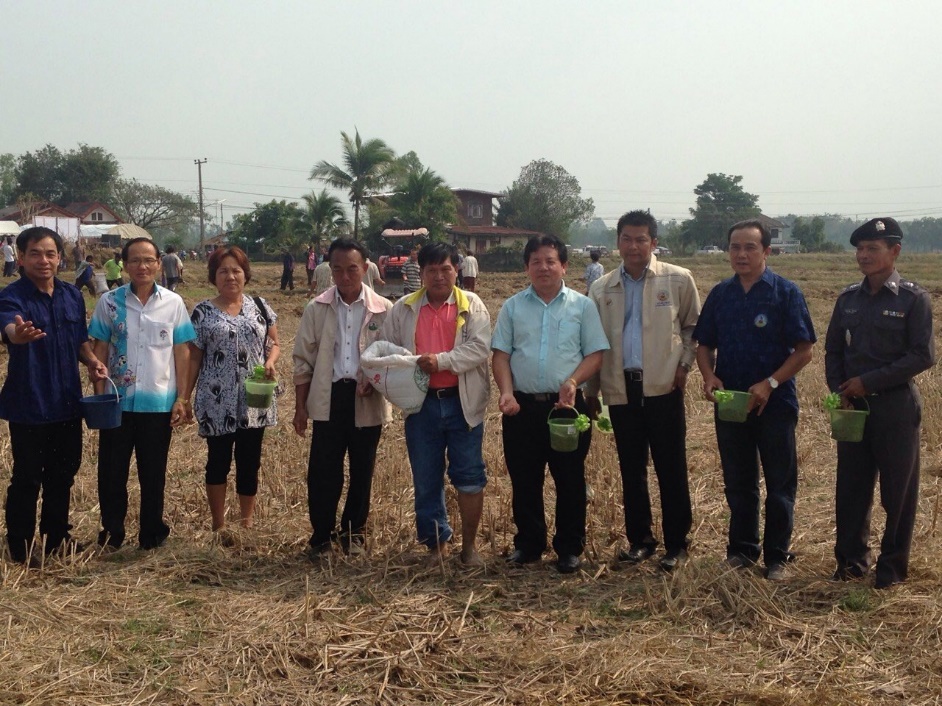 ร่วมหว่านเมล็ดพันธุ์พืชปุ๋ยสดพร้อมไถกลบตอซัง
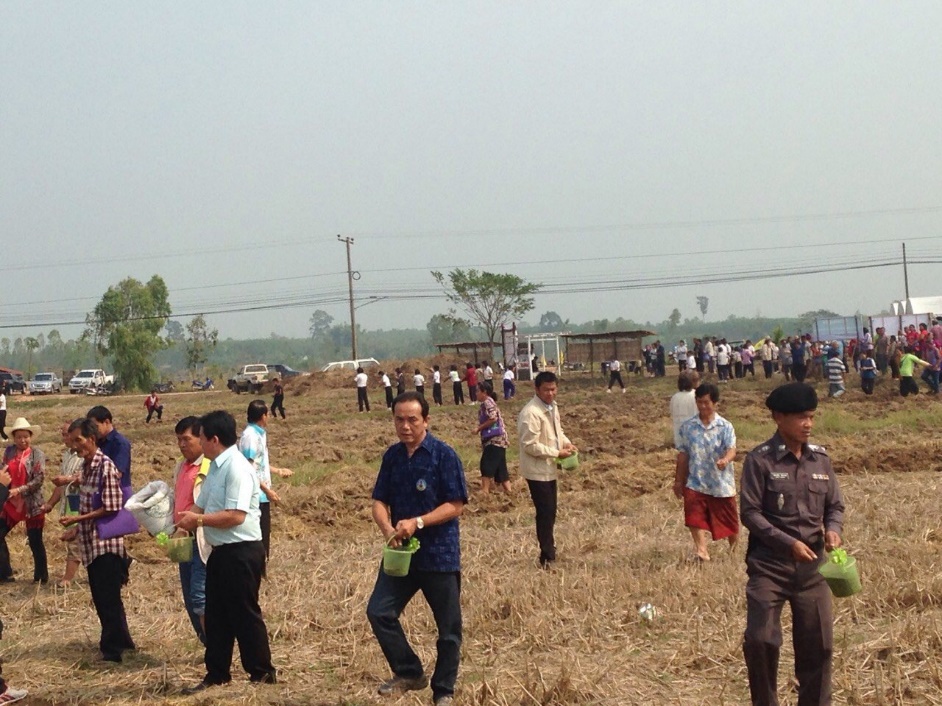 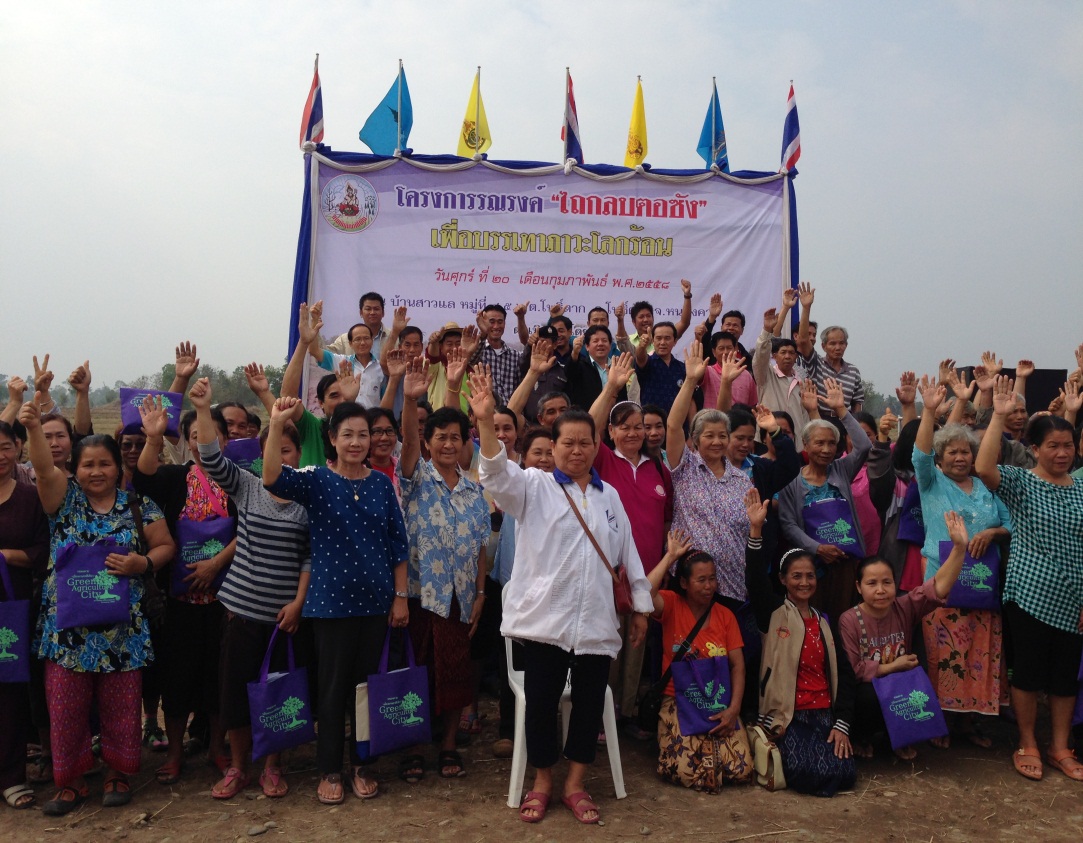 การเบิกจ่ายงบประมาณ  
-จัดสรรจำนวน 9,460,000  บาท    
-เบิกจ่าย 8,359,755 บาท  คิดเป็น 90%
-คงเหลือ 1,100,245 บาท (การติดตามและประเมินผล)
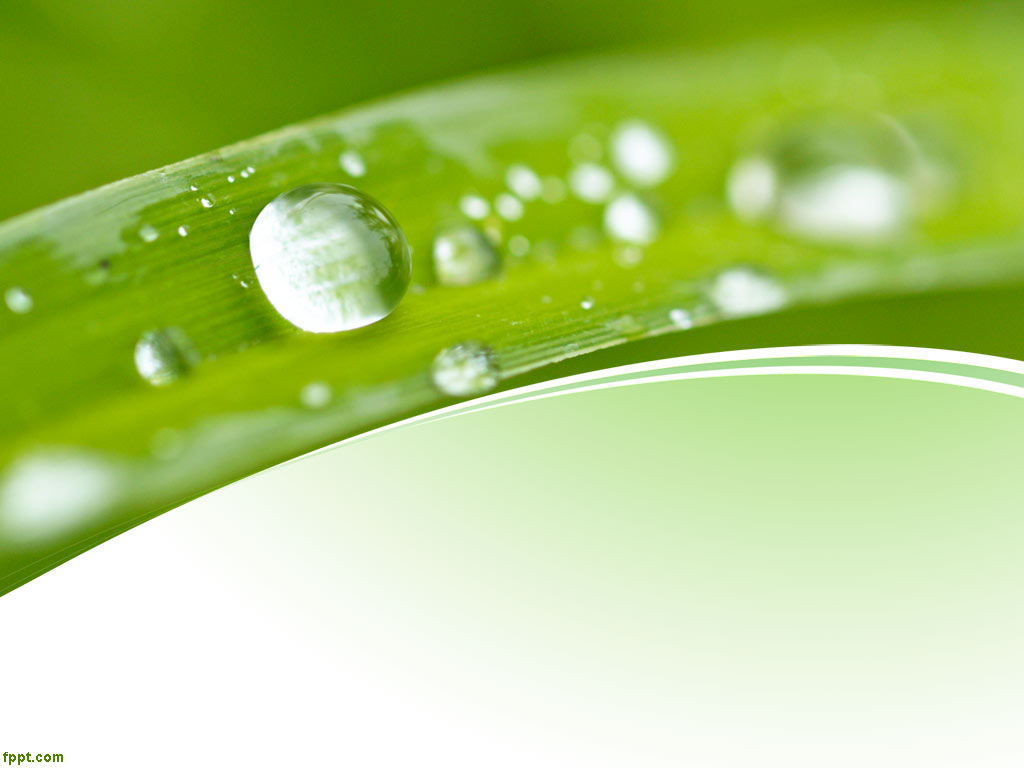 5. ด้านหม่อนไหม
ศูนย์หม่อนไหมเฉลิมพระเกียรติฯ หนองคาย
สรุปโครงการเมืองเกษตรสีเขียว
งบประมาณที่ได้รับทั้งสิ้น   576,473  บาท
                             -  เบิกจ่ายแล้ว    345,597   บาท
                             -  คงเหลือ          230,876   บาท 
	           -  คิดเป็นร้อยละ   59.95 

กิจกรรมที่ได้ดำเนินงาน
กิจกรรมที่ 1  อบรมเกษตรกรและศึกษาดูงาน
1. อบรมเกษตรกร หลักสูตร การผลิตหม่อนไหมภายใต้มาตรฐานการปฏิบัติทางการเกษตรที่ดีและมาตรฐานสินค้าเกษตรอินทรีย์  อบรมระหว่างวันที่ 24-26 ธันวาคม 2557 ณ ศูนย์หม่อนไหมเฉลิมพระเกียรติฯ หนองคาย เกษตรกร 7 ราย (งบประมาณ  42,742 บาท)
2. อบรมเกษตรกร หลักสูตร กระบวนการฟอกย้อมและผลิตผ้าไหมที่เป็นมิตรต่อสิ่งแวดล้อม 
       อบรมระหว่างวันที่ 18-20 ธันวาคม 2557 ณ ศูนย์หม่อนไหมเฉลิมพระเกียรติฯ หนองคาย เกษตรกร 4 ราย (งบประมาณ  40,786 บาท)
3. อบรมเกษตรกร หลักสูตร กระบวนการรับรองมาตรฐานการผลิตที่เป็นมิตรต่อสิ่งแวดล้อมสำหรับผลิตภัณฑ์หม่อนไหมอบรมระหว่างวันที่ 6-8 มกราคม 2558 ณ ศูนย์หม่อนไหมเฉลิมพระเกียรติฯ หนองคาย เกษตรกร 4 ราย  (งบประมาณ  40,480 บาท)
           -  รวมงบประมาณในการฝึกอบรมและศึกษาดูงาน จำนวน   160,008   บาท 
              บิกจ่าย  78,756   บาท   คงเหลือ   81,252  บาท (ขอเปลี่ยนแปลงหมวดเงิน)
4. การศึกษาดูงาน ได้พาเกษตรกรที่เข้ารับการฝึกอบรมทั้ง 3 หลักสูตร จำนวน  14 ราย เดินทางไปศึกษาดูงานเรื่อง การผลิตหม่อนไหมอินทรีย์ ที่นิคมสร้างตนเอง อ.กาบเชิง และการฟอกย้อมเส้นไหมด้วยสีธรรมชาติ ที่บ้านนาตัง อ.เขวาศรีนครินทร์ จ.สุรินทร์  
      เมื่อวันที่ 9-10 มกราคม  2558
กิจกรรมที่ 2  การรับรอง GAP และอินทรีย์
            -  งบประมาณ     15,000   บาท    (จะดำเนินการภายในเดือนกรกฎาคม-สิงหาคม 2558)
กิจกรรมที่ 3   ค่าจ้างเหมาตรวจรับรองอินทรีย์
            -  งบประมาณ      60,000  บาท    ยังไม่ดำเนินการ (ขอเปลี่ยนแปลงหมวดเงิน)
โครงการเกษตรเมืองสีเขียว
1.   หลักสูตร การผลิตหม่อนไหม ภายใต้มาตรฐานการปฏิบัติทางการเกษตรที่ดี
และมาตรฐานสินค้าเกษตรอินทรีย์
วันที่ 24-26 ธันวาคม 2557
ณ ศูนย์หม่อนไหมเฉลิมพระเกียรติฯ หนองคาย
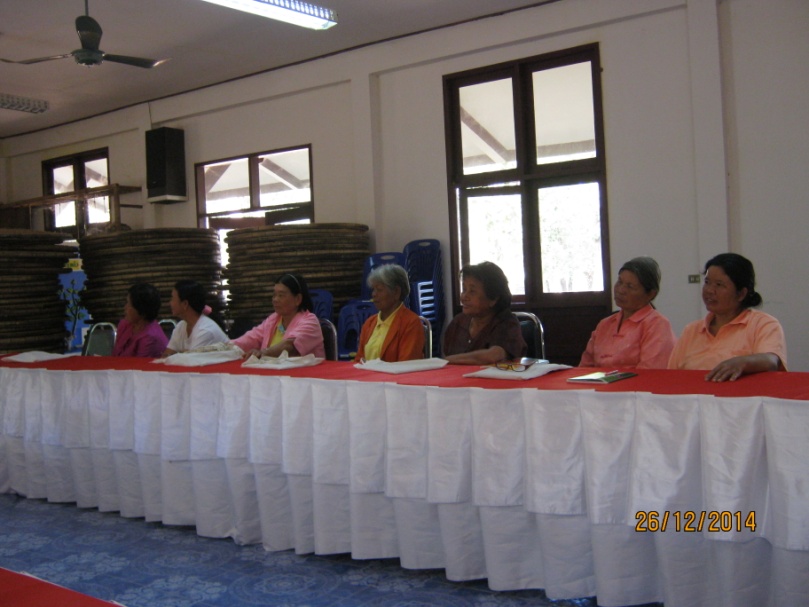 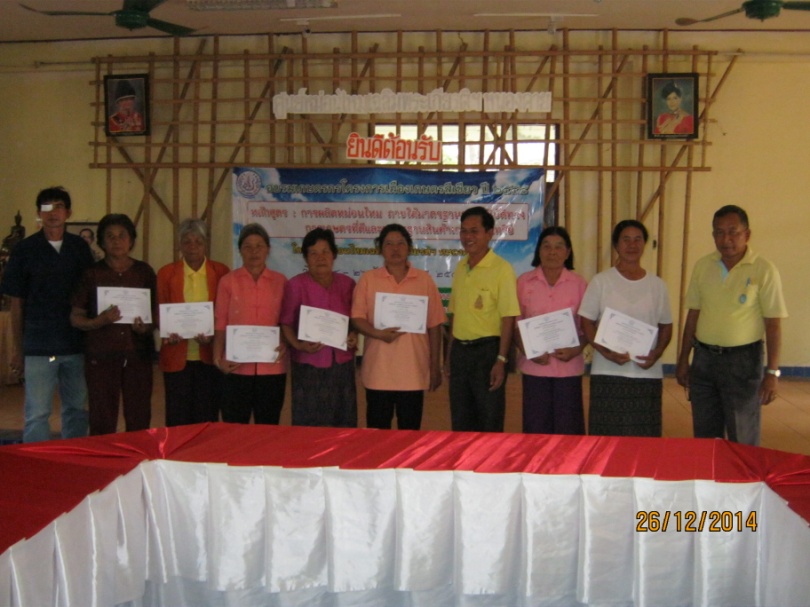 โครงการเกษตรเมืองสีเขียว
สนับสนุนวัสดุ-อุปกรณ์
หลักสูตร การผลิตหม่อนไหม ภายใต้มาตรฐานการปฏิบัติทางการเกษตรที่ดี
และมาตรฐานสินค้าเกษตรอินทรีย์
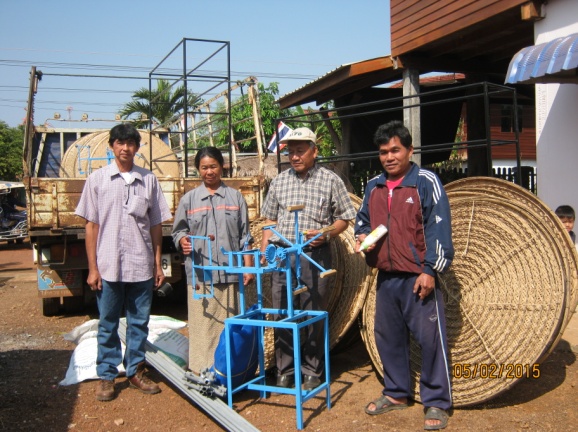 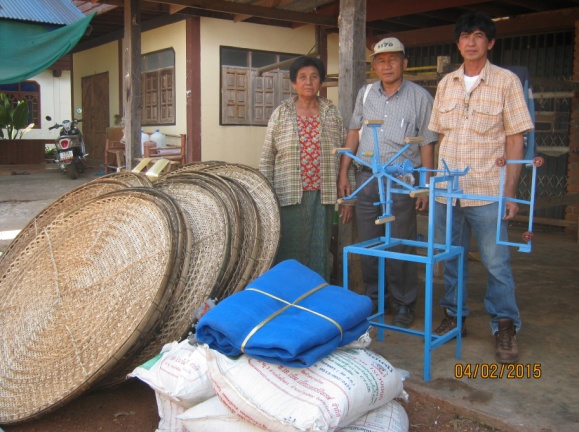 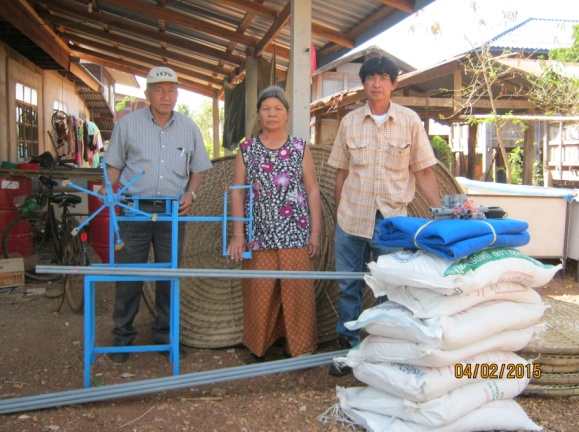 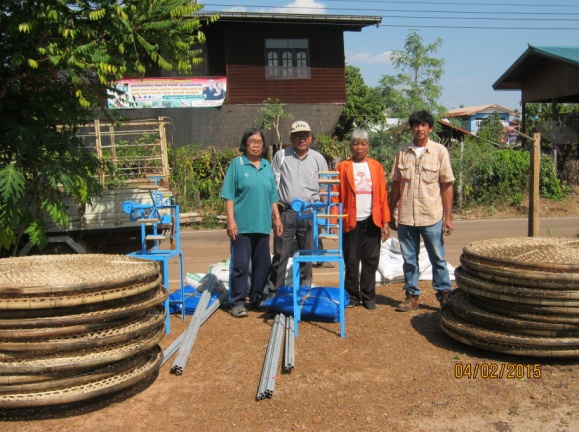 โครงการเมืองเกษตรสีเขียว
2.  หลักสูตร กระบวนการฟอกย้อม และผลิตผ้าไหมที่เป็นมิตรต่อสิ่งแวดล้อม
ระหว่างวันที่ 18-20 ธันวาคม 2557
ณ ศูนย์หม่อนไหมเฉลิมพระเกียรติฯ หนองคาย
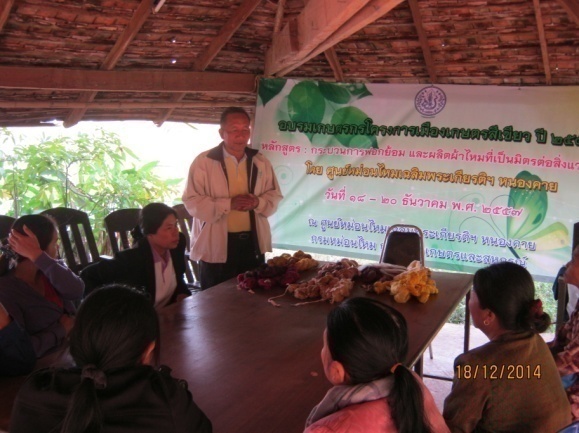 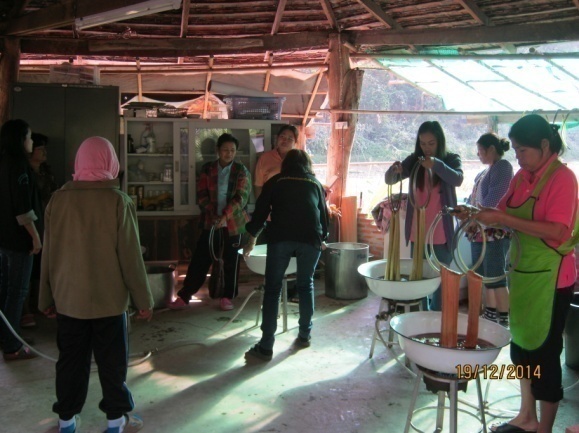 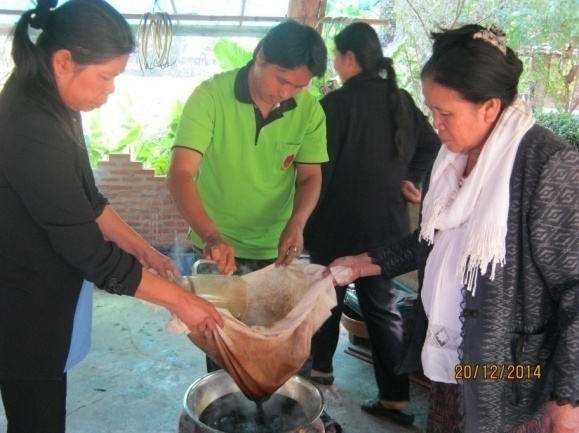 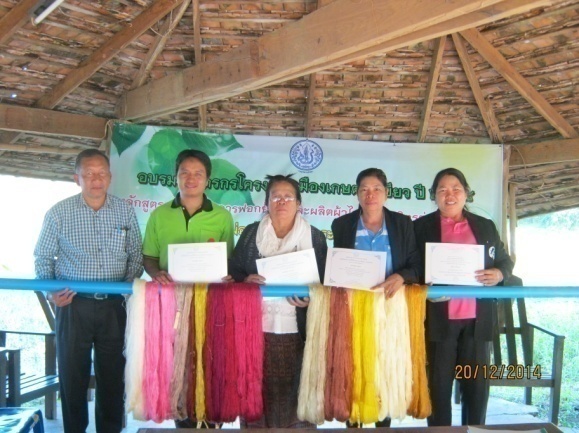 โครงการเมืองเกษตรสีเขียว
สนับสนุนวัสดุ-อุปกรณ์
หลักสูตร กระบวนการฟอกย้อม และผลิตผ้าไหมที่เป็นมิตรต่อสิ่งแวดล้อม
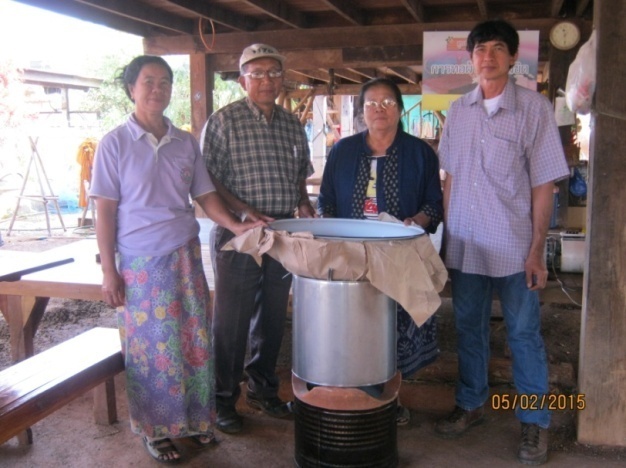 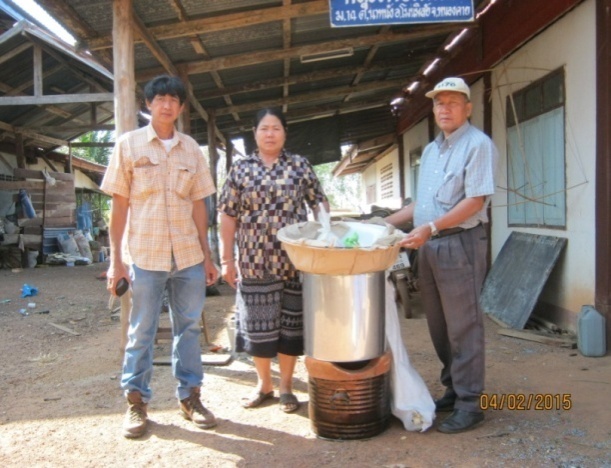 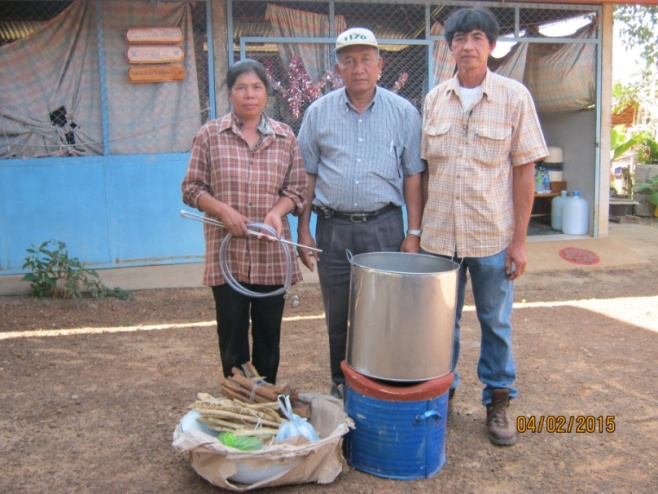 โครงการเกษตรเมืองสีเขียว
การติดตามประเมินผลโดยสำนักงานเศรษฐกิจการเกษตร
  21 มกราคม 2558
ณ บ้านท่าหายโศก บ้านท่าสำราญ ต.เฝ้าไร่ อ.เฝ้าไร่ จ.หนองคาย
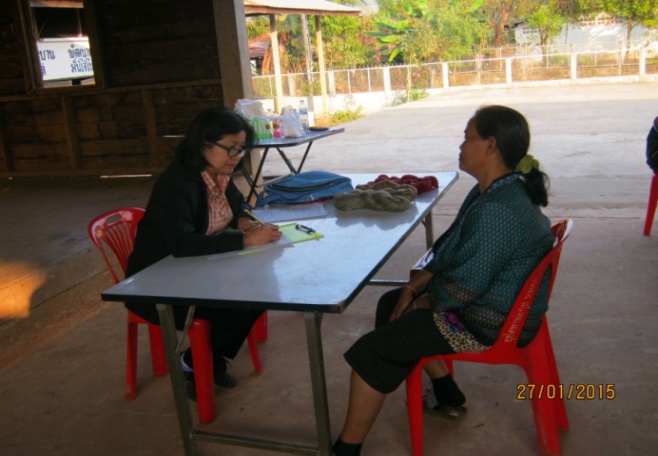 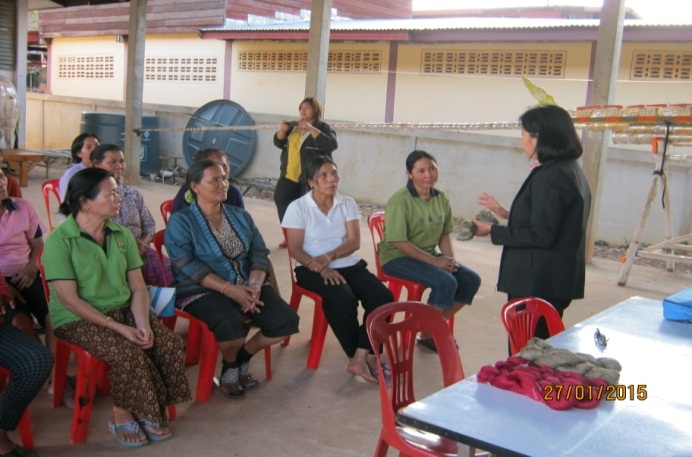 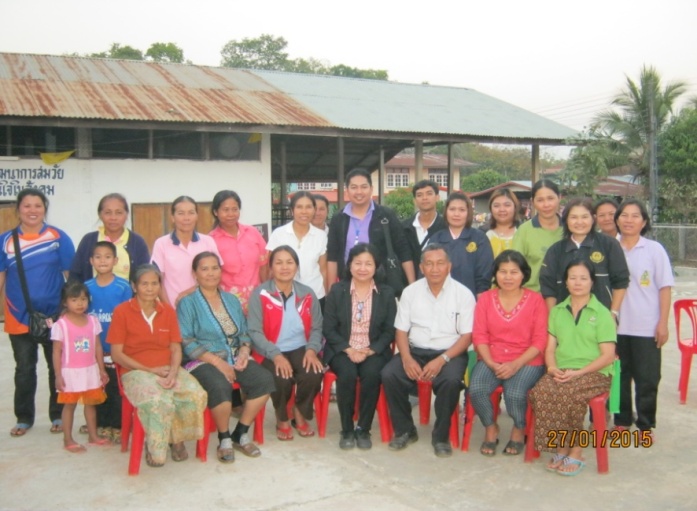 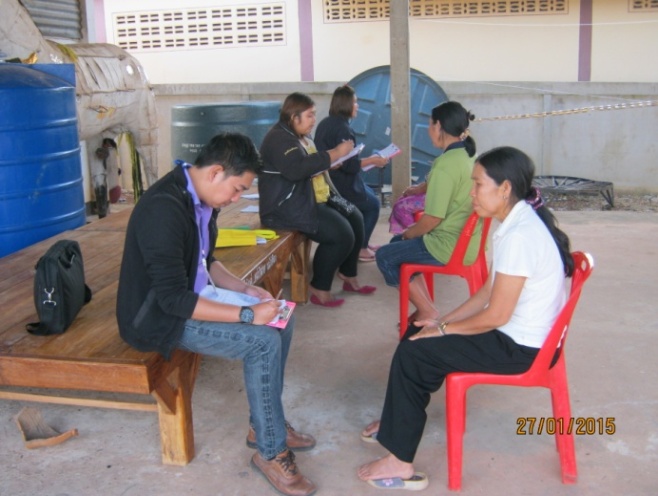 6. ด้านโครงสร้างพื้นฐานและอื่นๆ
๑.๑ การสร้างมูลค่าเพิ่มสินค้าเกษตรสีเขียว
ตลาดเกษตรสีเขียว 4  แห่ง
1. หน้าที่ว่าการอ.ท่าบ่อ ทุกวันจันทร์ และวันศุกร์ 
2. รพ. สมเด็จพระยุพราชท่าบ่อ ทุกวันจันทร์-ศุกร์
3. หน้า รพ.หนองคาย ทุกวันจันทร์-ศุกร์
4. ข้าง อบจ. ทุกวันพุธ
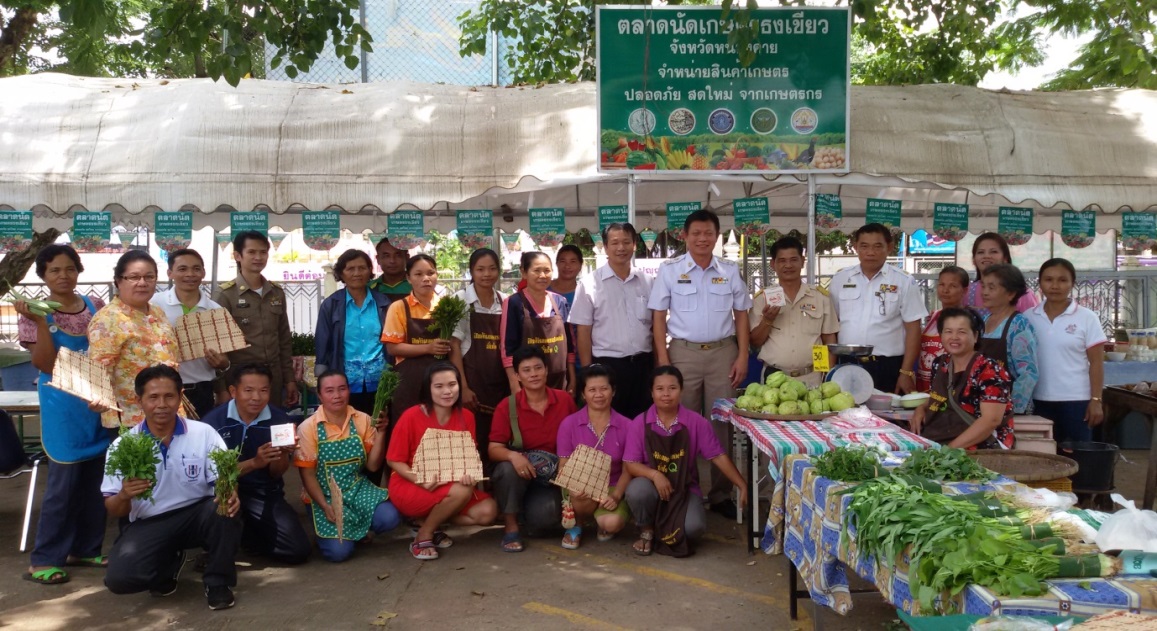 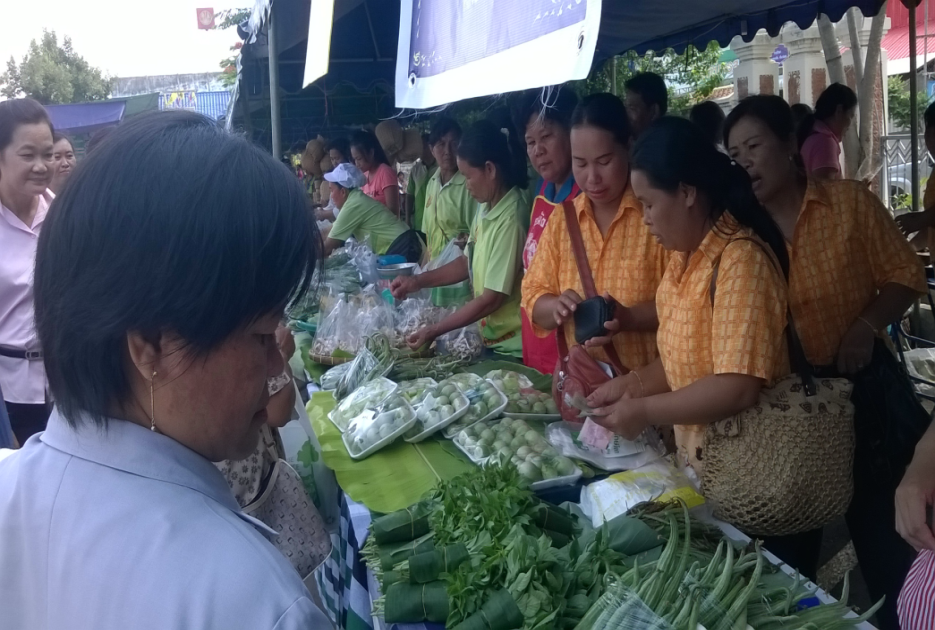 ตลาดเกษตรกร  หน้าศูนย์ OTOP  ทุกวันศุกร์
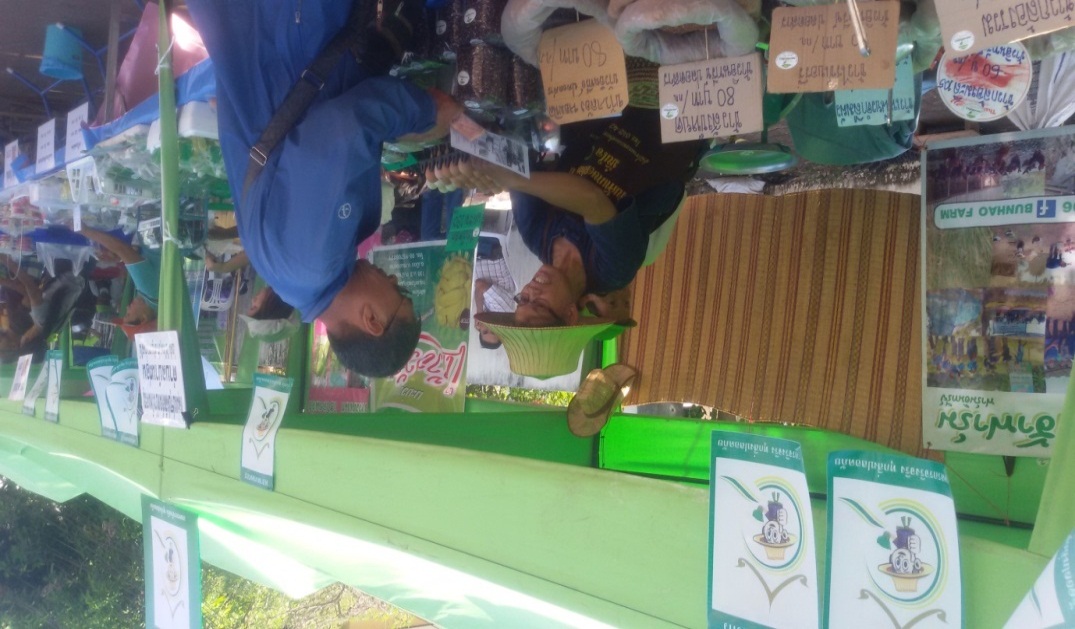 ตลาดนัดชุมชน  ทุกอำเภอ 9 แห่ง
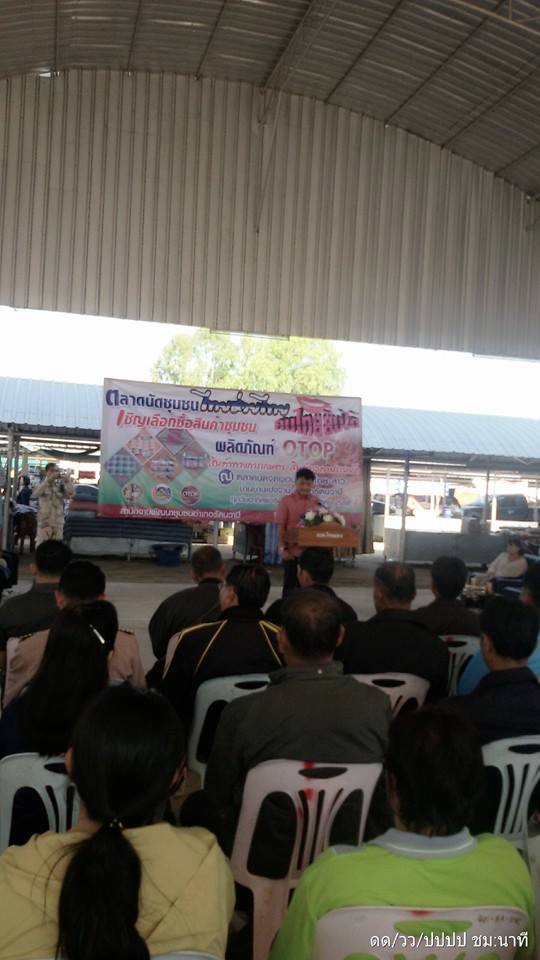 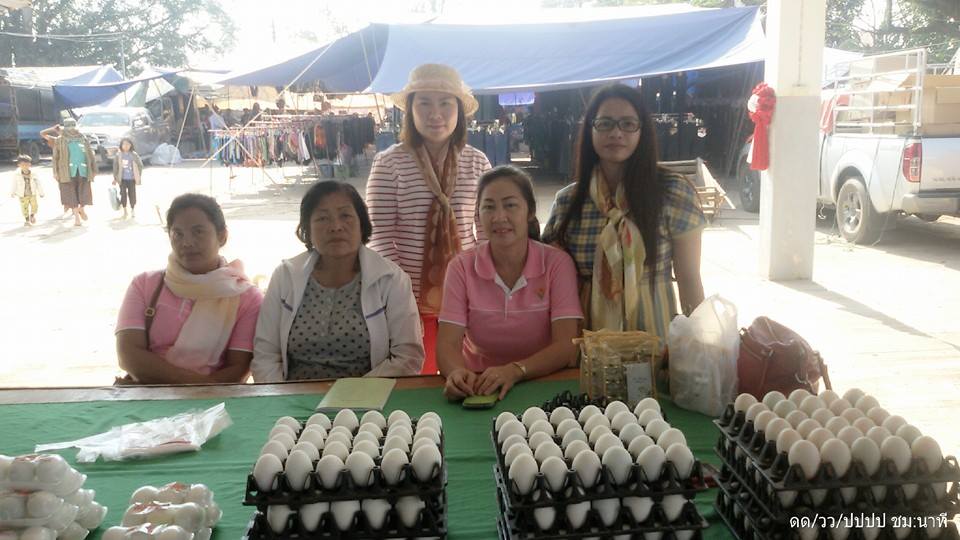 ตลาดพรีเมี่ยม ห้าง MM maket
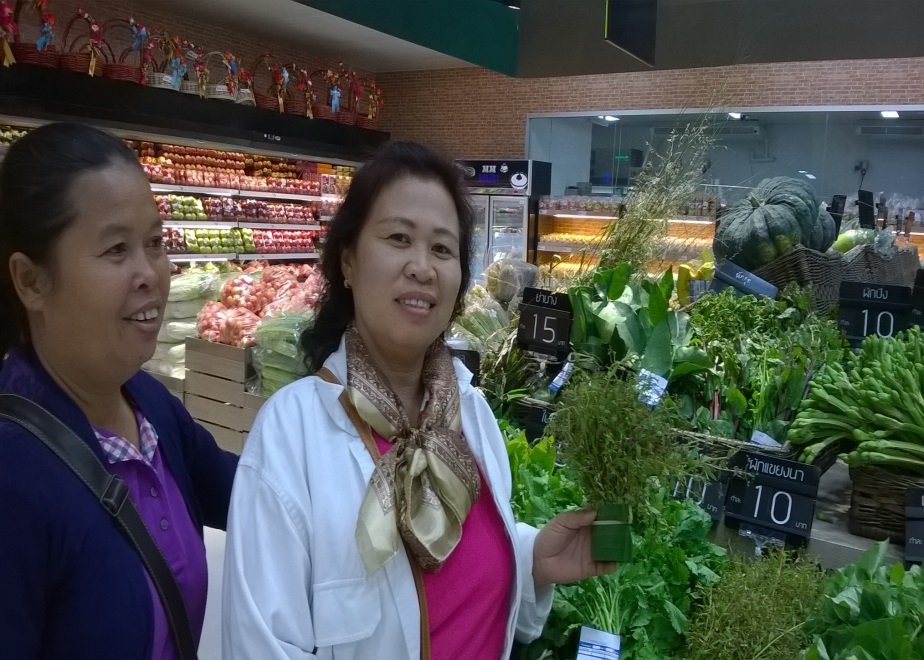 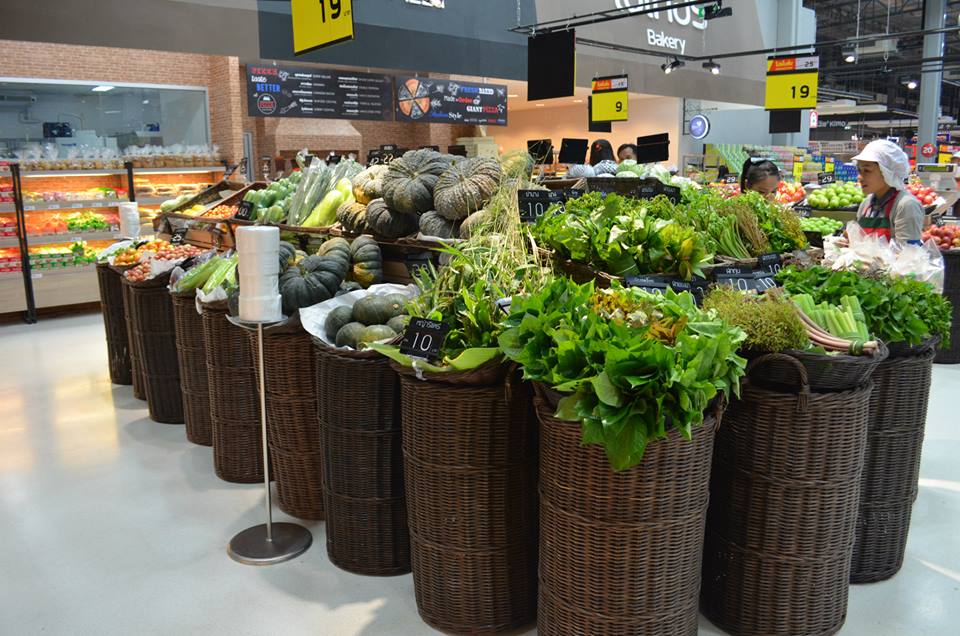 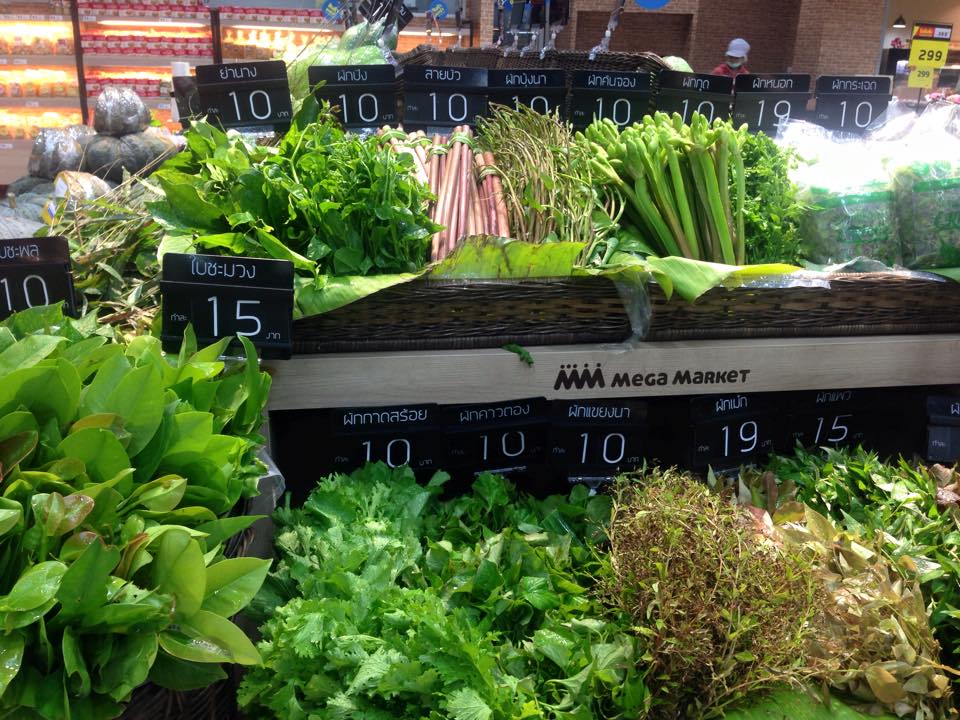 ส่งขายทุกวัน: ผักพื้นบ้าน
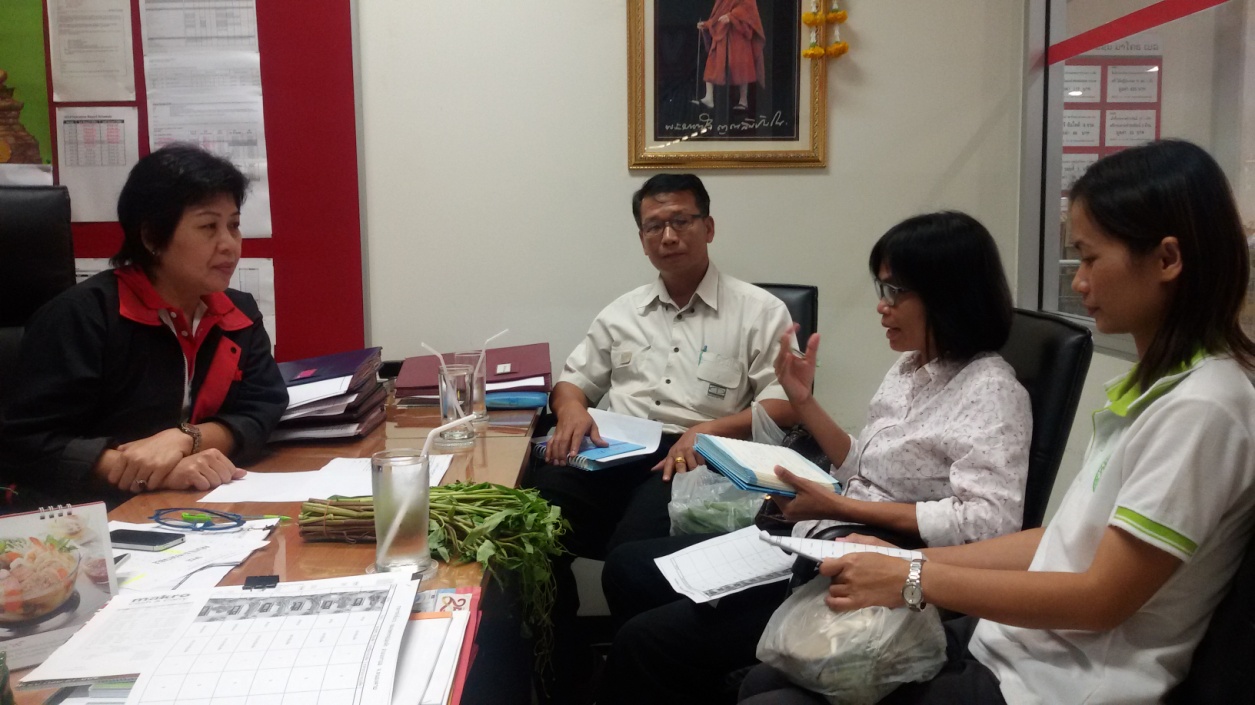 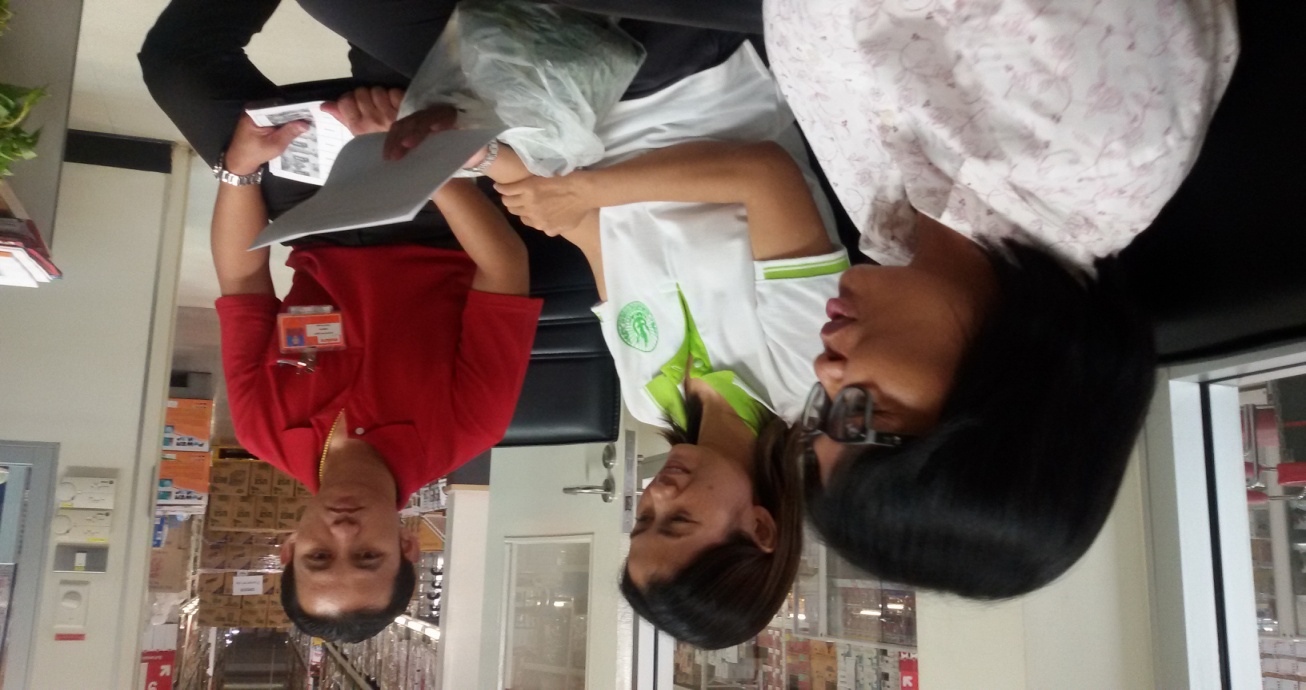 เสนอสินค้า/เจรจาการซื้อขาย ห้างแมคโคร
ปัญหา : ผลิตไม่พอเพียง ไม่ต่อเนื่อง
๑.๒ สร้างเครือข่ายเกษตรสีเขียว
ประชุม หารือร่วมกัน  /จัดสัมมนาเชิงปฏิบัติการ จำนวน 30 คน
ครั้งที่ 1 วันที่ 15 มกราคม 2558 
ครั้งที่ 2 วันที่ 5 กุมภาพันธ์ 2558 
ครั้งที่ 3 วันที่ 10 กุมภาพันธ์ 2558 
ครั้งที่ 4 วันที่ 13 มีนาคา 2558
ครั้งที่ 5 วันที่ 25 มิถุนายน 2558
๑.3 ตรวจสารพิษตกค้างในร่างกายก่อนและหลัง
ตรวจก่อนเข้าร่วมโครงการ จำนวน  130 ราย (เมือง  ท่าบ่อ โพธิ์ตาก โพนพิสัย รัตนวาปี)
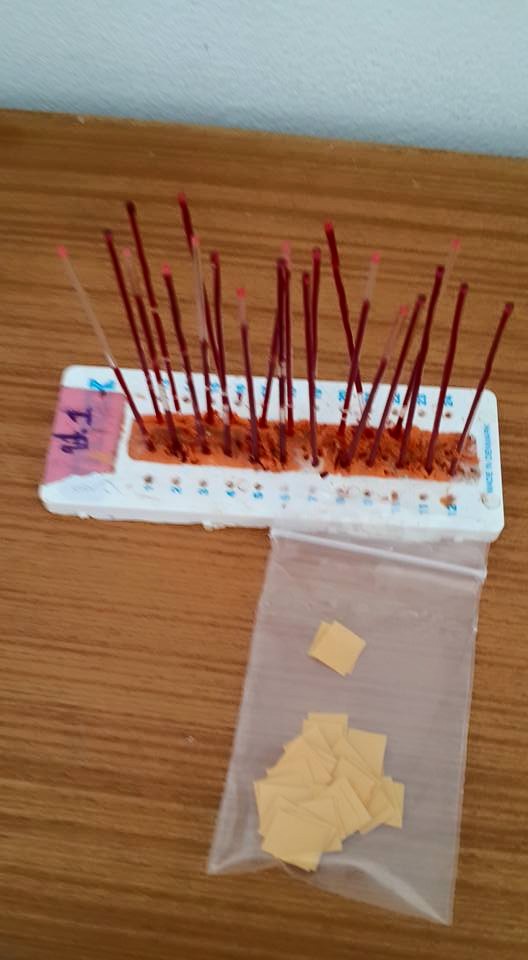 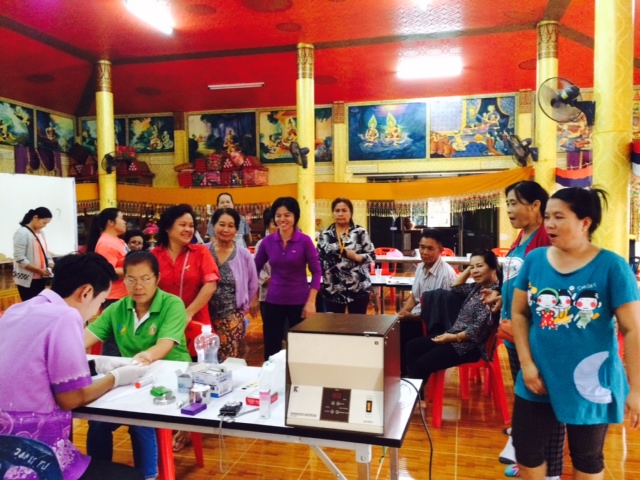 หน่วยงานสาธารณสุข
ตรวจหลังเข้าร่วมโครงการ จำนวน  300 ราย (เดือนกรกฎาคม โดย กรมควบคุมมลพิษ)
7. การติดตามประเมินผล   (สสก.เขต 3 อุดรธานี)
- กิจกรรมติดตามความก้าวหน้าการดำเนินงาน จำนวน ๒ ครั้ง  
      ผลการดำเนินงาน              -  ดำเนินแล้ว ๑ ครั้ง 
       ร้อยละการดำเนินงาน       -  ร้อยละ ๕๐
8. การจัดทำ Green  (สสก.เขต 3 อุดรธานี)
กิจกรรมการสำรวจข้อมูล Green GPP ภาคการเกษตร
      ผลการดำเนินงาน           -  ลงพื้นที่จัดเก็บข้อมูล
      ร้อยละการดำเนินงาน     -  ร้อยละ ๙๕
9. การจัดข้อมูลพื้นฐานโครงการเมืองเกษตรสีเขียว  (สสก.เขต 3 อุดรธานี)
ผลการดำเนินงาน           -  ลงพื้นที่จัดเก็บข้อมูลแล้ว
      ร้อยละการดำเนินงาน     -  ร้อยละ ๙๕
การเบิกจ่ายงบประมาณ  
-จัดสรรจำนวน 716,000  บาท    
-เบิกจ่าย 227,947 บาท  คิดเป็น 31%
-คงเหลือ 488,053 บาท
การขับเคลื่อนการดำเนินงานโดยงบพัฒนาจังหวัด 
ปีงบประมาณ 2558 (ดำเนินการอยู่)
1.โครงการเพิ่มประสิทธิภาพและมูลค่าเพิ่มผลิตภัณฑ์ 
กิจกรรม พัฒนาเพื่อสร้างมูลค่าเพิ่มให้กับพืชเศรษฐกิจสำคัญของจังหวัด ( สับปะรด)
งบประมาณ 4,564,000 บาท
2.โครงการบริหารจัดการน้ำเพื่อการเกษตร 
กิจกรรม บูรณาการเพื่อเพิ่มศักยภาพและมูลค่าเพิ่มในพื้นที่การเกษตร (ข้าว)
งบประมาณ 1,2000,000 บาท
การขับเคลื่อนการดำเนินงานโดยงบพัฒนาจังหวัด 
ปีงบประมาณ 2559 (อนุมัติแล้ว)
1.โครงการเพิ่มประสิทธิภาพการผลิตสินค้าเกษตรที่สำคัญของจังหวัดหนองคาย
   งบประมาณ 21,425,800 บาท ( 4 กิจกรรม 20,756,000 บาท
กิจกรรมที่ 1 : เพิ่มศักยภาพการผลิตข้าวพันธุ์ดีในเขตเศรษฐกิจพิเศษ
                      งบประมาณ 8, 729,400 บาท
กิจกรรมที่ 2 : เพิ่มประสิทธิภาพการผลิตสับปะรดเพื่อตลาดผลสด
                     งบประมาณ 3,232,800 บาท
กิจกรรมที่ 3 : เพิ่มประสิทธิภาพการผลิตพืชผักปลอดภัยจจากสารพิษ
                     งบประมาณ  1,324,000 บาท
กิจกรรมที่ 4 : ส่งเสริมการผลิตกล้วยน้ำว้าและเพิ่มประสิทธิภาพ
                   การผลิตกล้วยหอมทอง  
                    งบประมาณ  1,470,000 บาท
พบกันใหม่ในโอกาสต่อไป
สวัสดีค่ะ